Tijdig spreken over het levenseinde

Dementie in de laatste levensfase
Drs Ronald TCM van Nordennen
Specialist ouderengeneeskunde / hospice arts / SCEN-arts / RTE-lid
Stichting Groenhuysen, Roosendaal
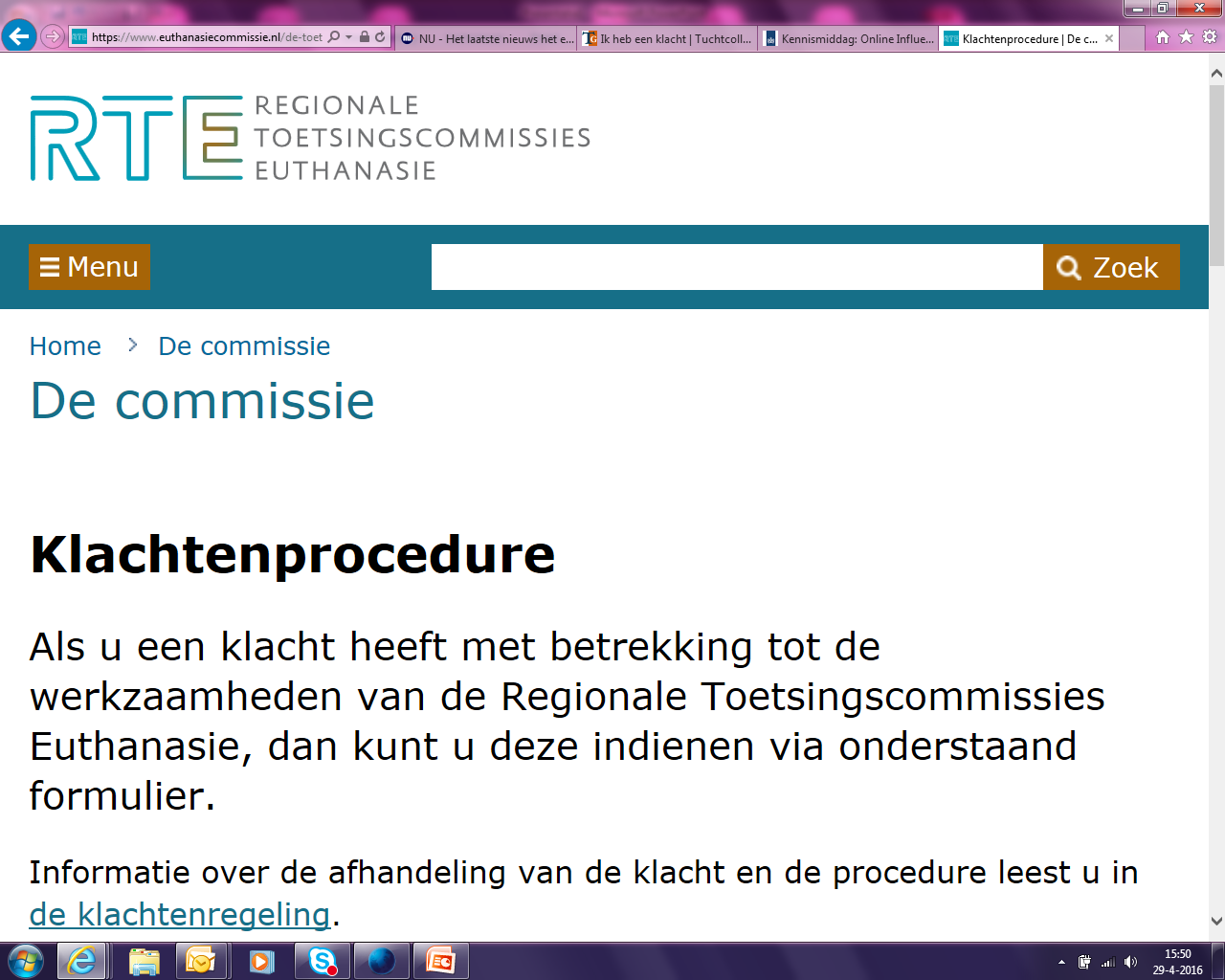 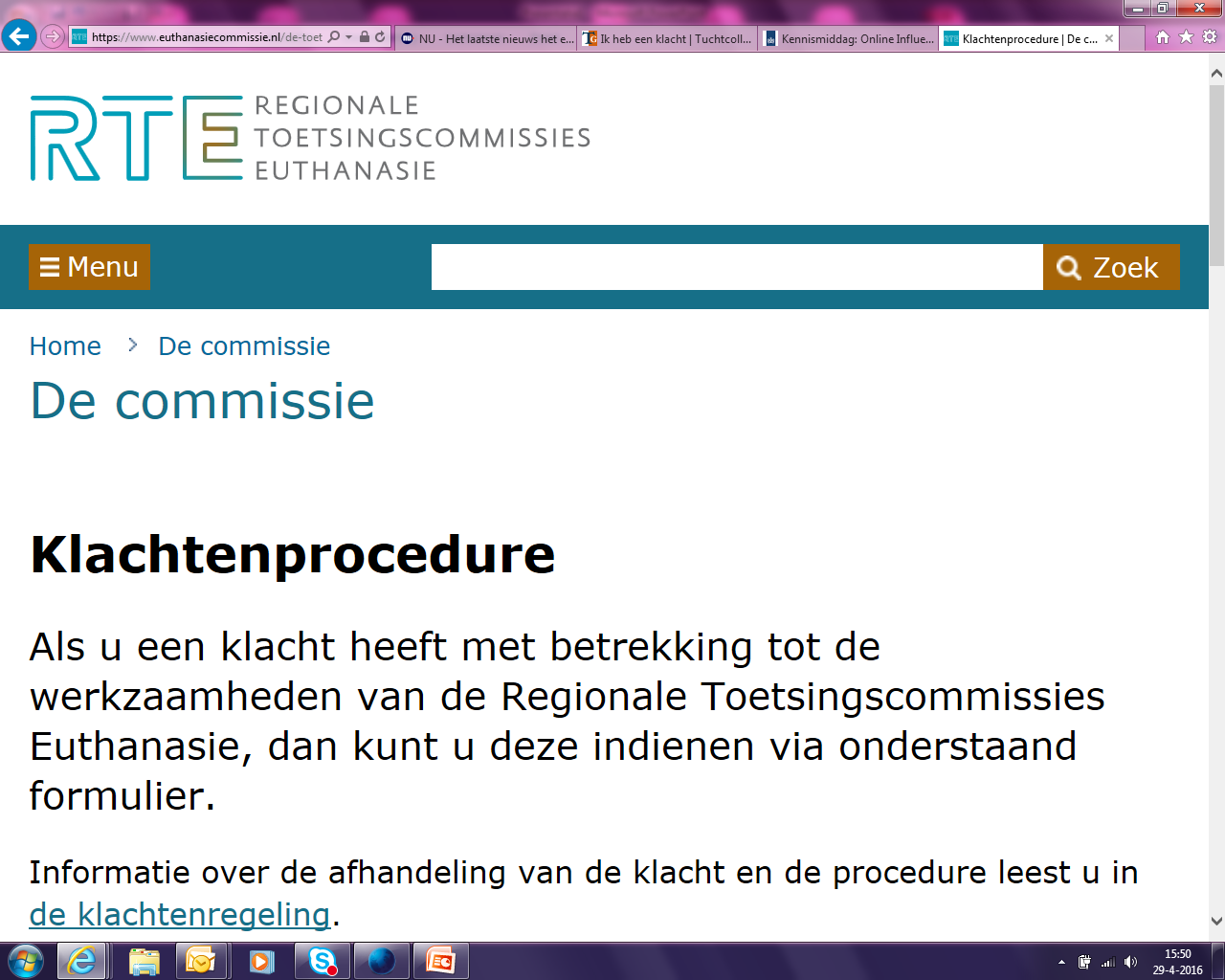 1
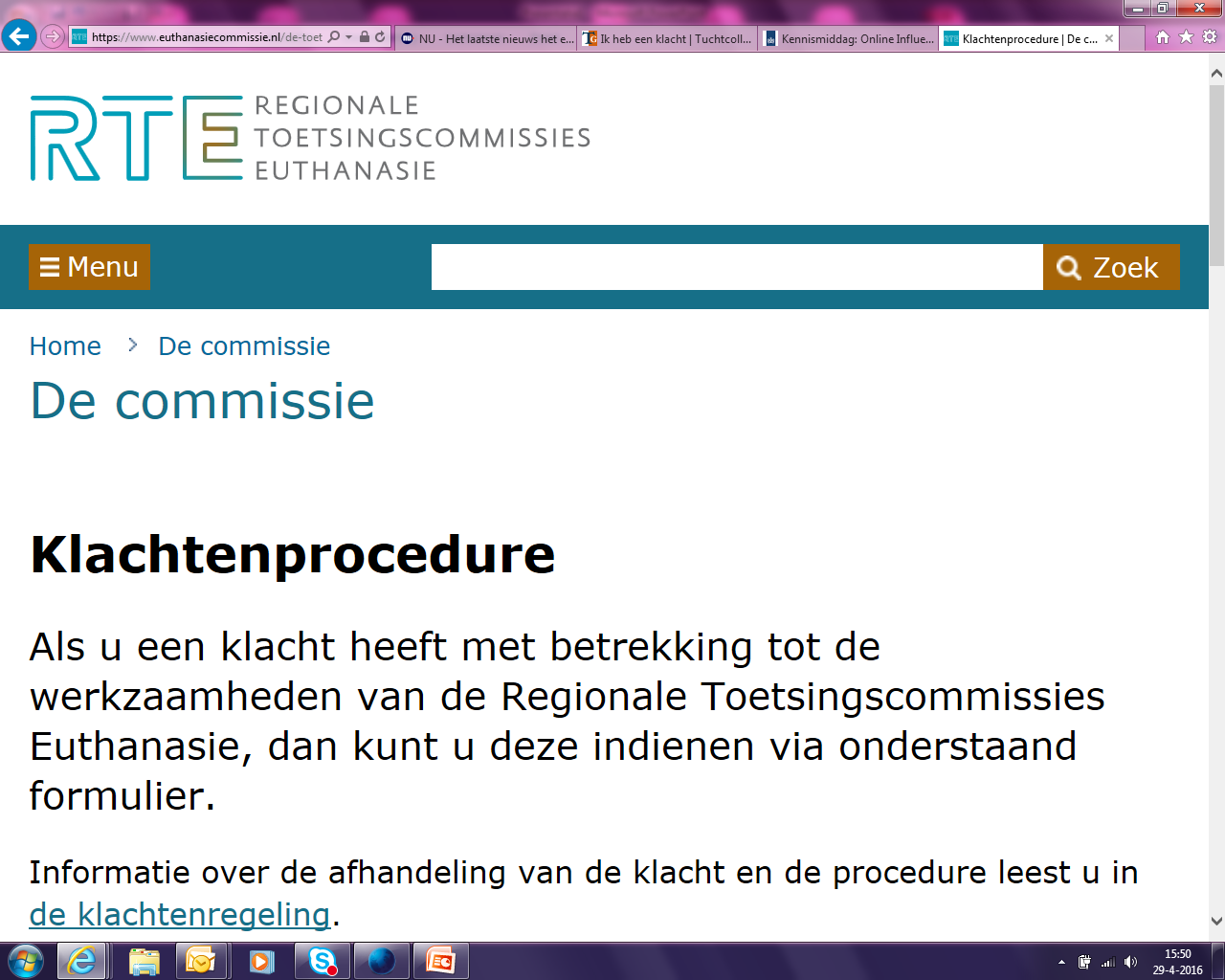 Palliatieve zorg bij dementie
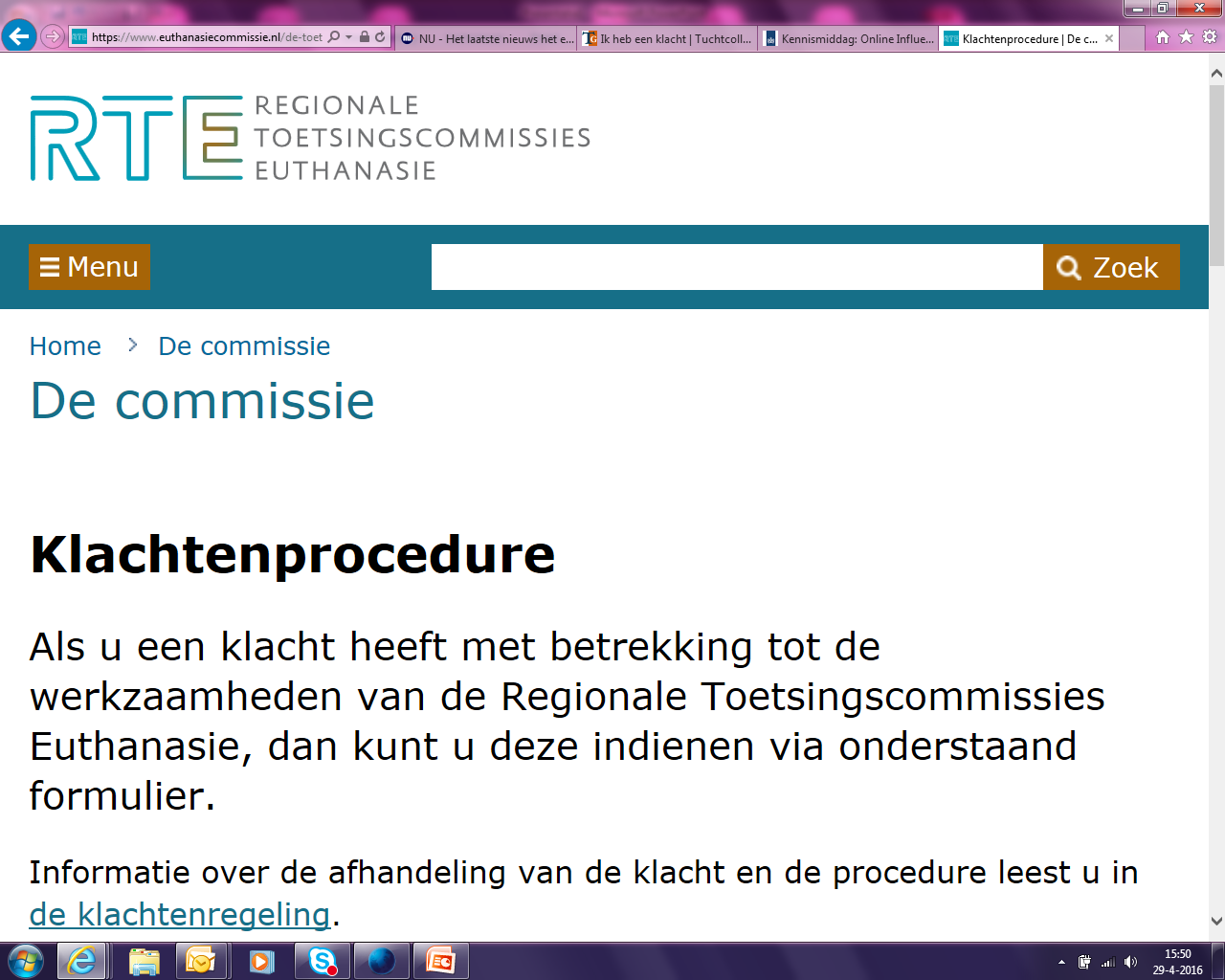 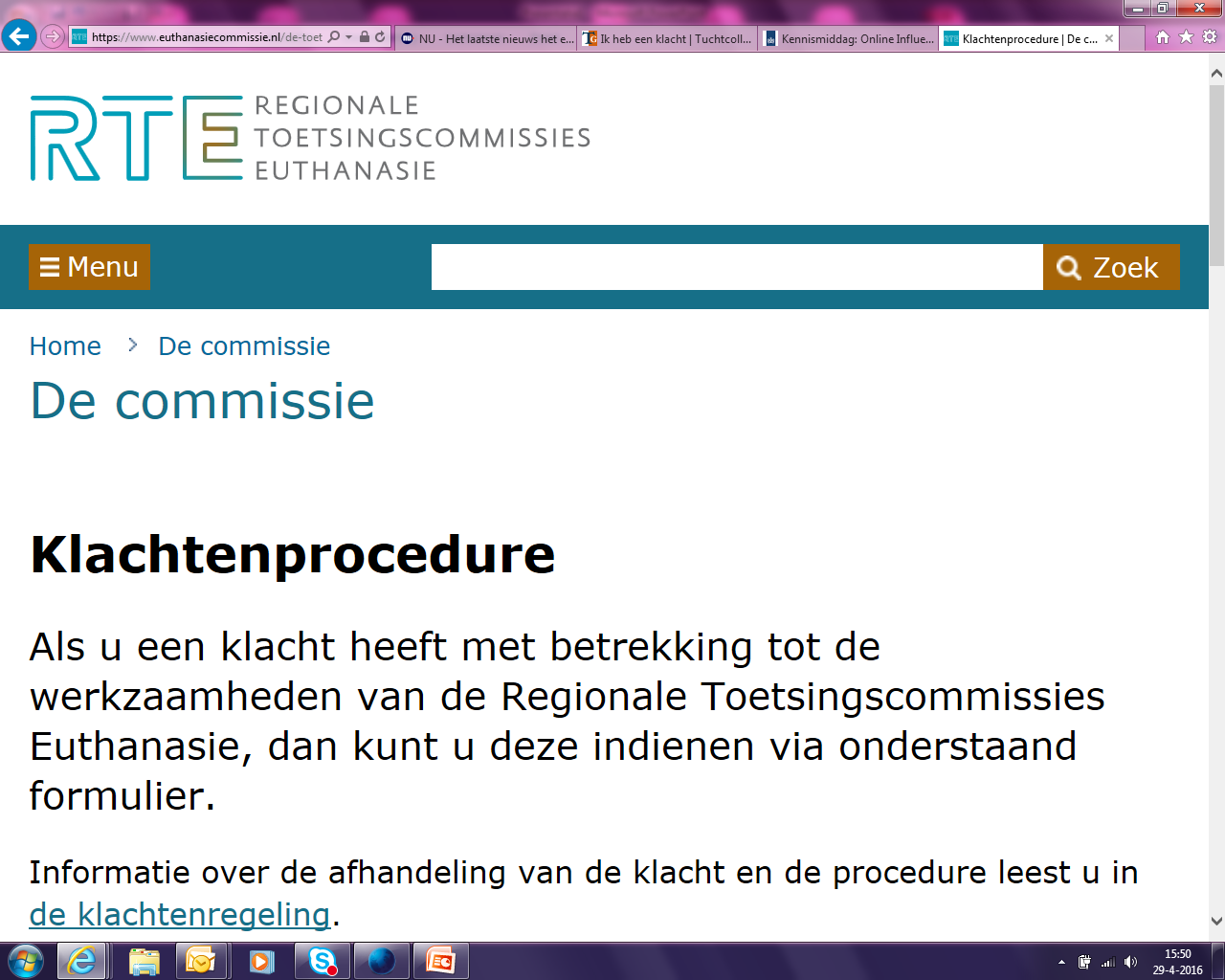 2
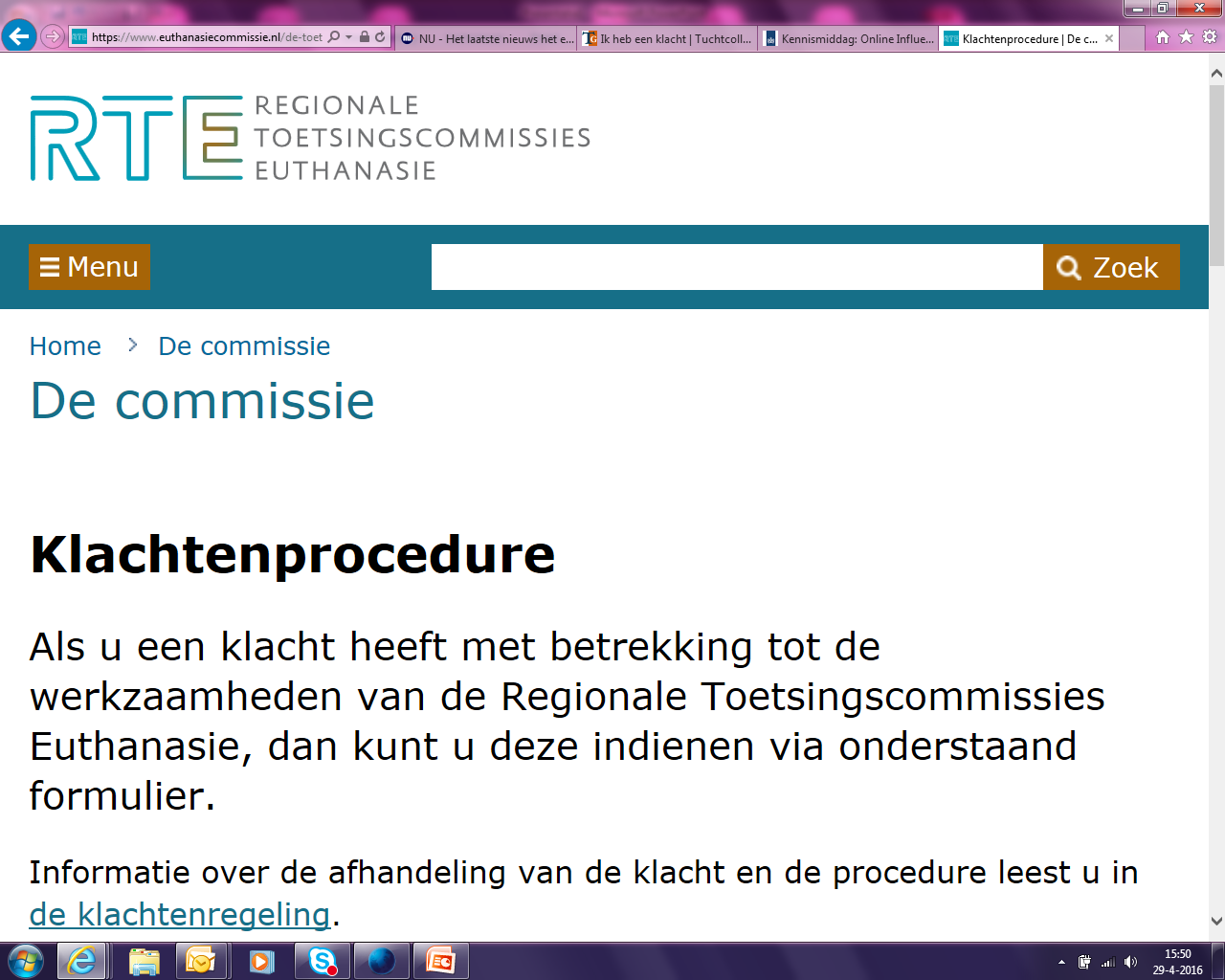 Plannen van zorg in de laatste levensfase
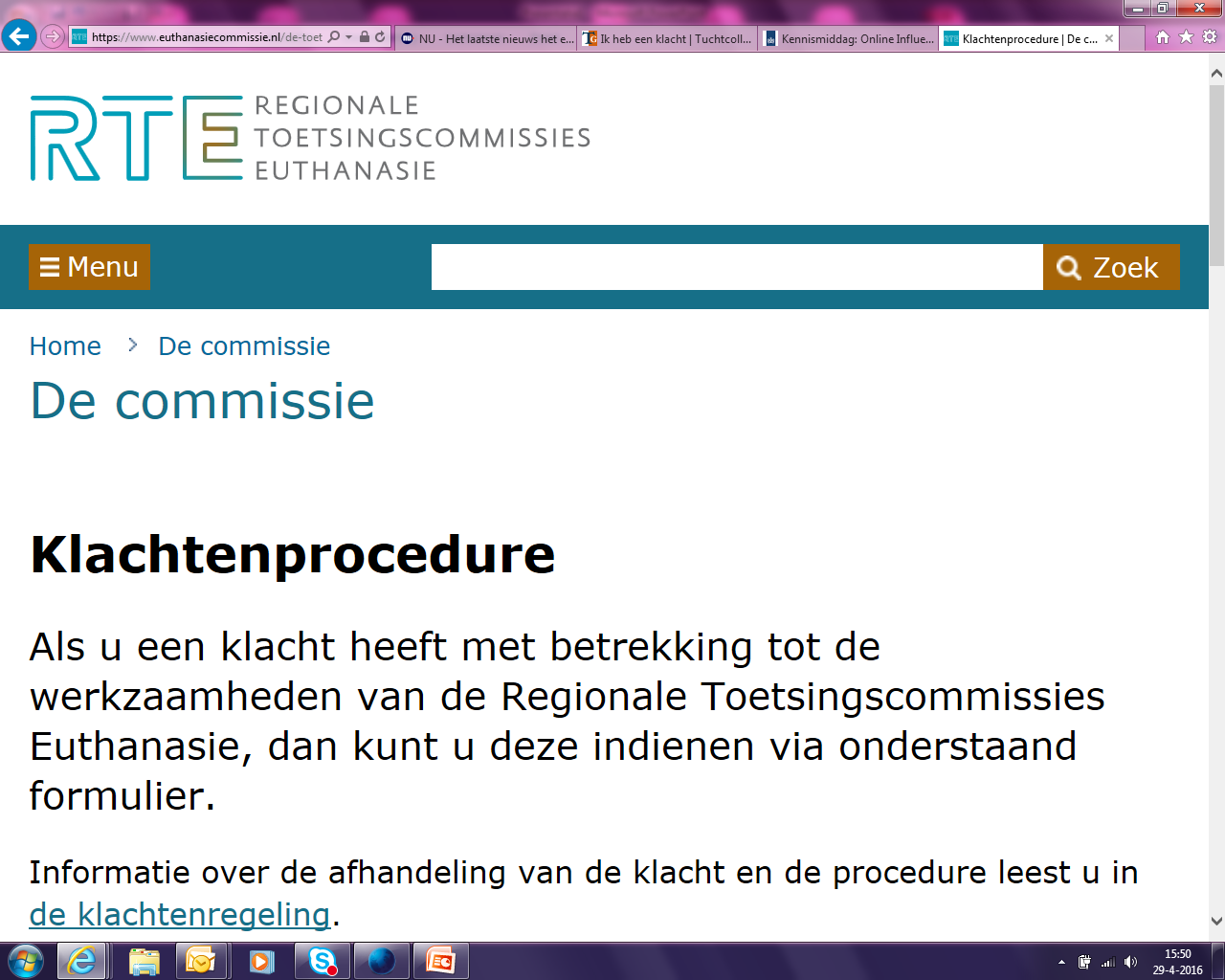 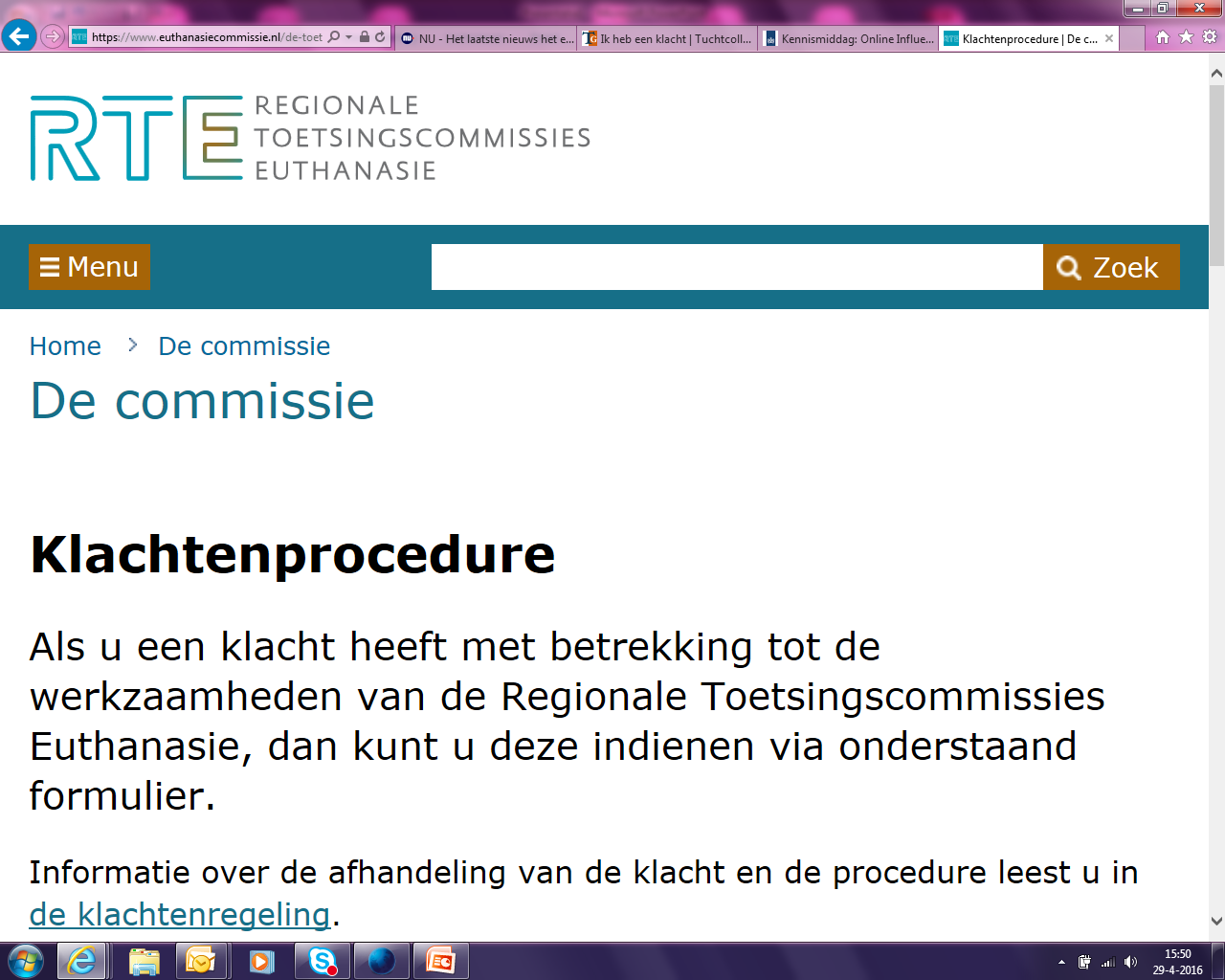 Palliatieve zorg:

een benadering die de kwaliteit van het leven verbetert van patiënten en hun naasten die te maken hebben met een levensbedreigende aandoening, door het voorkomen en verlichten van lijden, door middel van vroegtijdige signalering en zorgvuldige beoordeling en behandeling van pijn en andere problemen van lichamelijke, psychosociale en spirituele aard.

Dementiezorg is bij uitstek palliatieve zorg.
4
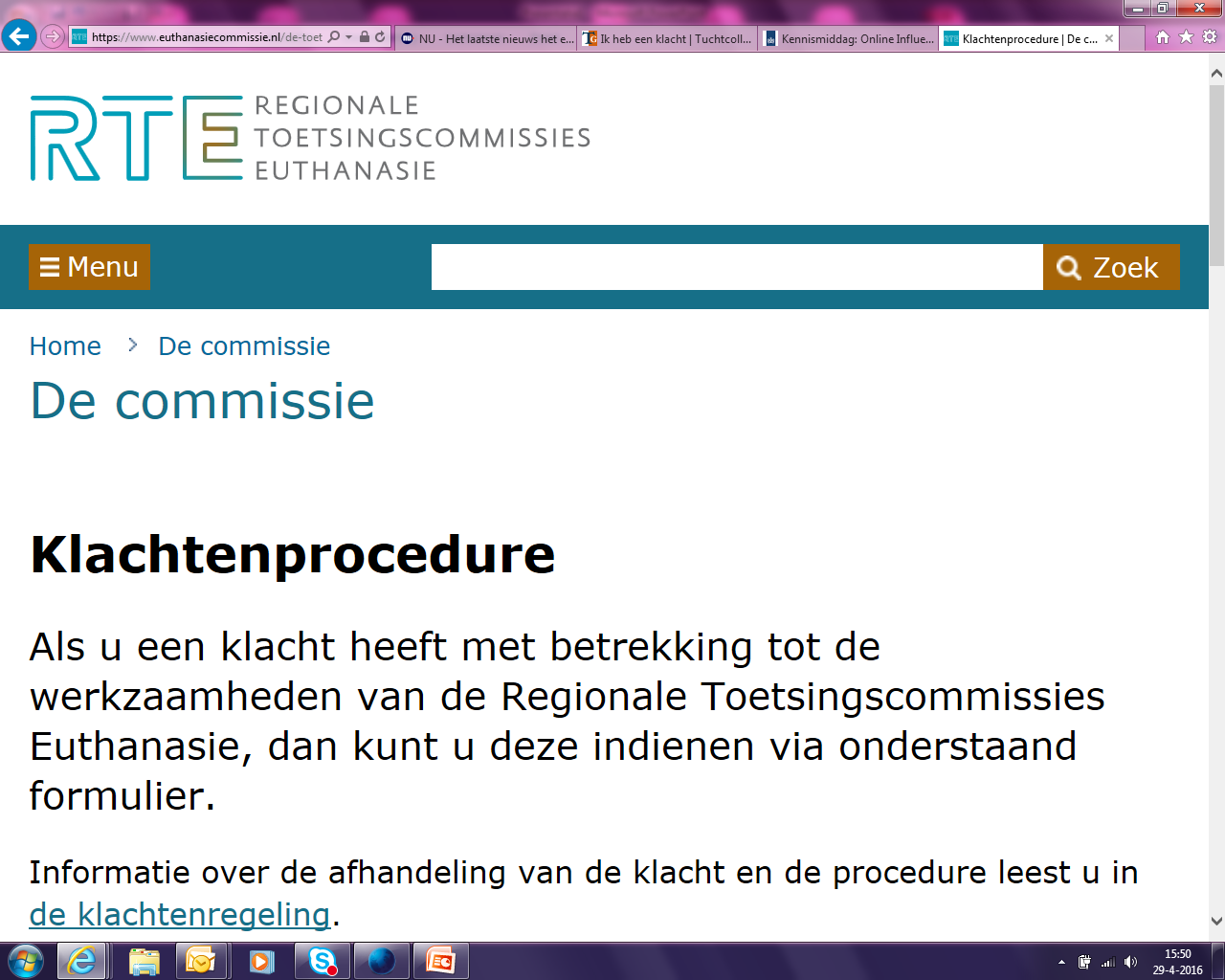 Plannen van zorg in de laatste levensfase
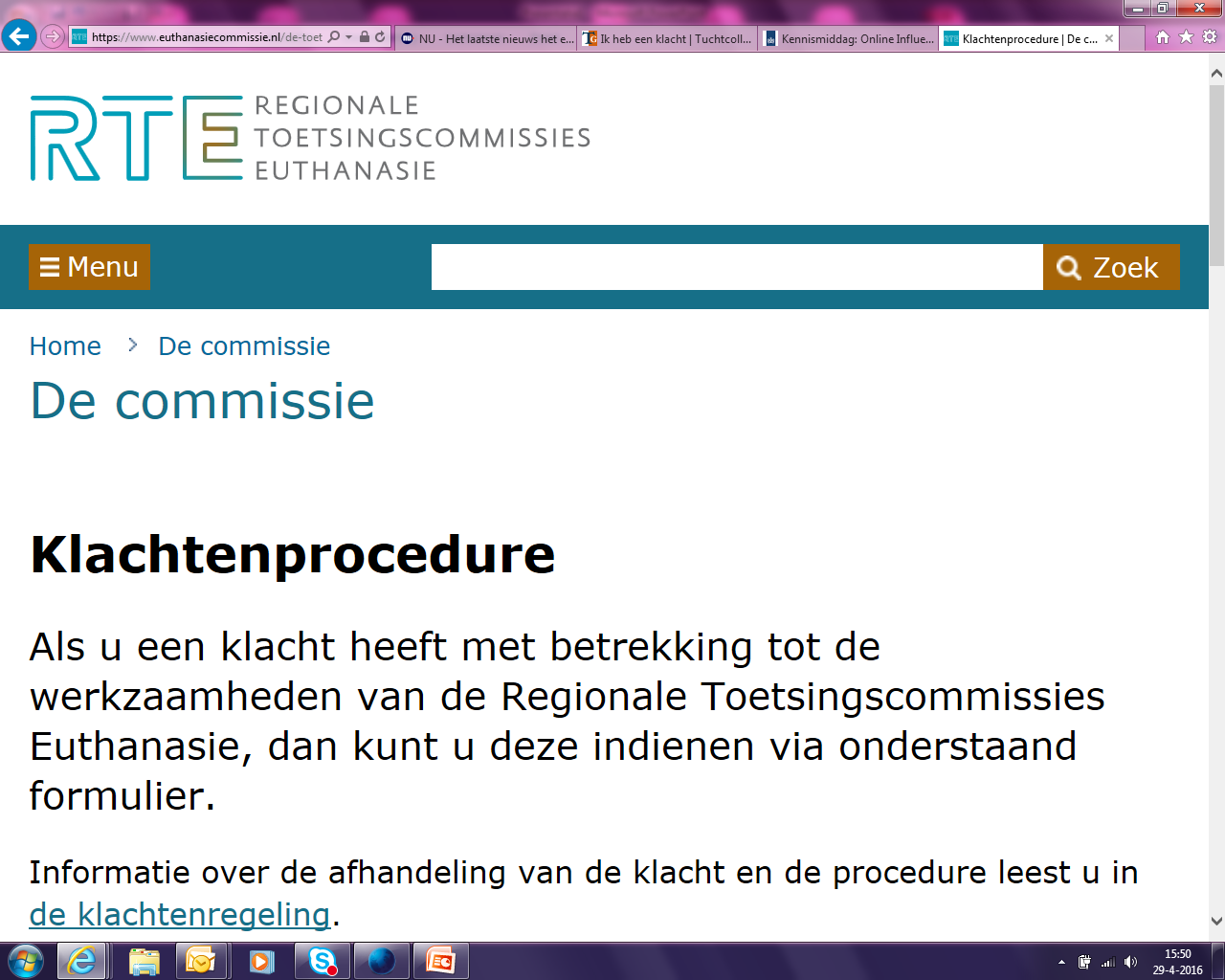 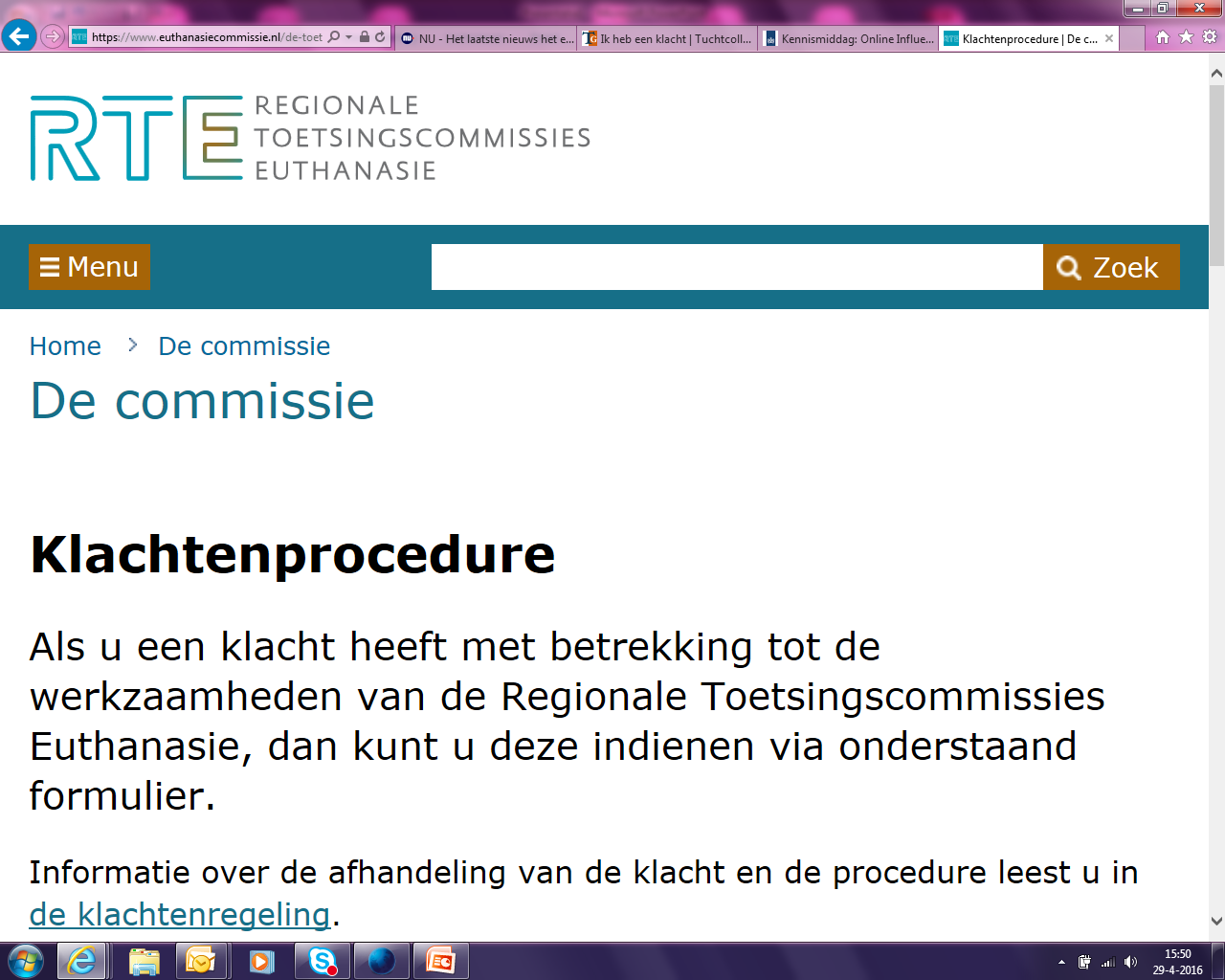 -Goede palliatieve zorg essentieel bij dementie
-Focus op symptoombestrijding en kwaliteit van leven
-Anticiperend beleid (Advance care planning)
-Gezamenlijke besluitvorming (Shared decision making)

Plannen& vastleggen, welke zorg in de laatste levensfase

Voorkomen onnodig medisch handelen
5
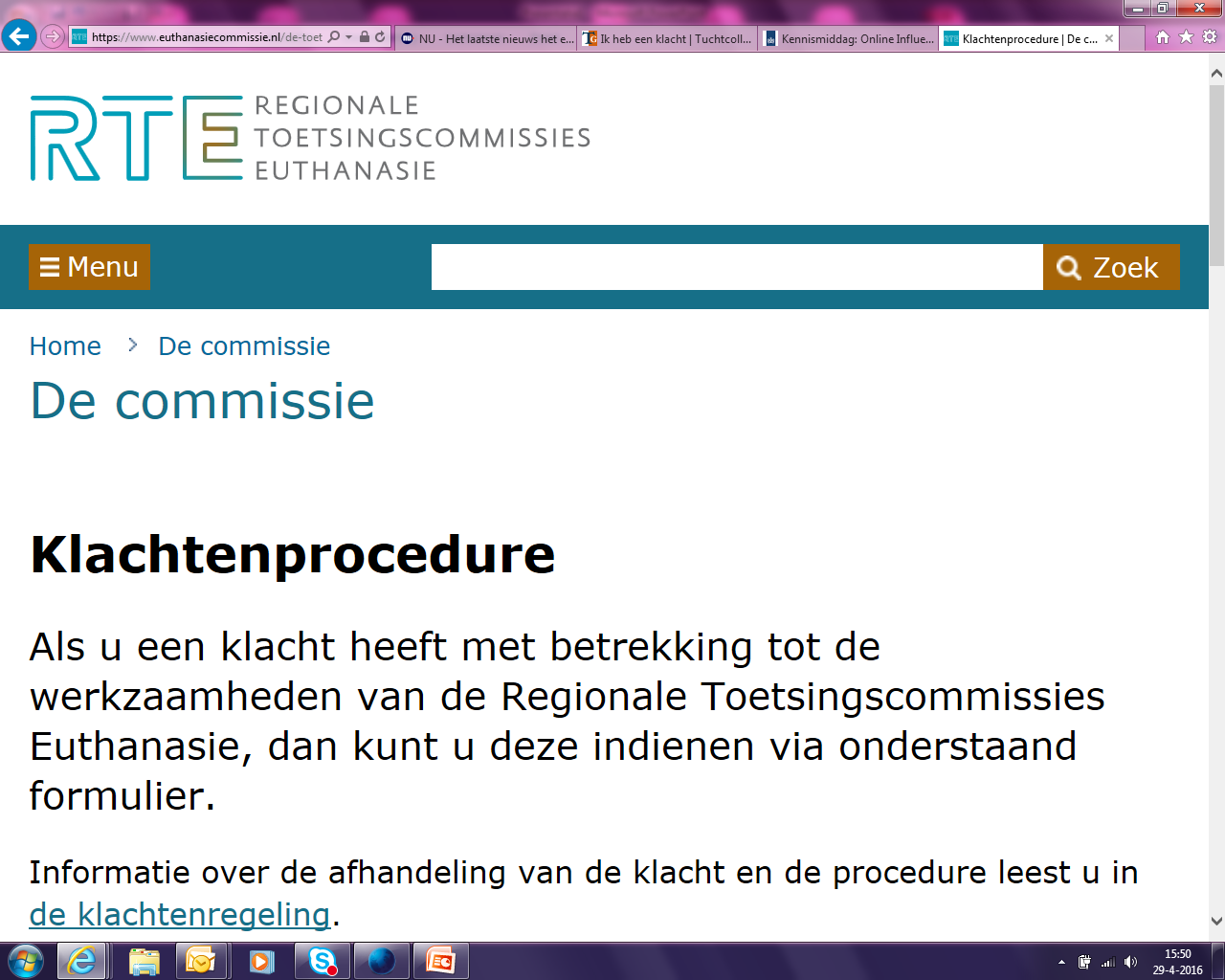 Reanimatie?
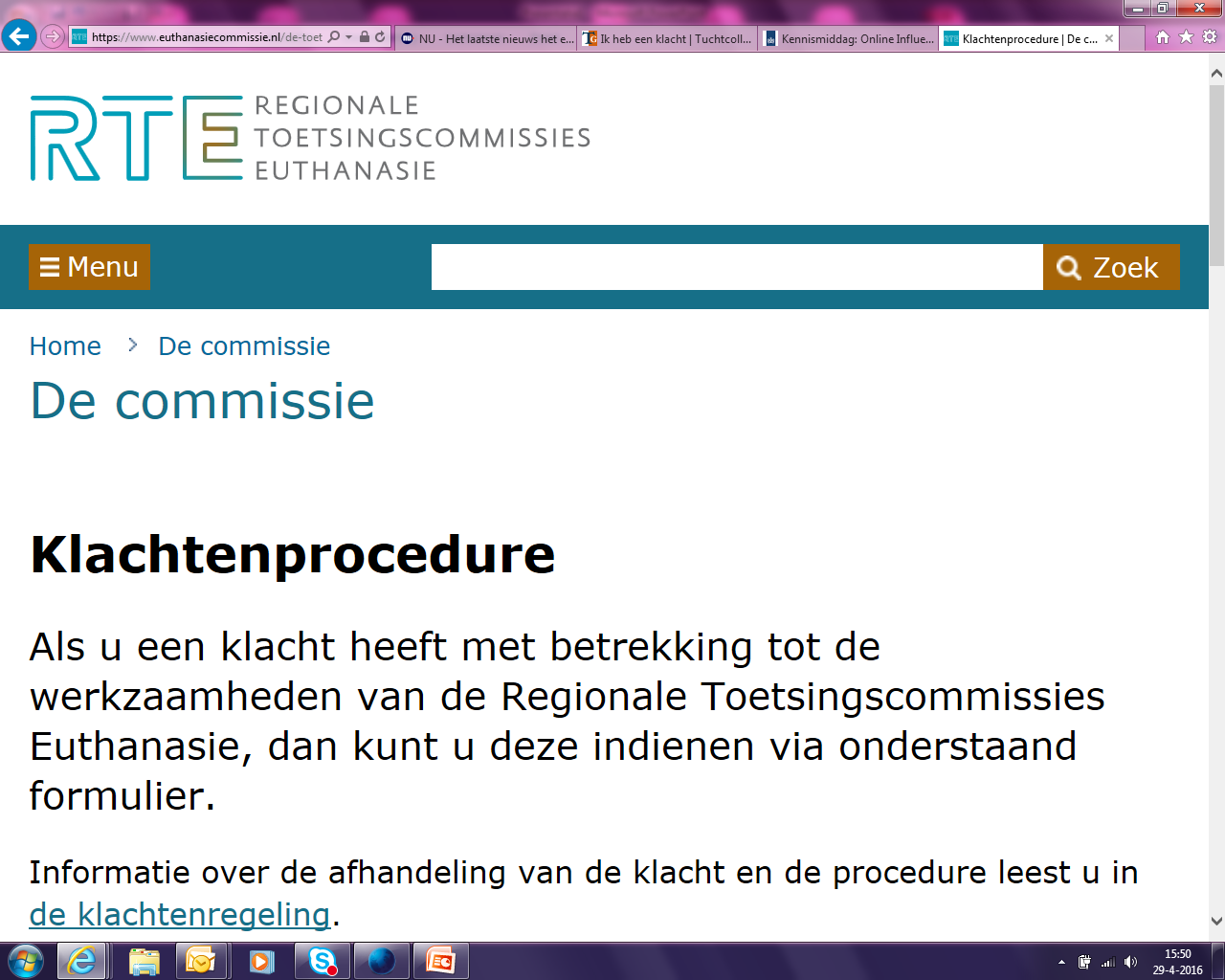 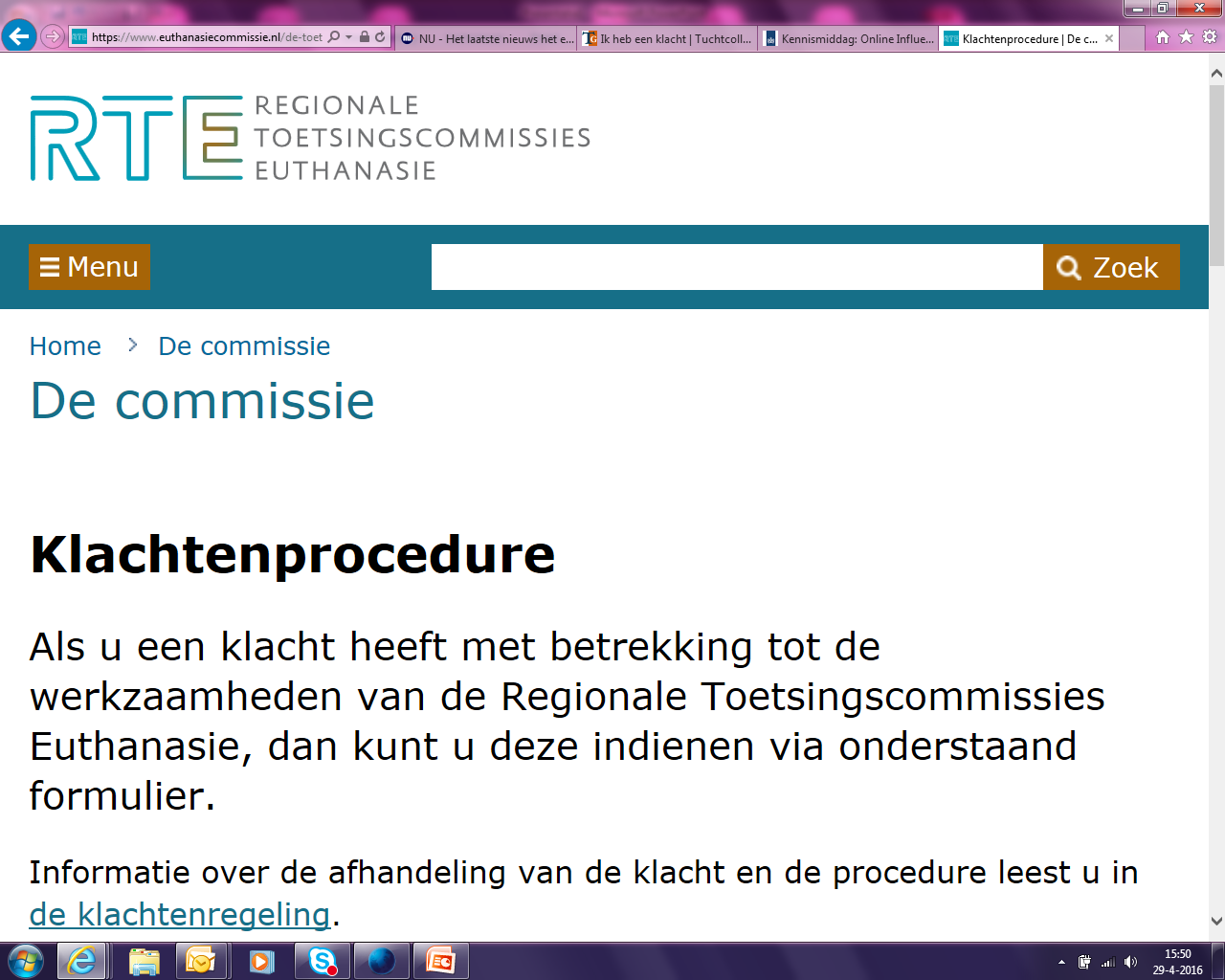 Wens client vs vertegenwoordiger

Medische adviezen

Elke seconde telt

Geslaagde reanimatie poging zegt niets over kwaliteit van leven!

Kwetsbaarheid hersenen
6
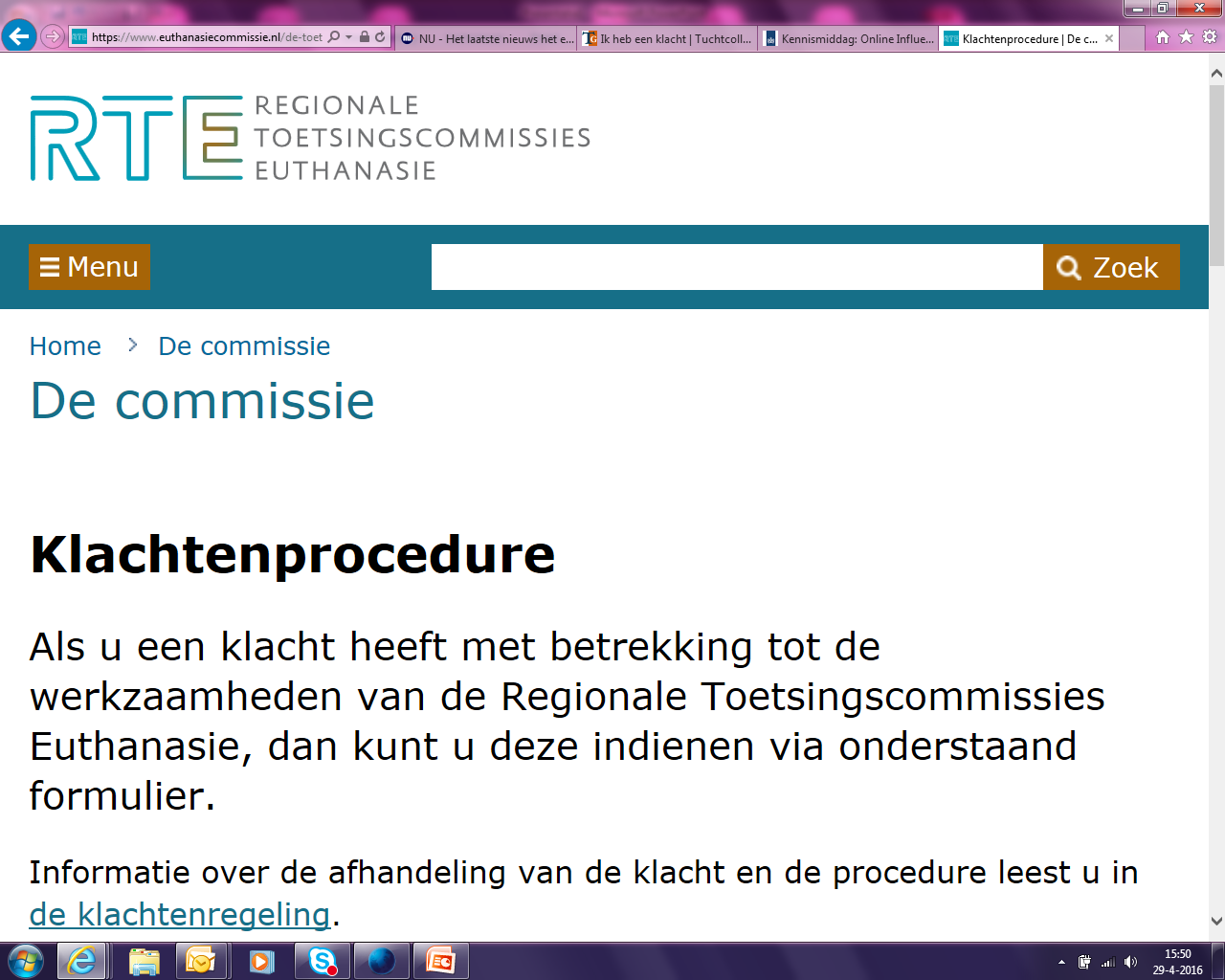 Symptoombestrijding
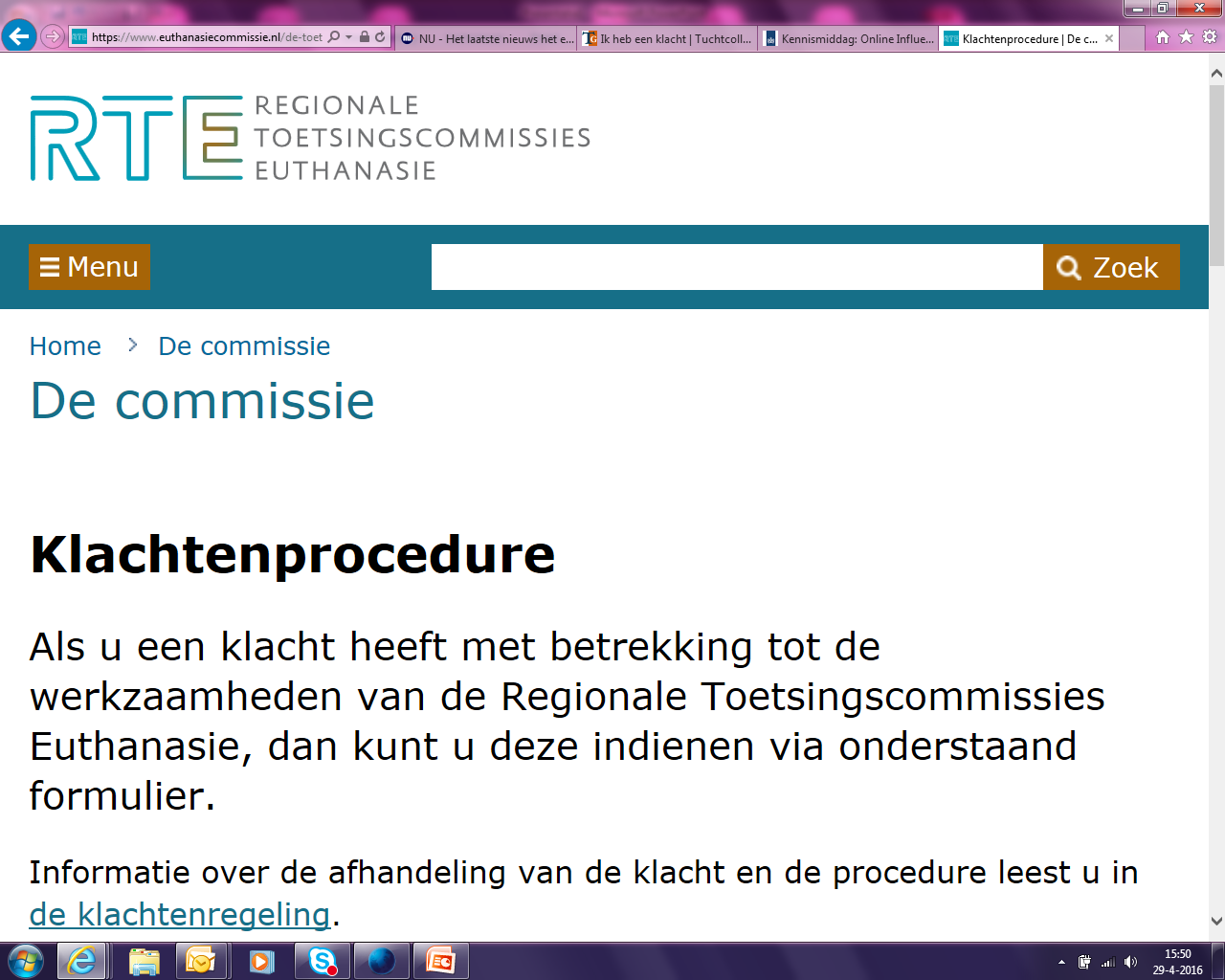 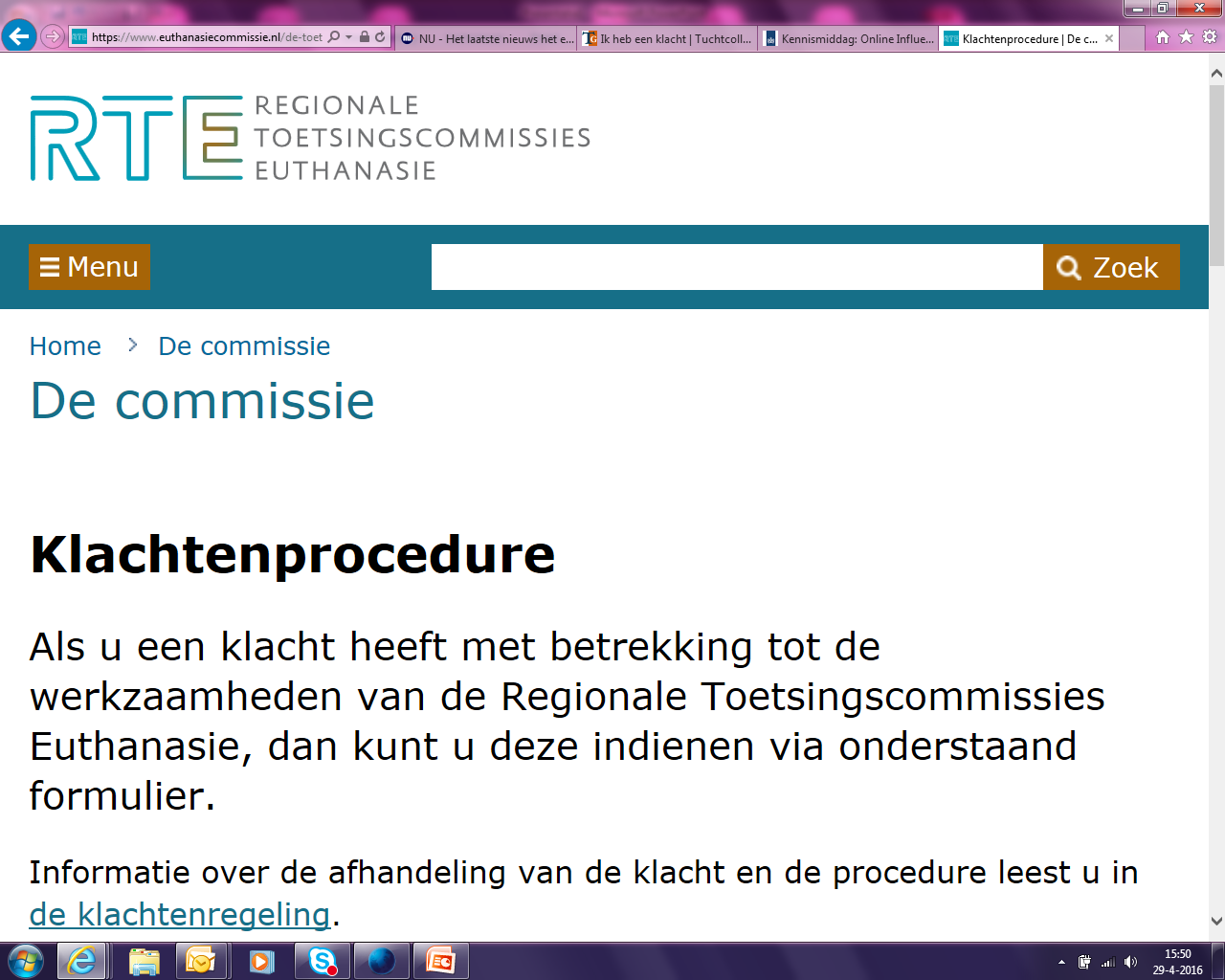 Bestrijding van klachten

Onderdiagnostiek: 40-80% ervaart pijn zonder dat dit herkend wordt

Onderbehandeling: weinig voorgeschreven pijnstillers

Mythes rondom morfine

Onrust
Ademhaling 
Communicatie
7
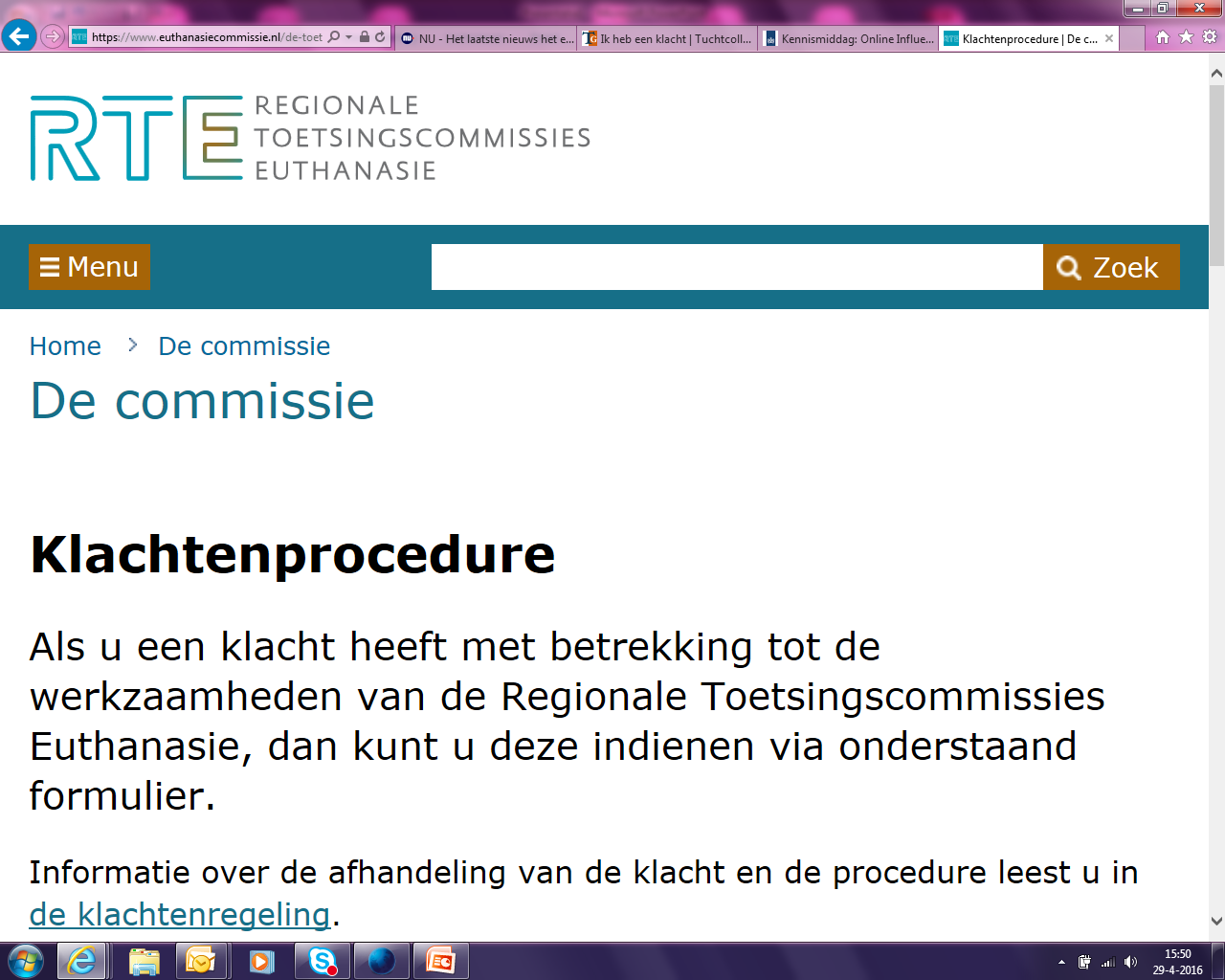 Versterven
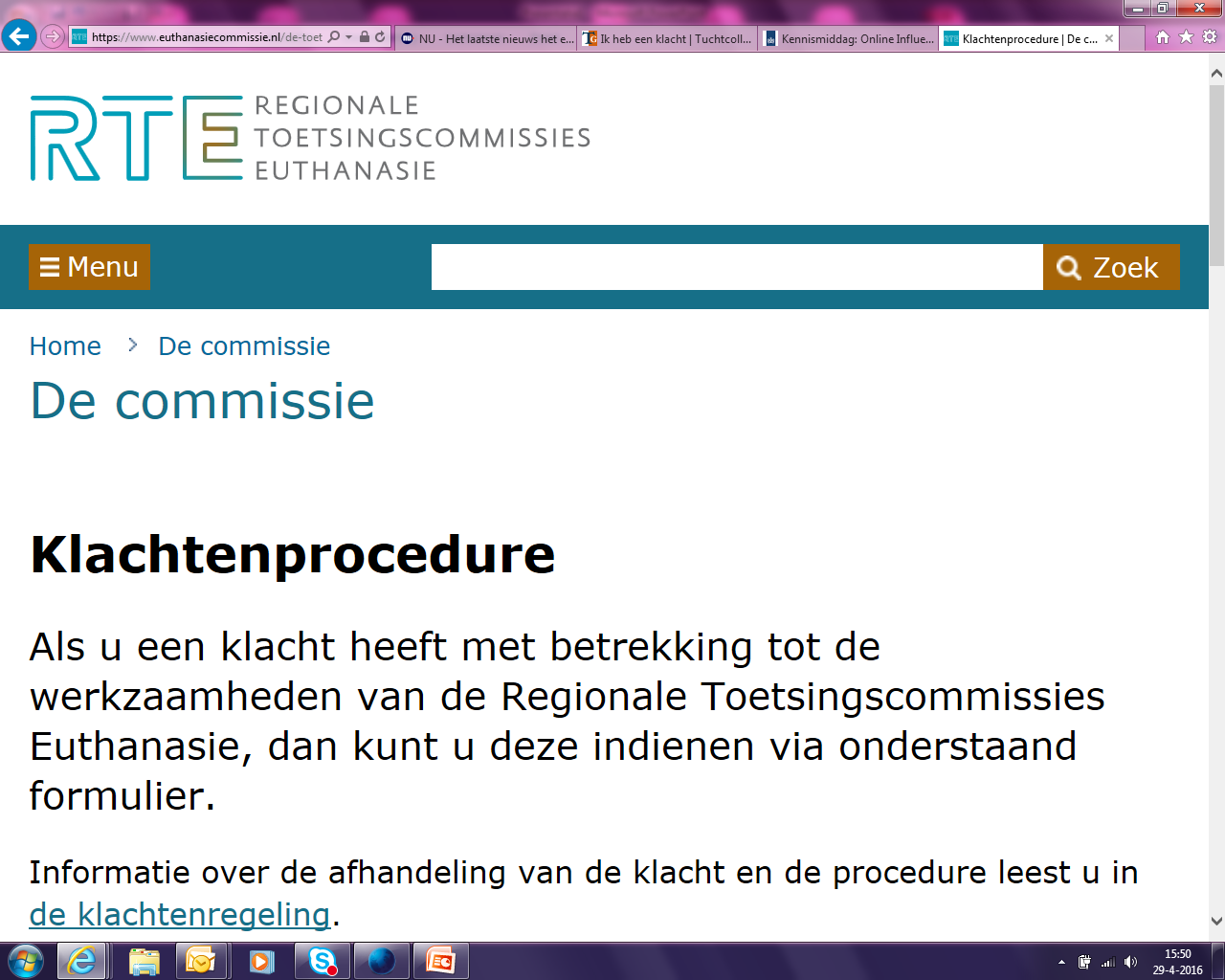 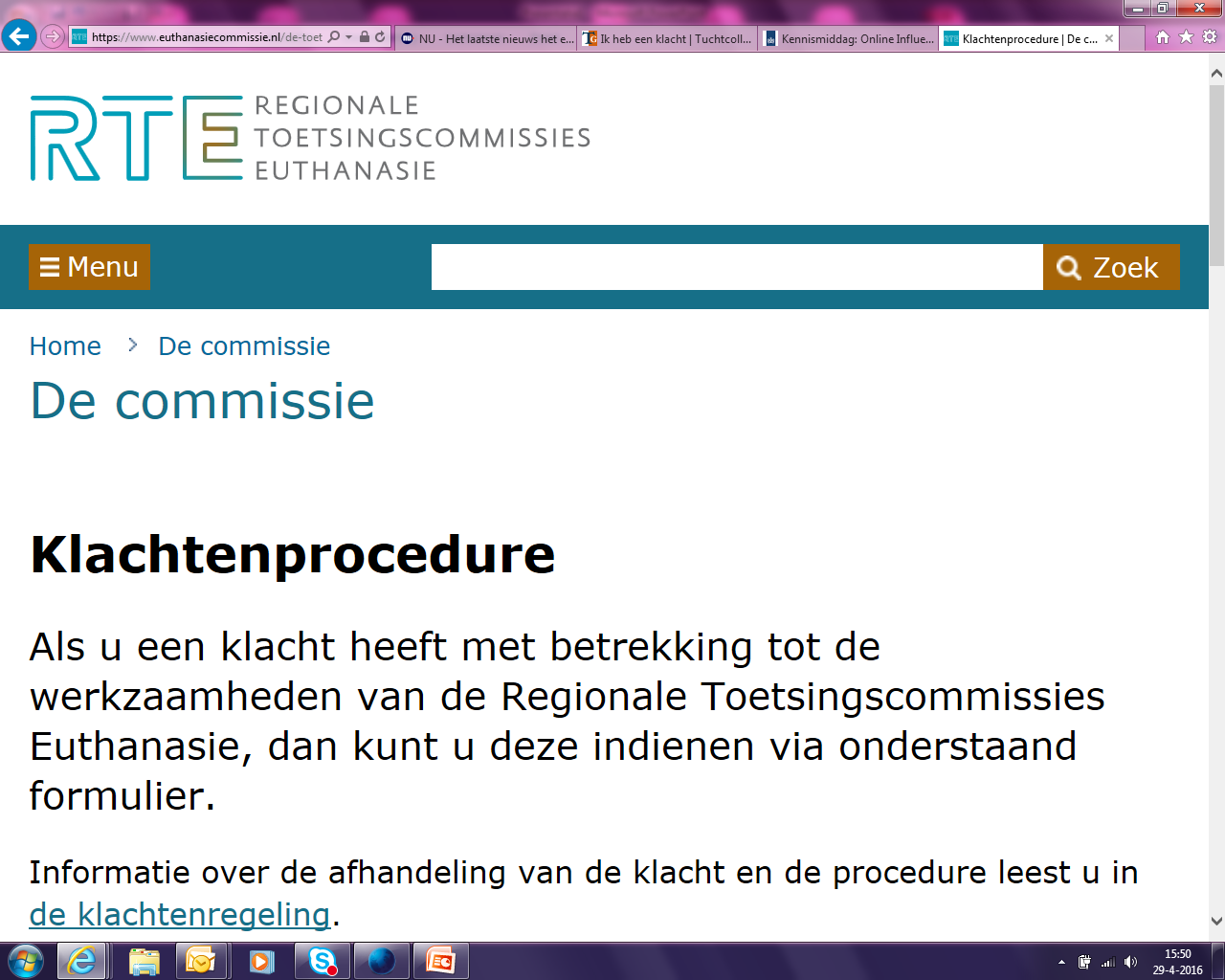 Laten versterven is een normaal stervensproces

Geleidelijke uitval van lichaamsfuncties en uiteindelijke onomkeerbare uitval van de lichaamsfuncties

Vaak wegvallen van prikkel om te eten en te drinken

Zie dit als een natuurlijk verschijnsel

Dit hoeft geen lijdensweg te zijn, mits goede palliatieve zorg
8
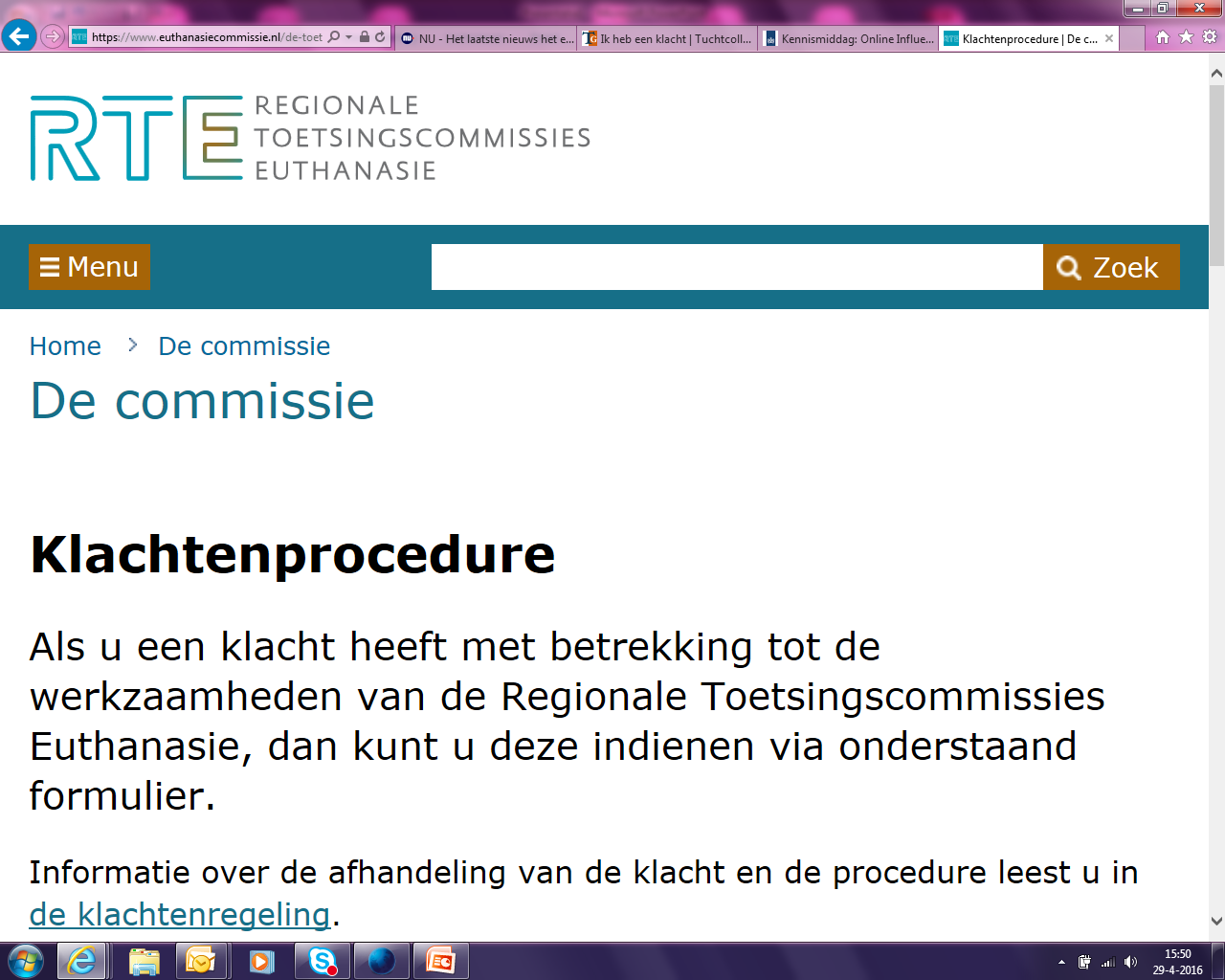 Kunstmatige toediening van vocht en voeding
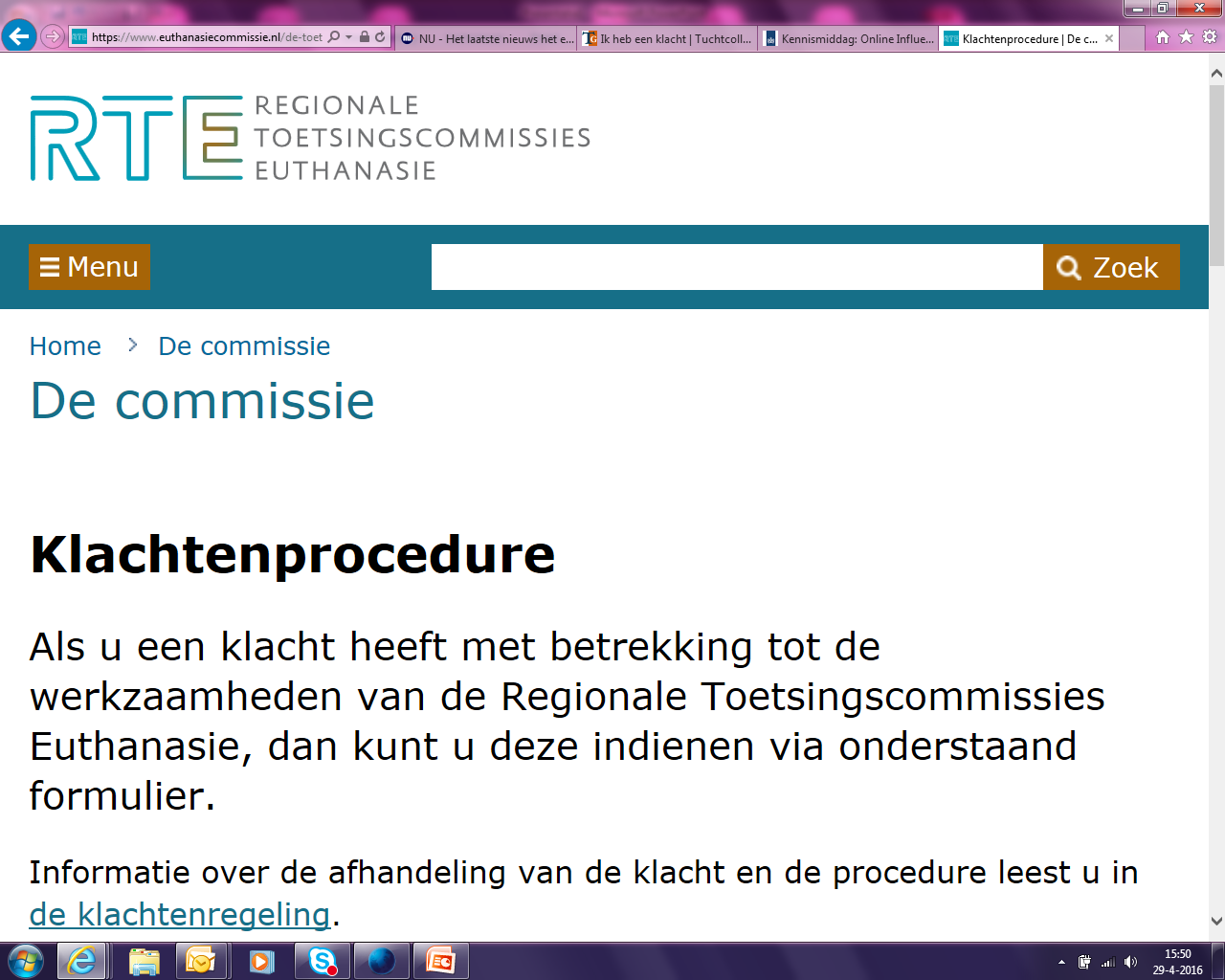 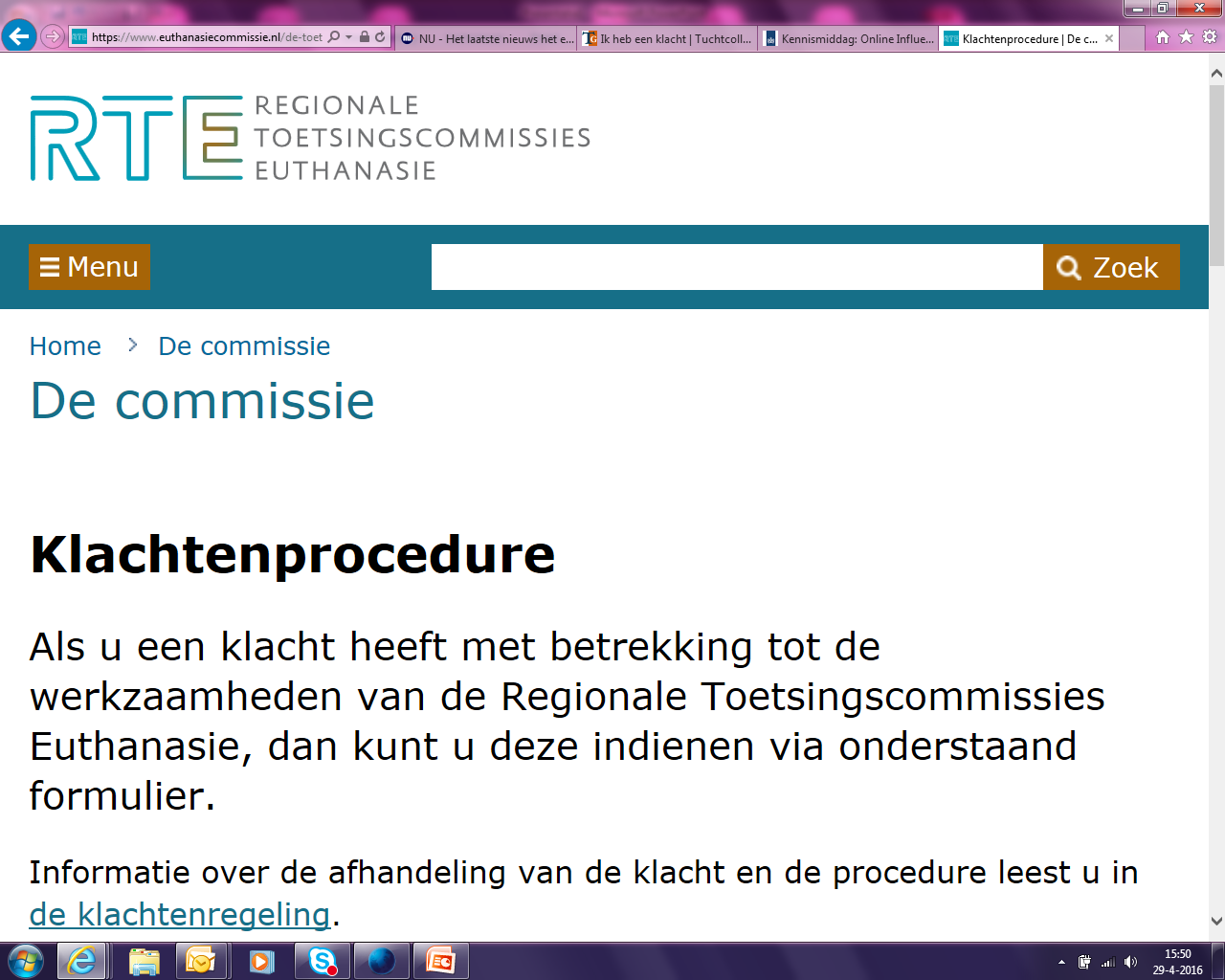 Wens zorgvrager/vertegenwoordiger

Communicatie

Goede zorg

Medische beslissing

Eventueel tijdelijk ter overbrugging
9
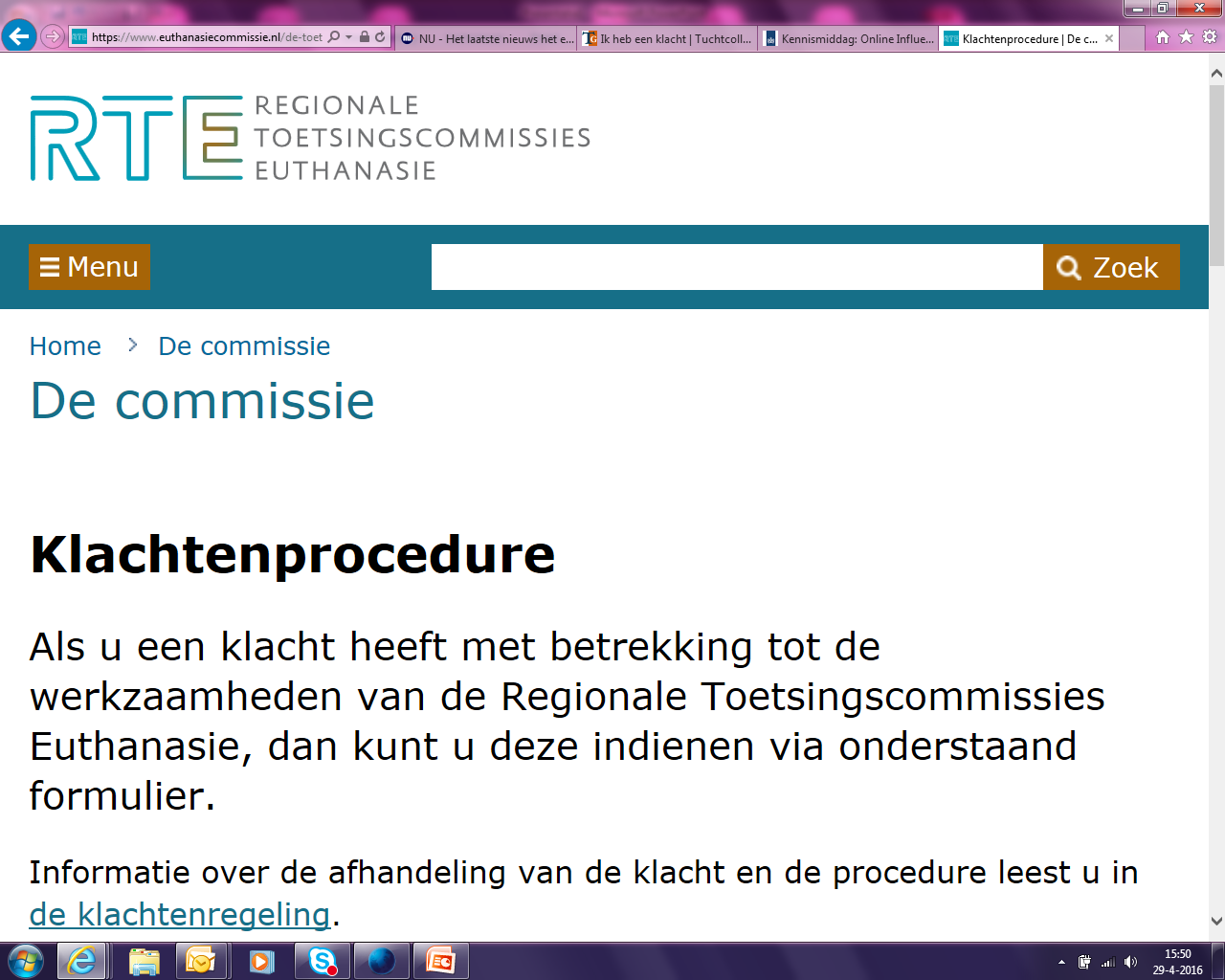 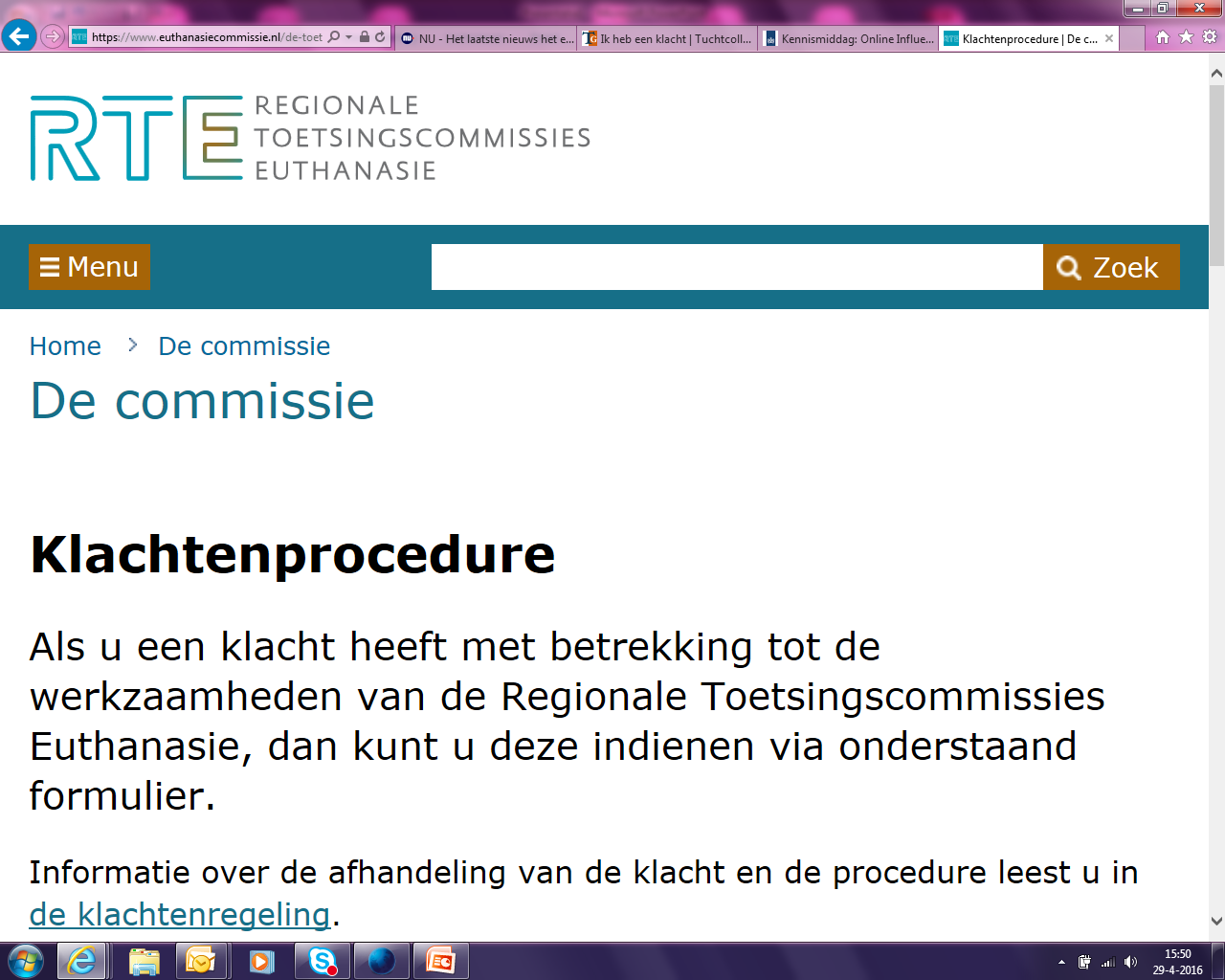 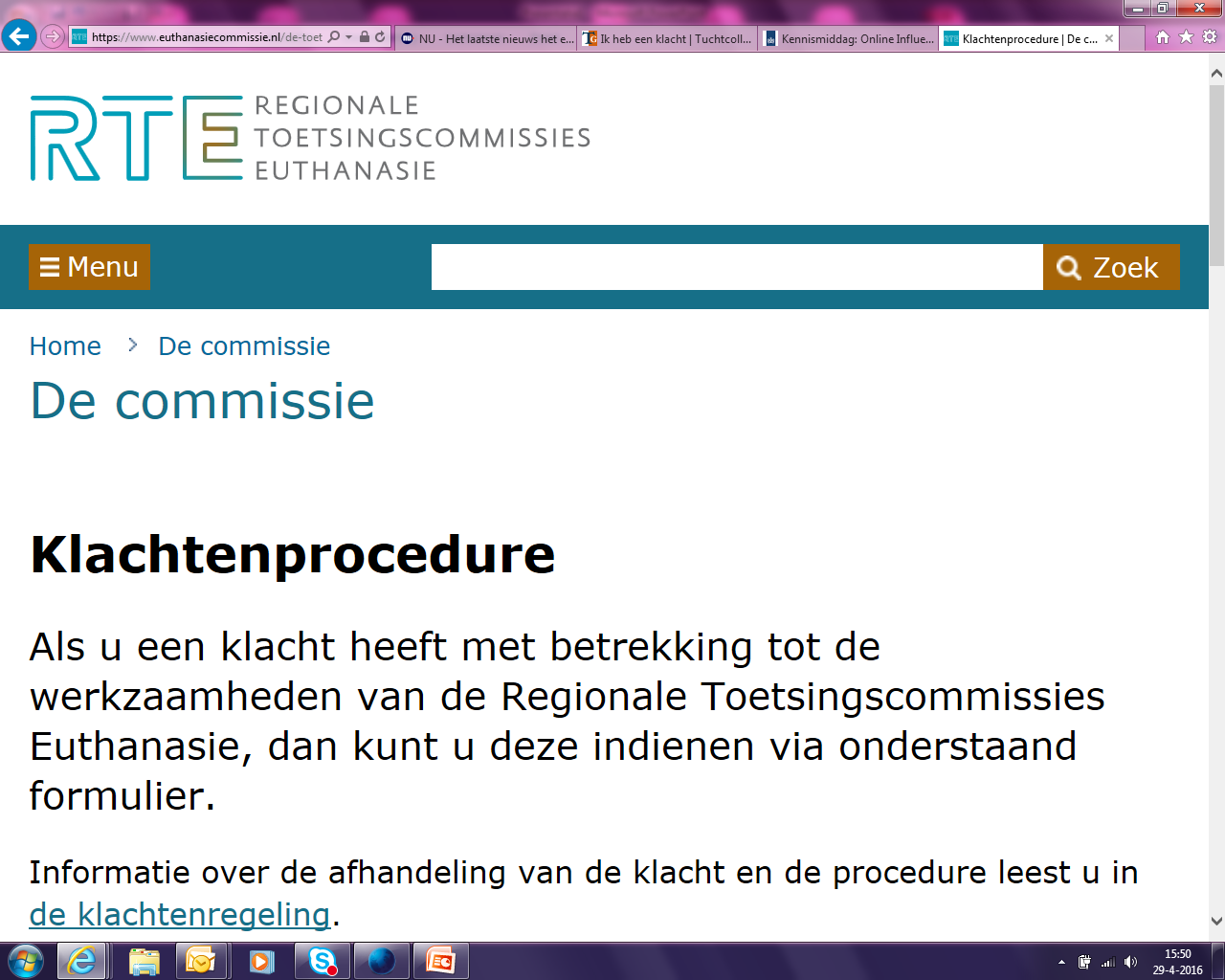 Longontsteking

Belangrijke doodsoorzaak

Ook bij behandeling met antibiotica overlijdt 50% binnen 6 maanden

Het zeer actief behandelen van een pneumonie inclusief ziekenhuisopname leidt niet tot betere resultaten

Zorgvuldige besluitvorming in goed overleg
10
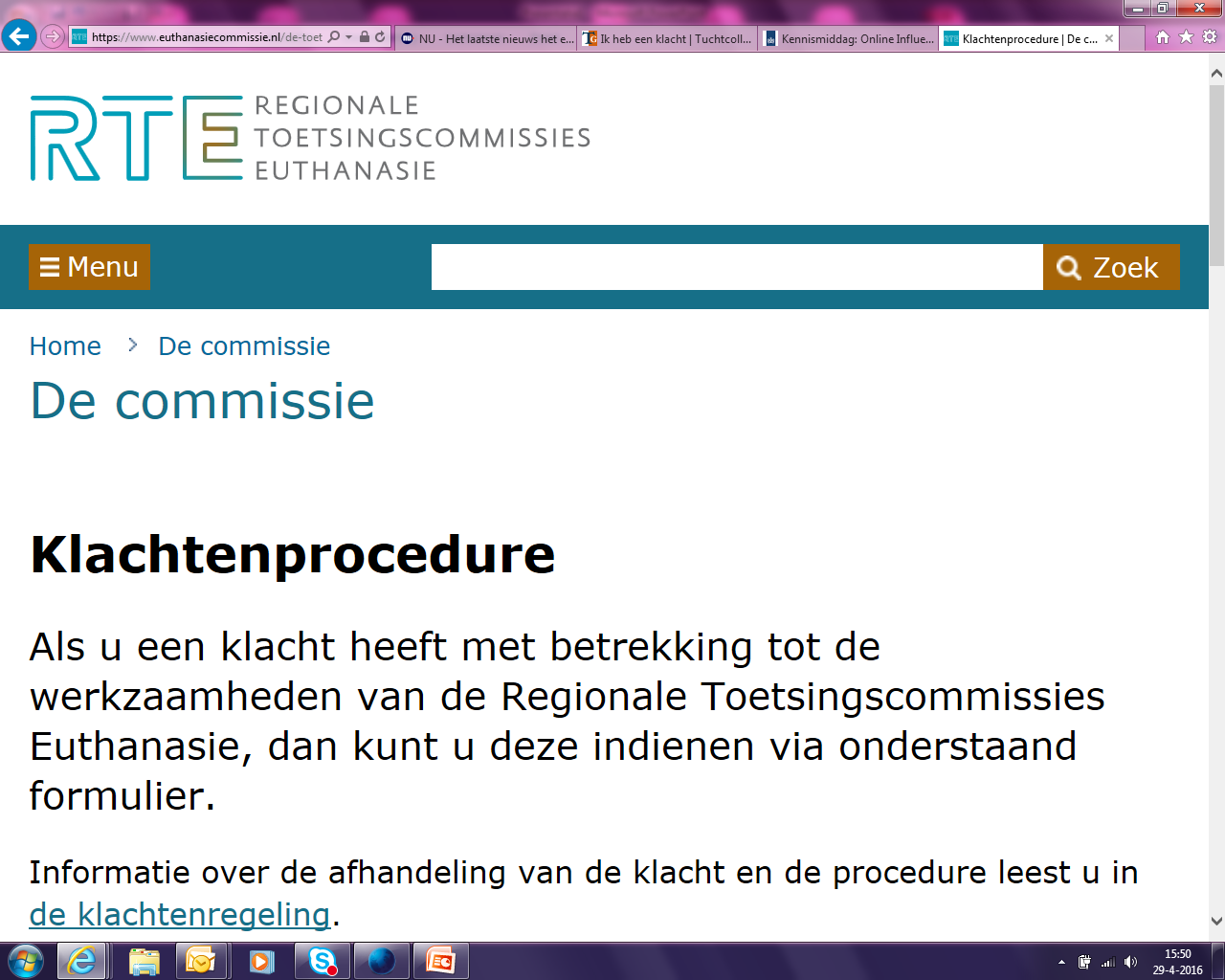 Zorg voor mensen die bewust afzien van eten en drinken om het levenseinde te bespoedigen
KNMG en V&VN handreiking

(STED)
Palliatieve zorg
Afzien van eten en drinken leidt onherroepelijk tot de dood
De zorg voor de mens die deze beslissing neemt is daarmee vorm van de palliatieve zorg
Ook als ten tijde van beslissing geen sprake was van een direct levensbedreigende ziekte
Handreiking KNMG en V&VN
Bewust stoppen met eten en drinken met goede palliatieve zorg kan leiden tot een waardig sterven
De arts heeft de plicht, als de patiënt dat ter sprake brengt, het gesprek aan te gaan over STED
De arts behoort te informeren over de voor- en nadelen van STED
Het is de arts toegestaan de patiënt te wijzen op de mogelijkheid van STED als de patiënt het niet zelf ter sprake brengt, is daartoe echter niet verplicht
De arts dient adequate palliatieve zorg te verlenen, indien geïndiceerd palliatieve sedatie te starten
Overlijden als gevolg van STED is een natuurlijk overlijden
Frequentie
Schatting varieert van 0,4% tot 1,7% van alle sterfgevallen

50% van de artsen heeft situatie meegemaakt

In bijna de helft van gevallen sprake van voorafgaand euthanasieverzoek
Pathofysiologie
Glucose belangrijkste brandstof
Streng vasten:
1e 24h glucose uit reserves glycogeen in lever
Vorming glucose in lever uit aminozuren, lactaat en pyruvaat ( gluconeogenese)
Vorming van ketonlichamen door afbraak van vrije vetzuren; worden belangrijkste energiebron voor hersenen
Tot slot afbraak lichaamseiwitten in spieren
Strikt vasten en weinig drinken
Vaak goed verdragen door:

Ketonlichamen ontstaan uit vetverbranding hebben pijnstillend effect
Morfine-achtige stoffen ( endorfines)
Geringe vochtinname leidt tot nierfunctiestoornis, gepaard gaande met sufheid
Hongergevoel verdwijnt na enkele dagen mits geen koolhydraatinname ( bv frisdrank of fruit)

Goede mondverzorging kan gevoel van dorst en droge mond grotendeels doen verdwijnen
Duur
Onderzoek Ganzini:
	85% overlijdt binnen 15 dgn
Onderzoek Chabot:
	50% overlijdt binnen 13 dgn
Bij inname vocht >50 cc langere duur
Overlijden t.g.v. acute hartstilstand
Informatie, voorbereiding en ondersteuning van patiënt en naasten
Informatie over te verwachten beloop, symptomen, mogelijke behandelingen
Evt. overleg cardioloog over noodzaak uitzetten ICD/pacemaker
Aanpassing bed, AD matras
Aanwezigheid urinaal, incomateriaal, noodzaak/wens CAD
Evt klysma
Financiële/juridische regelingen
Andere ( materiële/materiële) regel zaken
Afscheid nemen
Wens voor rituelen voor/na overlijden
Regelen en vormgeven van begravenis/crematie
Inzet thuiszorg, gezinshulp, vrijwilligers, geestelijk verzorger
Aanpassing van de medicatie
Saneren medicatie
Oraal omzetten naar alternatieve toedieningsweg
Rectaal
Sublinguaal, buccaal, oromucosaal, intranasaal
Transdermaal
Subcutaan 
( IM, IV)
Zo nodig medicatie
Slaap, pijn, angst, delier
[Speaker Notes: Stop medicatie waar geen indicatie meer voor bestaat ( statines, diuretica, antihypertensiva, anticoagulantia, antidiabetica)
Medicatie waarbij stoppen ontrekkingsverschijnselen kan geven continueren 9 opioiden, benzo’s)
Corticosteroiden liefst stoppen ivm eetlustbevorderend effect, bij langdurig ( >4 wkn) gebruik in dagen tot week uitsluipen]
Organisatie en coördinatie van zorg
Duidelijke afspraken
Betrokkenheid hulpverleners en naasten, taakverdeling, verantwoordelijkheden
Aanwezigheid en bereikbaarheid
Onderlinge overdracht
Overlegmomenten
Zorgplan
Goede verslaglegging, centraal dossier, zorgpad
Schriftelijke wilsverklaring en aanwijzen van wettelijk vertegenwoordiger
Patiënt legt vast:
dat hij bewust af van eten en drinken
geen ziekenhuisopname
geen toestemming voor aanbieden voeding en vocht
ziet af van levensverlengende behandelingen
hoe te handelen als hij in delirante toestand om vocht vraagt
wie patiënt vertegenwoordigt bij wilsonbekwaamheid
Uitvoerende fase, begin
Afbouwen eten en drinken
Algemene lichamelijke verzorging en huidverzorging
Mondverzorging
[Speaker Notes: Direct stoppen met eten en drinken of geleidelijk
Hongergevoel verdwijnt binnen aantal dagen, mits geen koolhydraten
1 op de 6 komt terug op besluit

Verzorgingsafspraken, soms in begin nog minimaal hulp, goede huidzorg belangrijk, decubituspreventie, comfort prioriteit, geen verpleegkundige routine handelingen]
Mondverzorging
Dagelijks mondinspectie
Verfrissen van de mond
evt stimuleren speekselafscheiding
evt gebruik speekselvervangers
Spoelen met fysiologisch zoutoplossing
Lippen invetten
Poetsen gebit, tong
evt. stoomapparaat boven het bed
Behandelen candida infectie
Uitvoerende fase, midden
Mictie- en defaecatiestoornissen
Pijn
Misselijkheid en braken
Onrust, verwardheid en delier
Palliatieve sedatie
( Geur)
[Speaker Notes: Duur van middenfase is variabel
Gunstige gevolgen dehydratie: minder urine prod, minder sputum/hoesten, minder braken/diarree, afname oedeem ( perifeer, hersen of long), minder pijn door tumordruk/zwelling
Ongunstige gevolgen: UWI’s, droge slijmvliezen, taaier slijm, obstipatie, medicatiestapeling, verwardheid/delier

Symptoom die wat mij betreft ontbreekt is geur!
Bij misselijkheid geen dexa geven ivm eetlustbevorderende werking

DOS lijst kan behulpzaam zijn

Moeilijke situatie wanneer patient in delirante toestand om drinken vraagt, belangrijk vooraf gemaakte afspraken, vaak wilsonbekwaam te beschouwen, vertegenwoordiger belangrijk
Haloperidol eerste keuze, echter gezien korte levensverwachting vaak snel combineren met benzo’s, evt inzetten sedatie.

Uitputting en delier, soms ook dorst ondanks goede mondverzorging kan gezien worden als refractair symptoom aangezien voor aanreiken van vocht geen toestemming is.
Sedatie kan nachtelijk, intemitterend/time out, continue
Toestemming sedatie is niet vereist, bij wilsonbekwaamheid overleg met vertegenwoordiger wel gewenst]
Uitvoerende fase, stervensfase
Betrokkenen informeren over aanbreken stervensfase

Zorgpad stervensfase

Overlijden is natuurlijke dood

“ afzien van eten en drinken” invullen bij directe doodsoorzaak

Nagesprek met betrokken hulpverleners

Nagesprek familie en naasten
[Speaker Notes: Overlijden wordt binnen enkele dagen verwacht, in essentie niet anders dan andere sterfsituaties]
Palliatieve sedatie
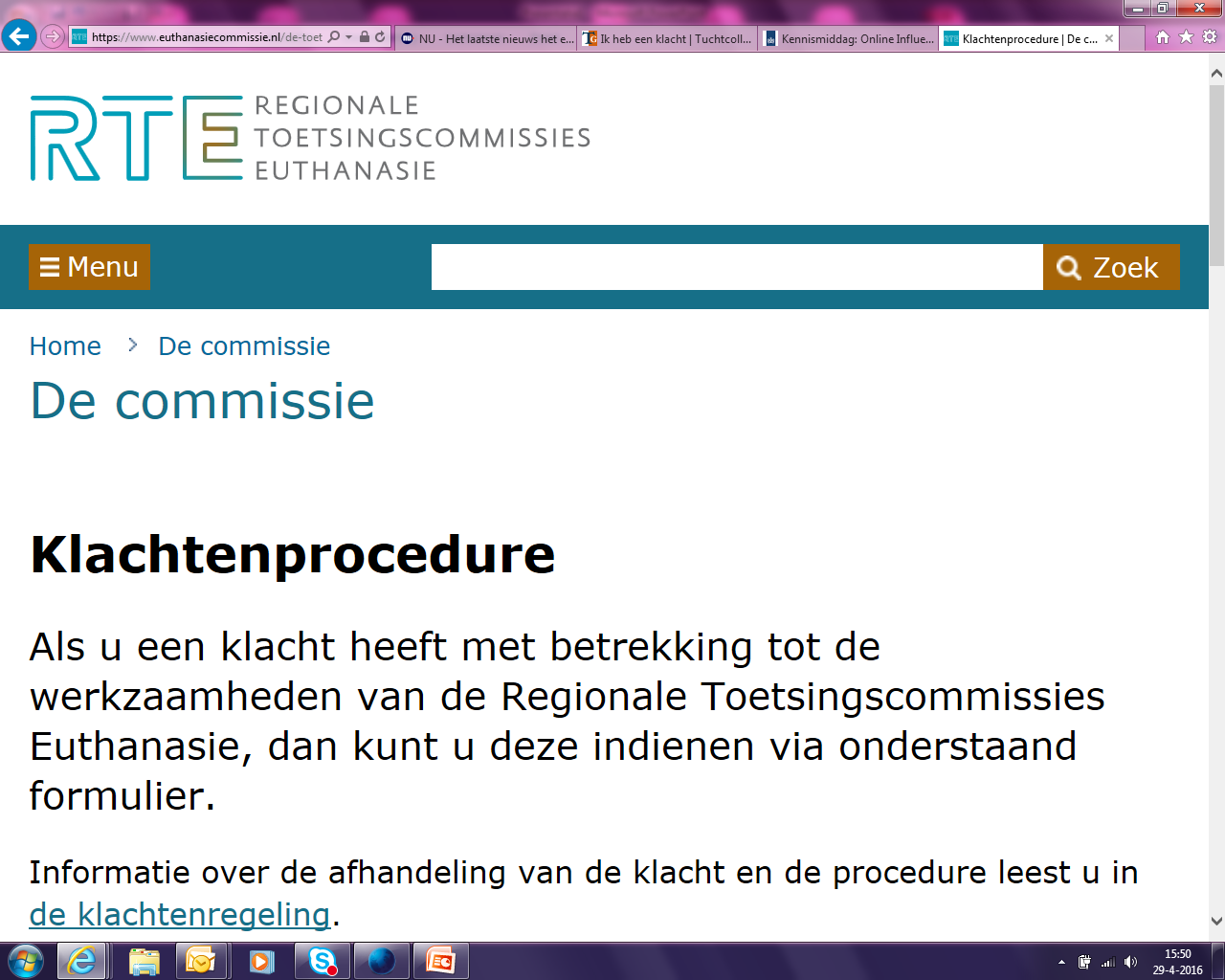 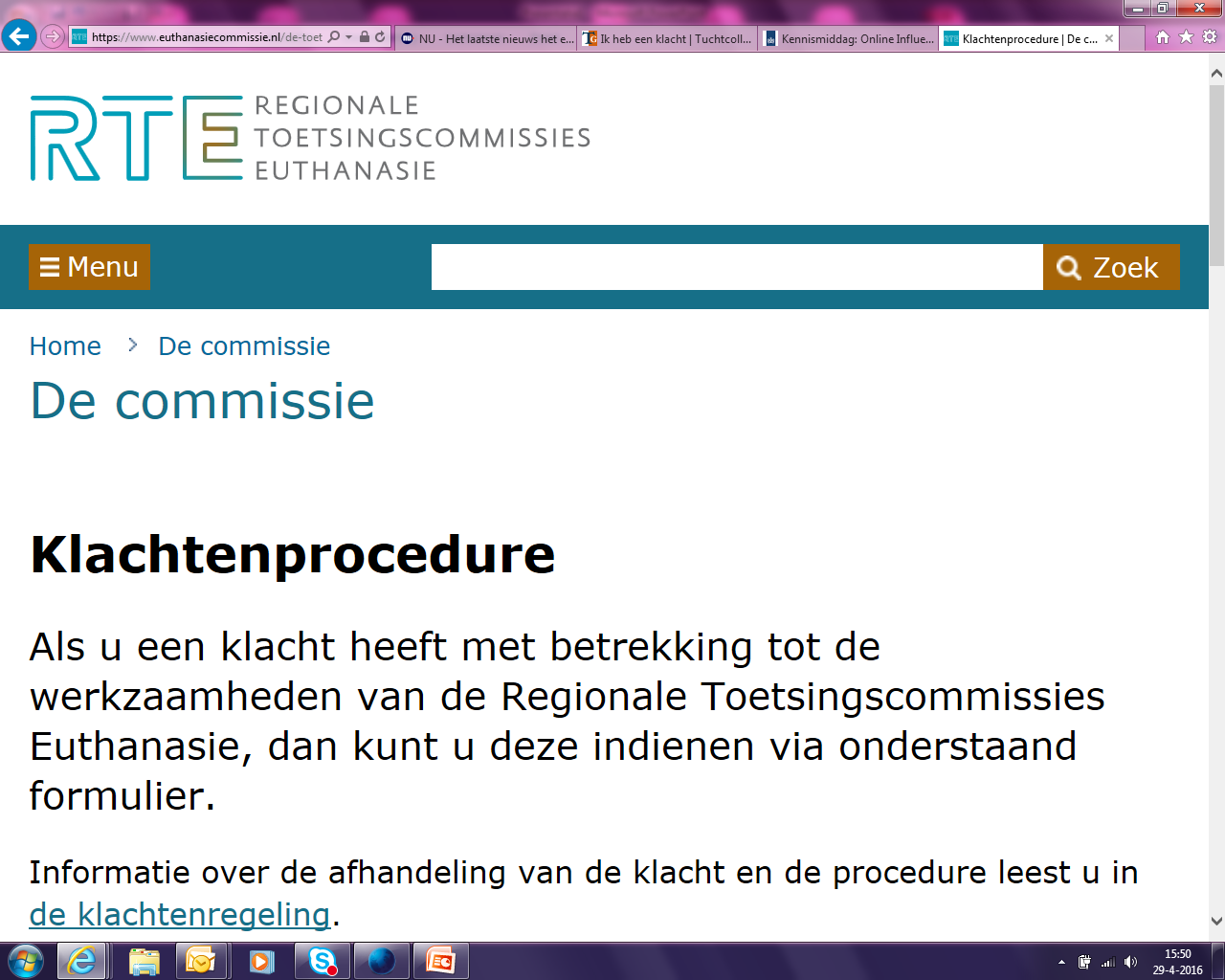 27
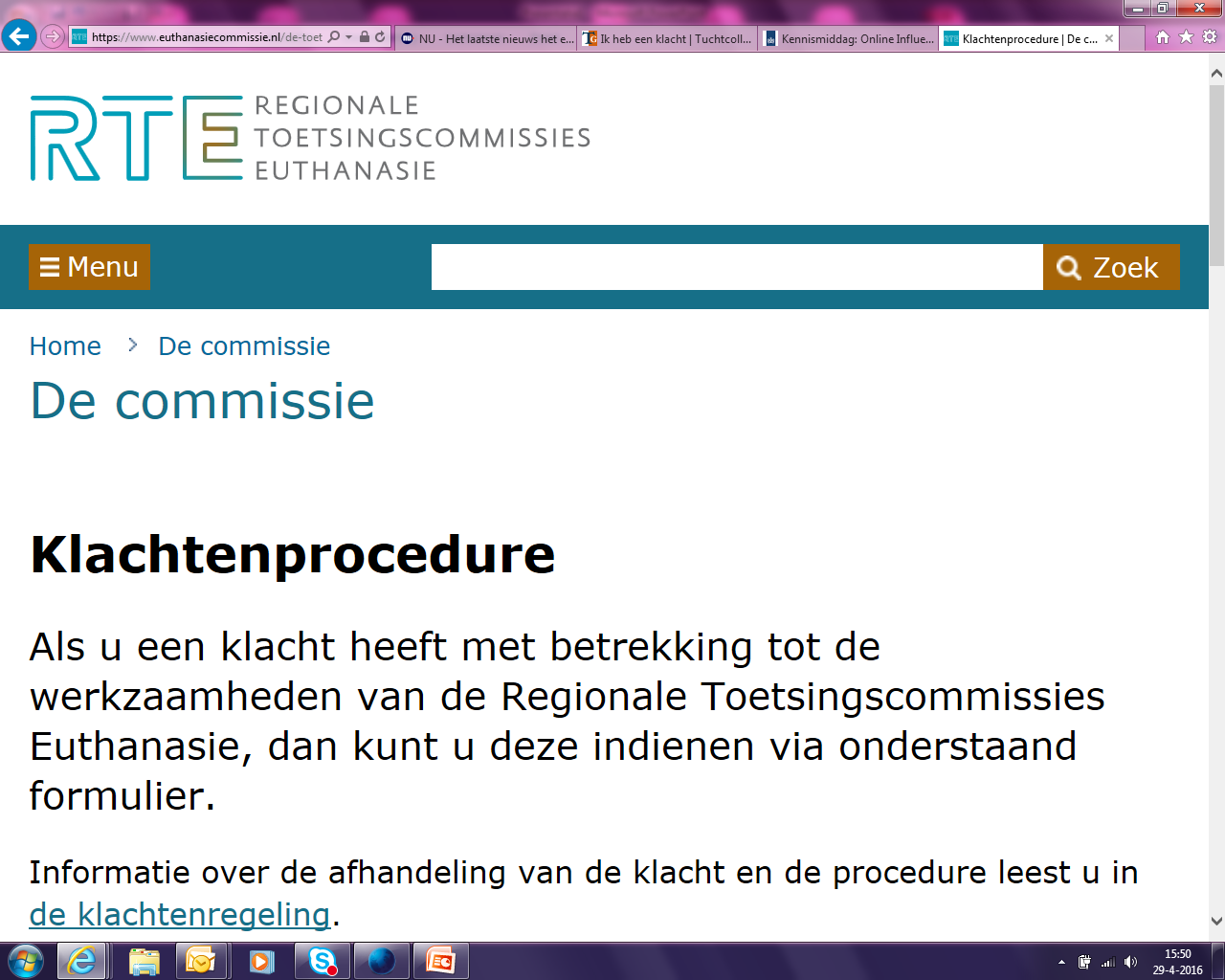 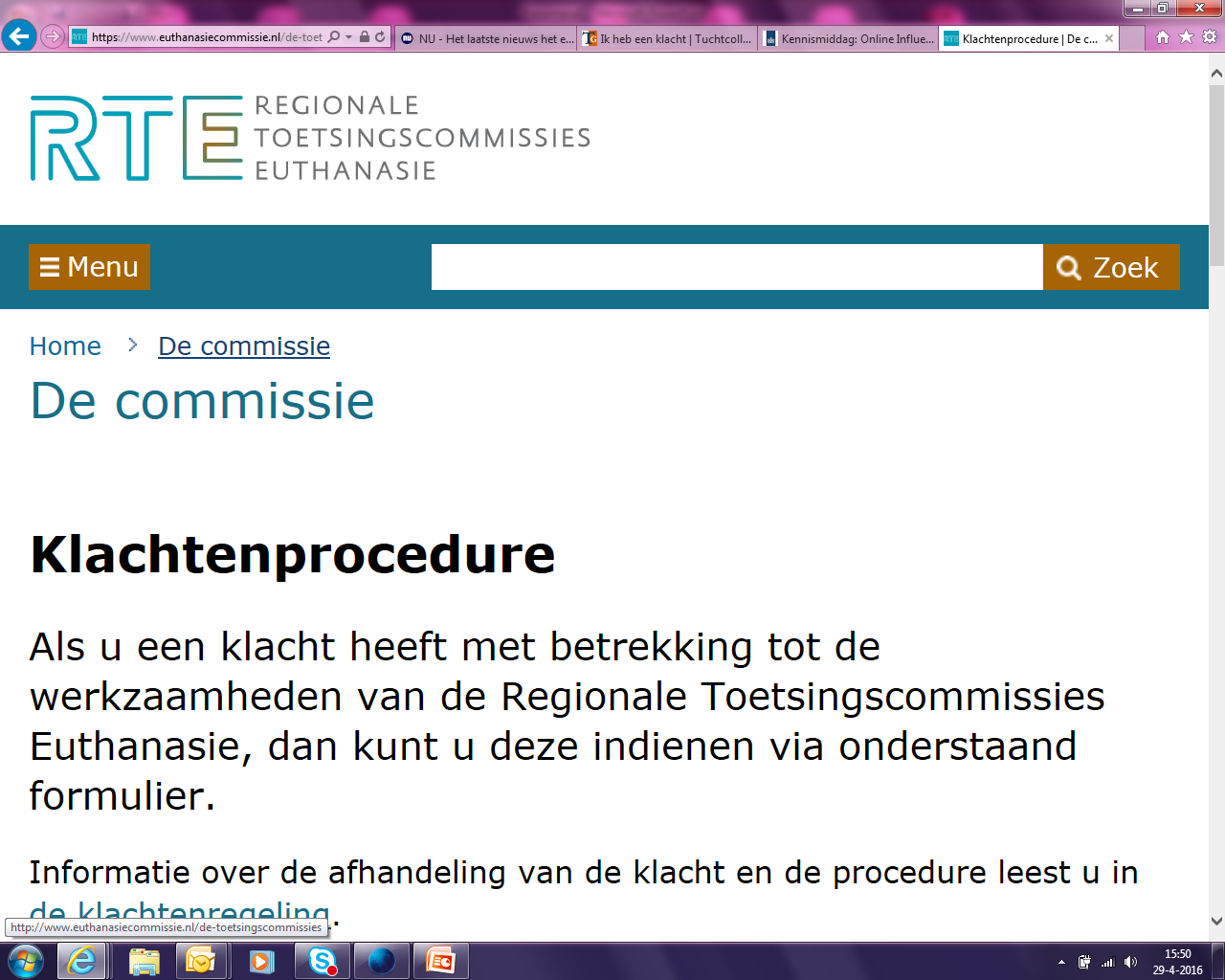 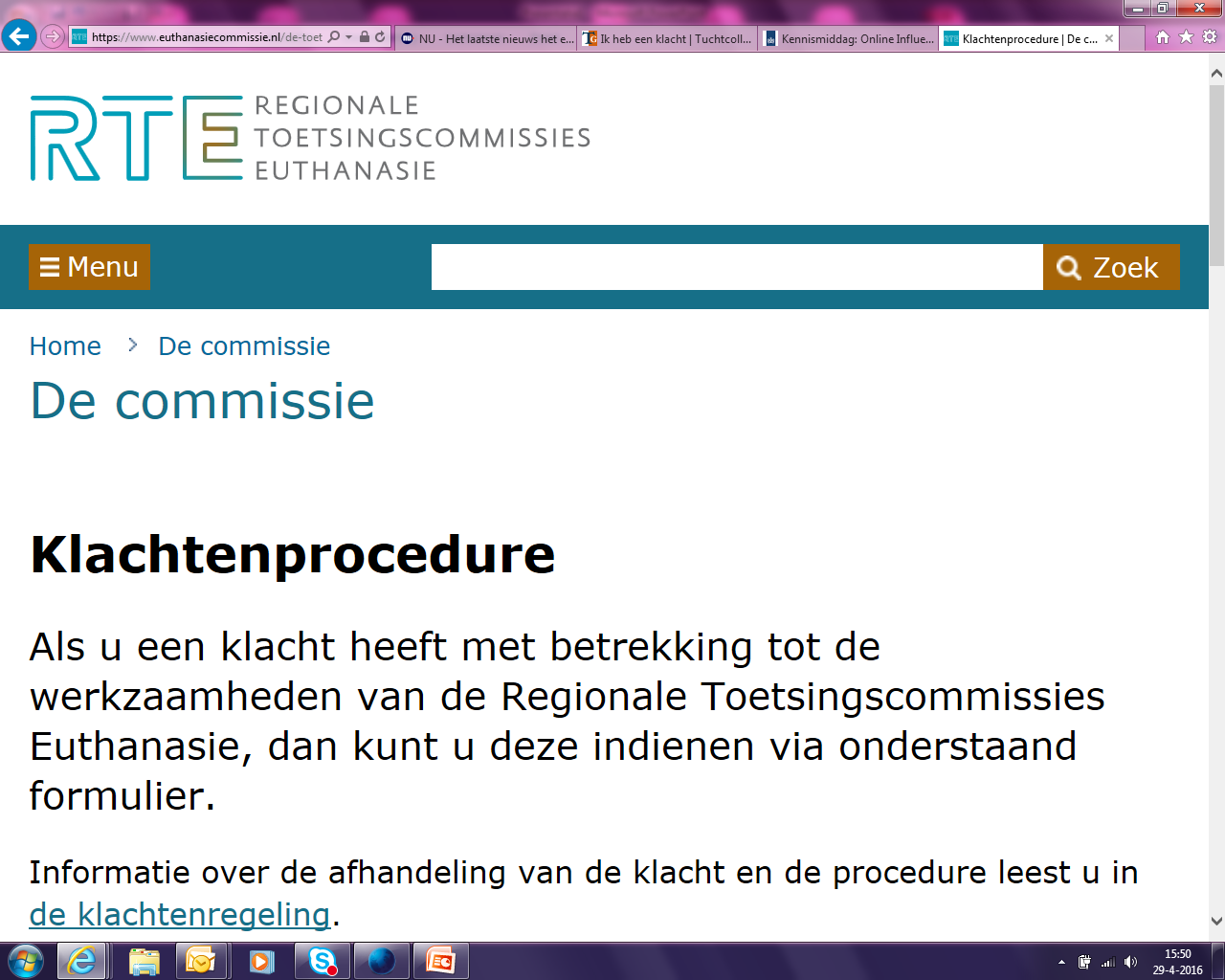 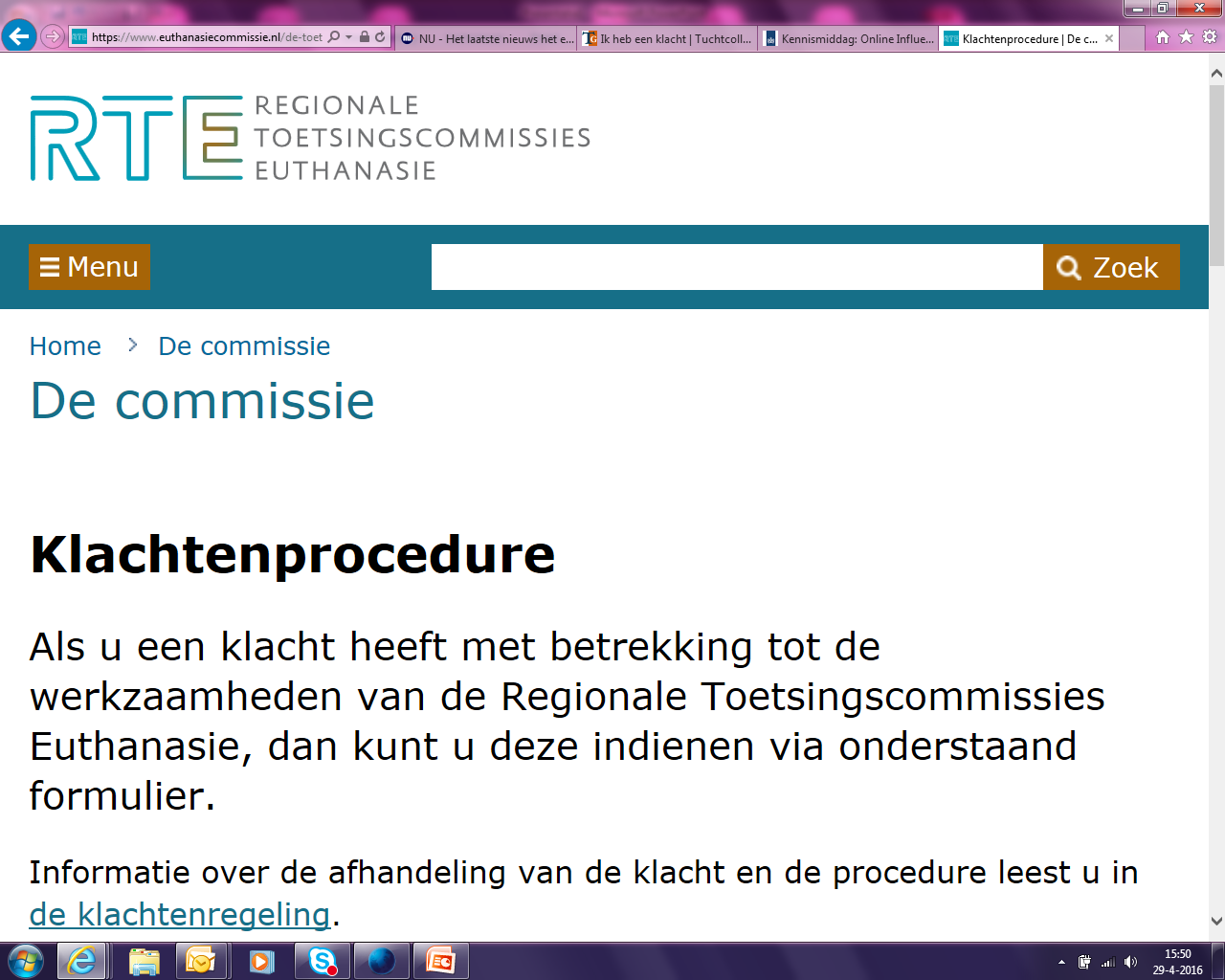 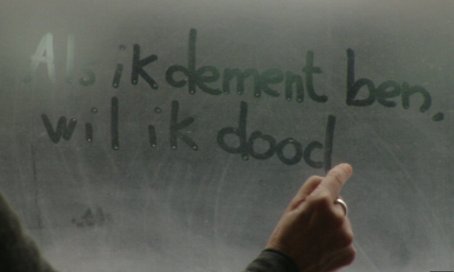 28
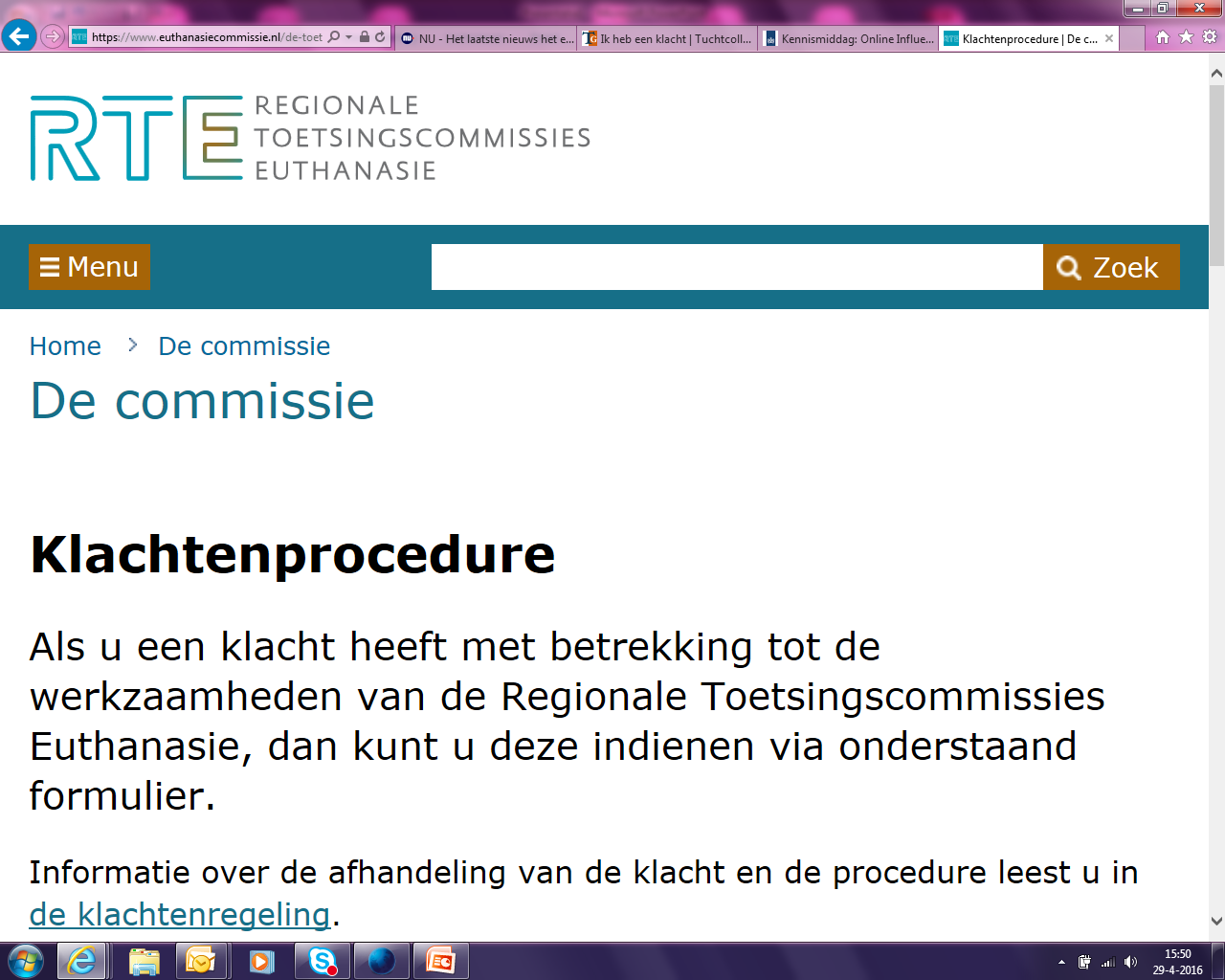 Verschil euthanasie-PS
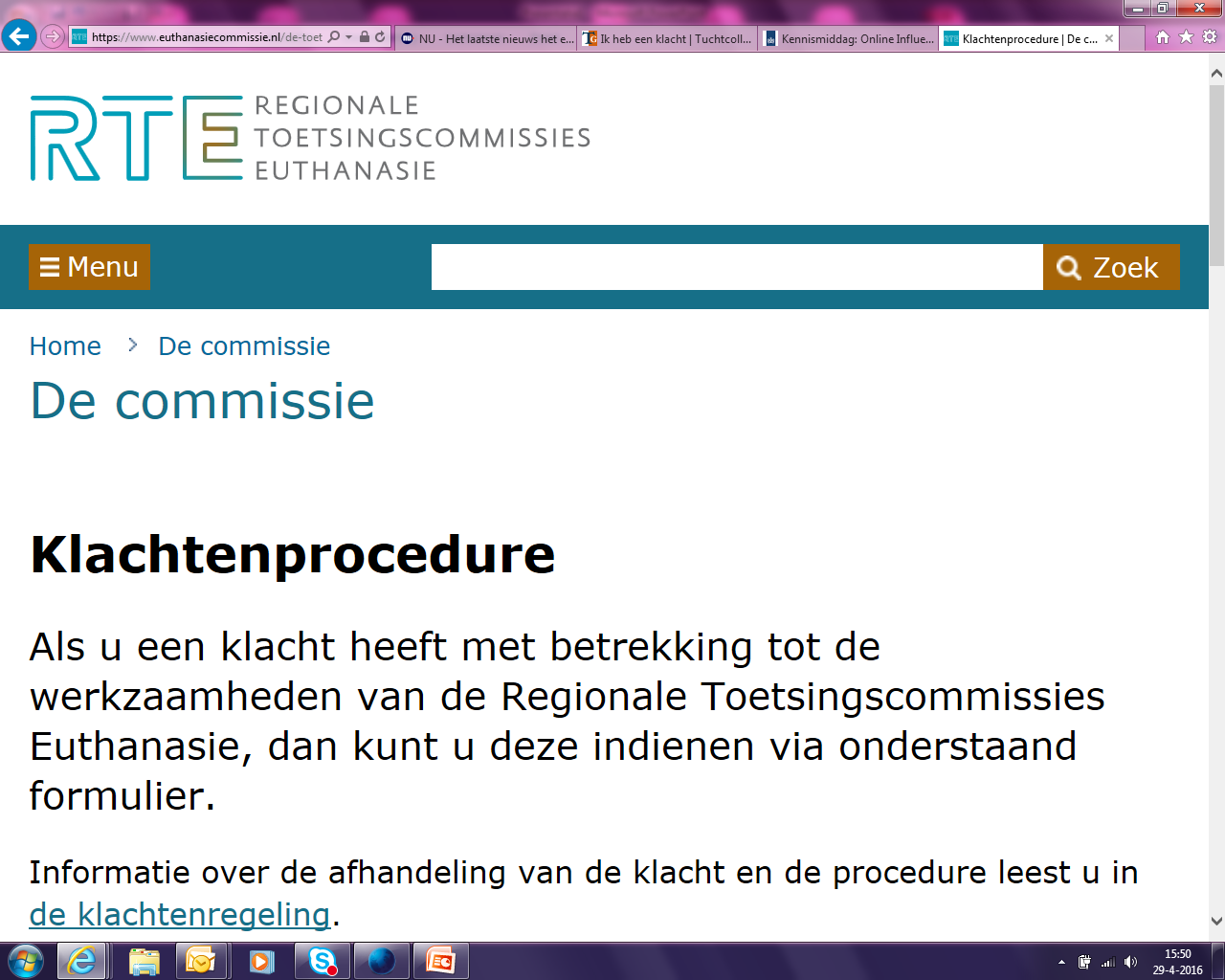 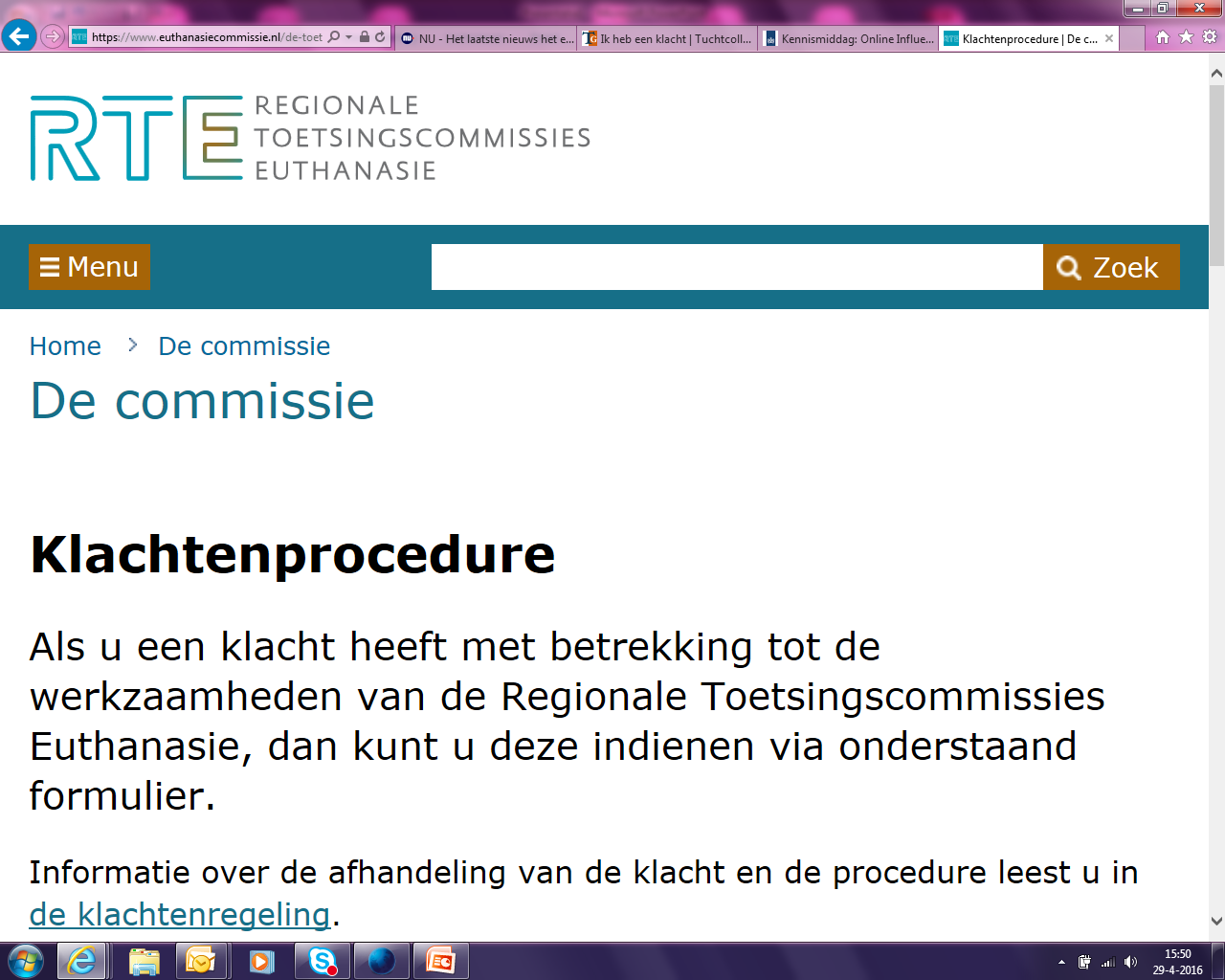 29
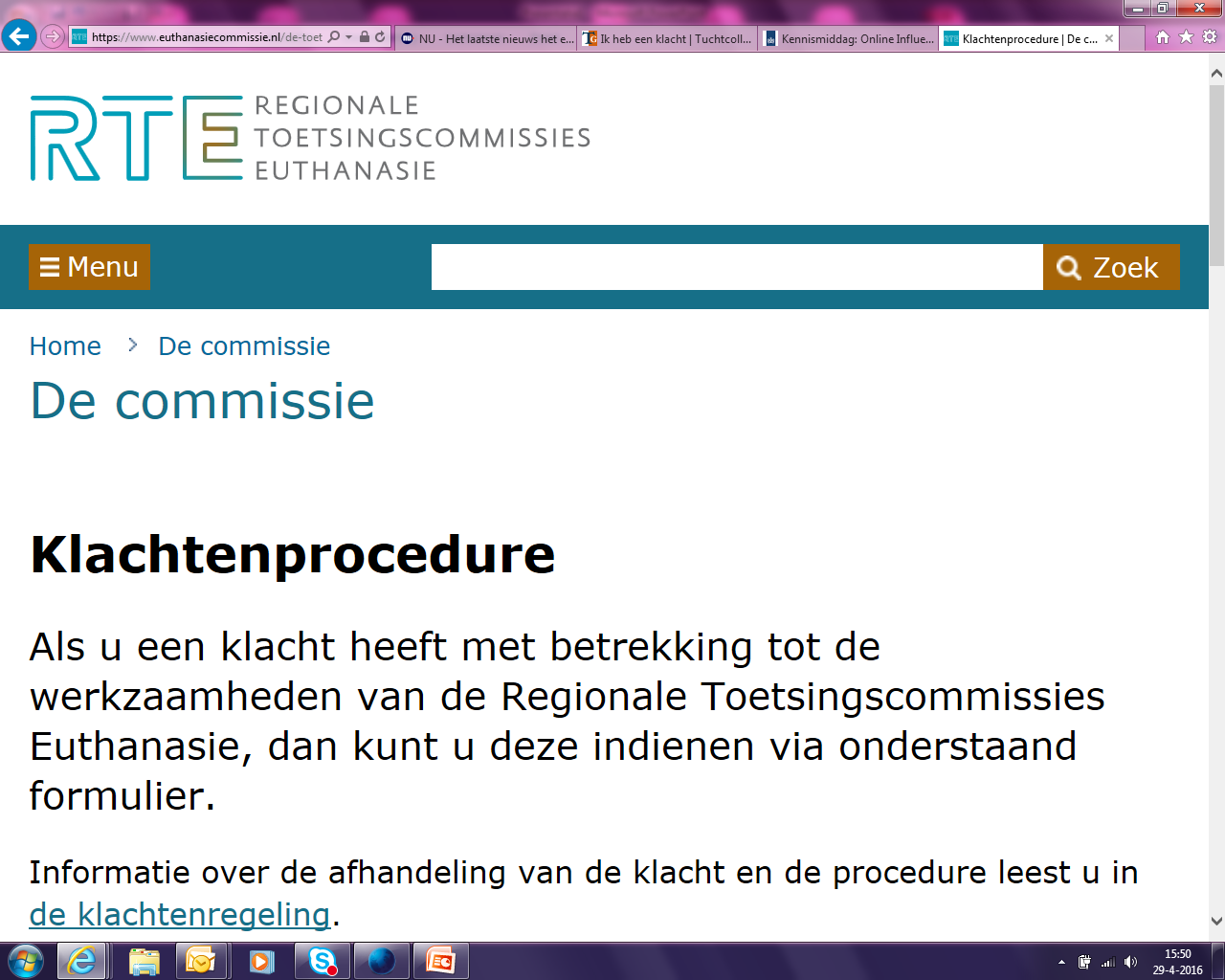 Euthanasie: bijzonder medisch handelen
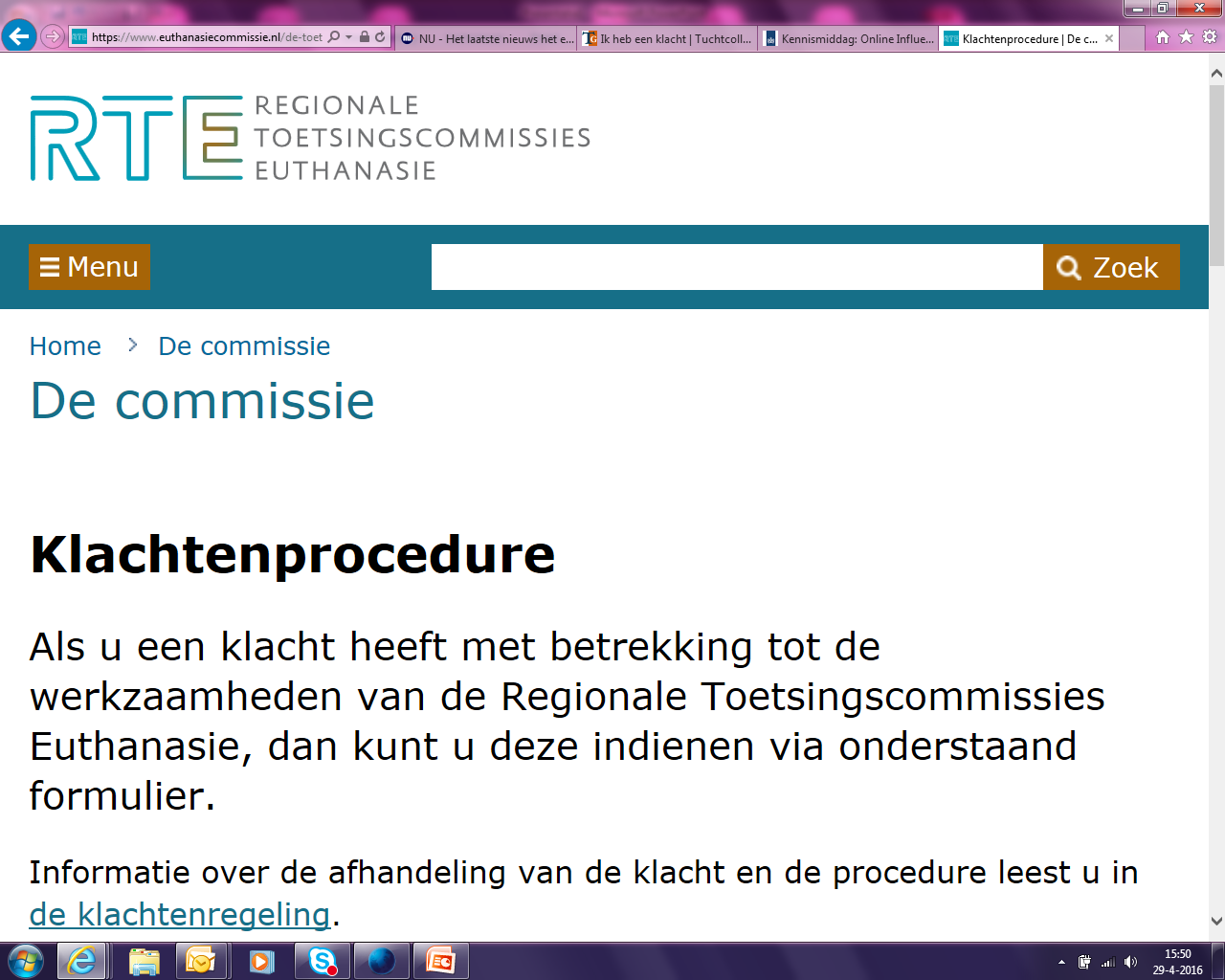 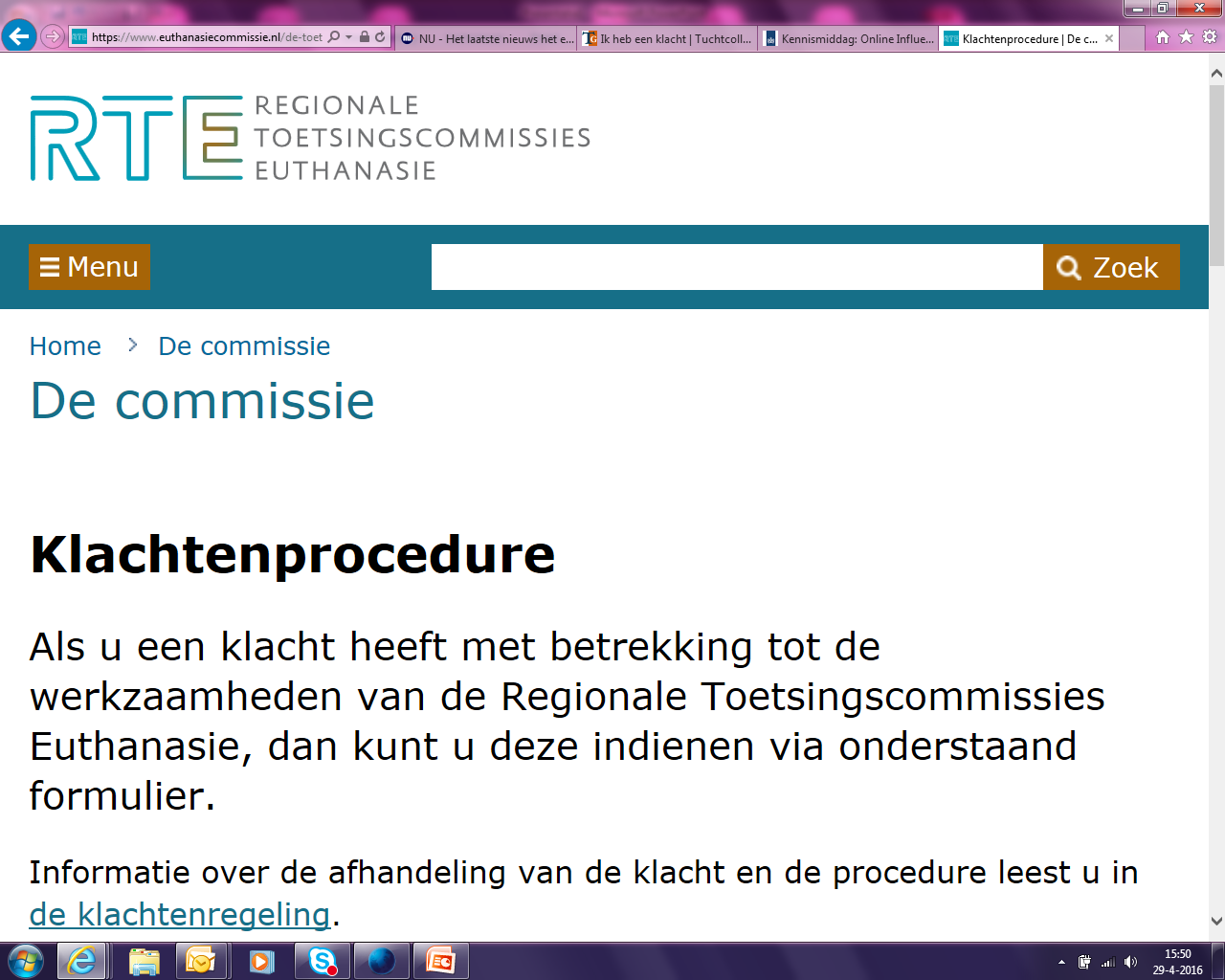 30
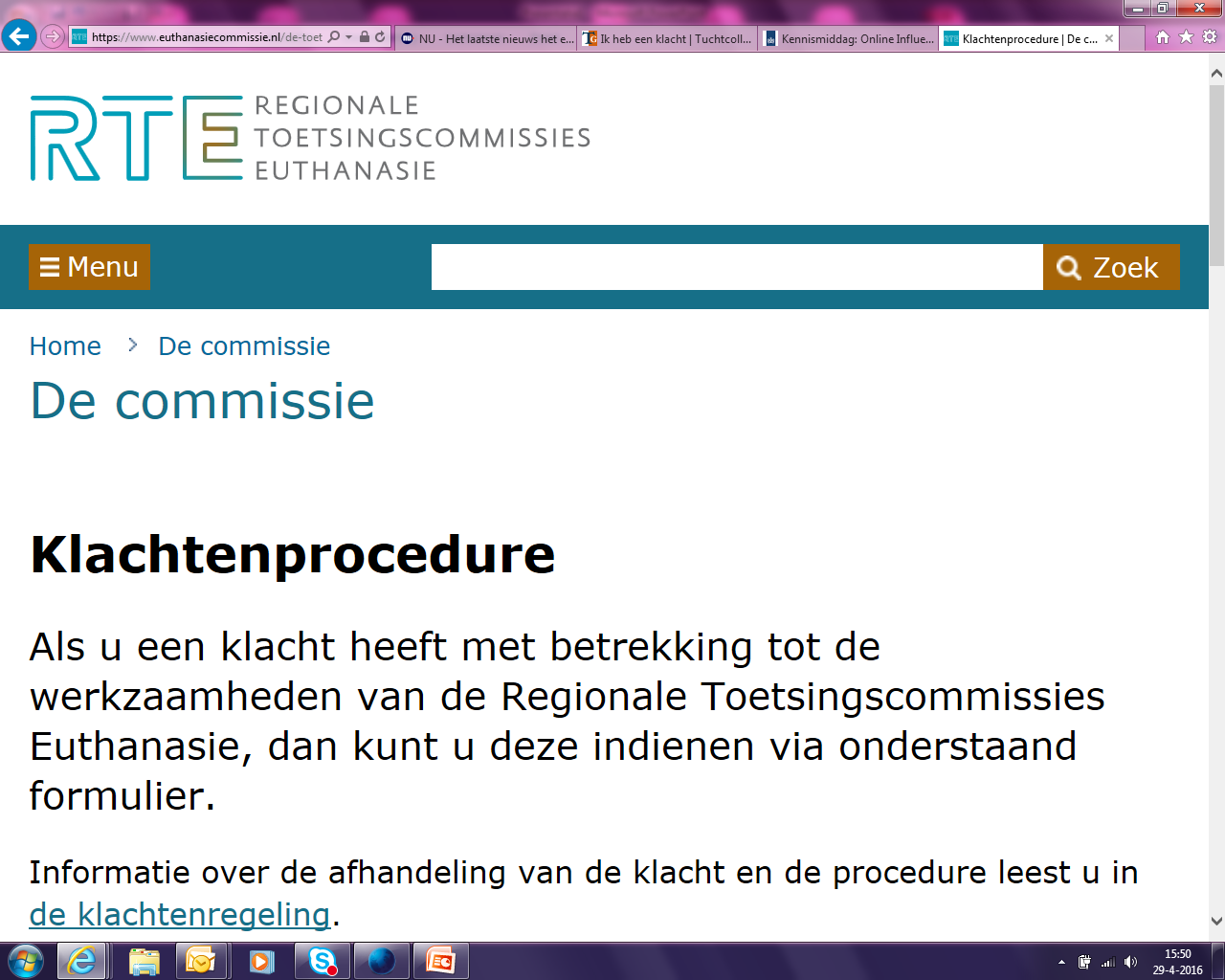 Cijfers sinds 2002
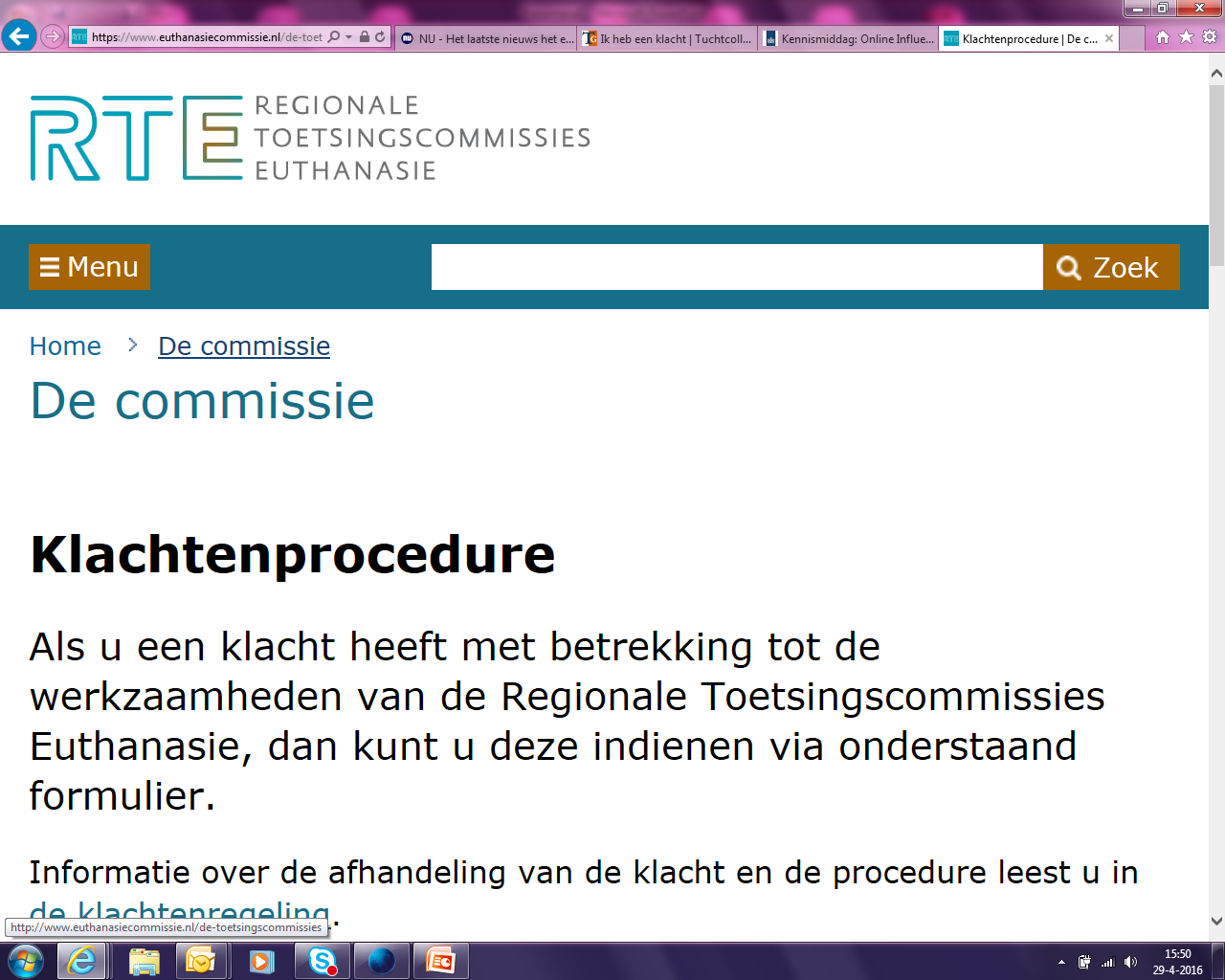 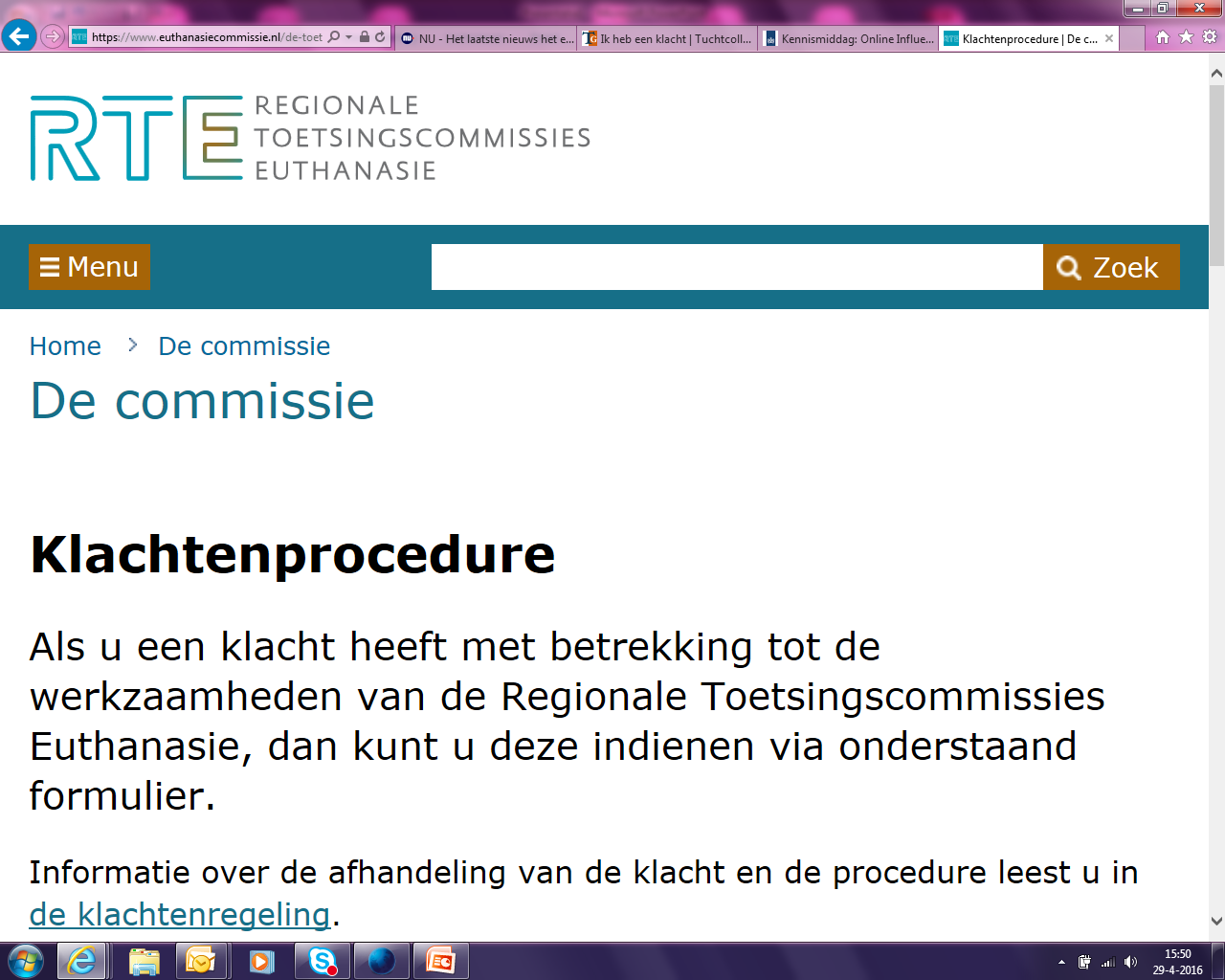 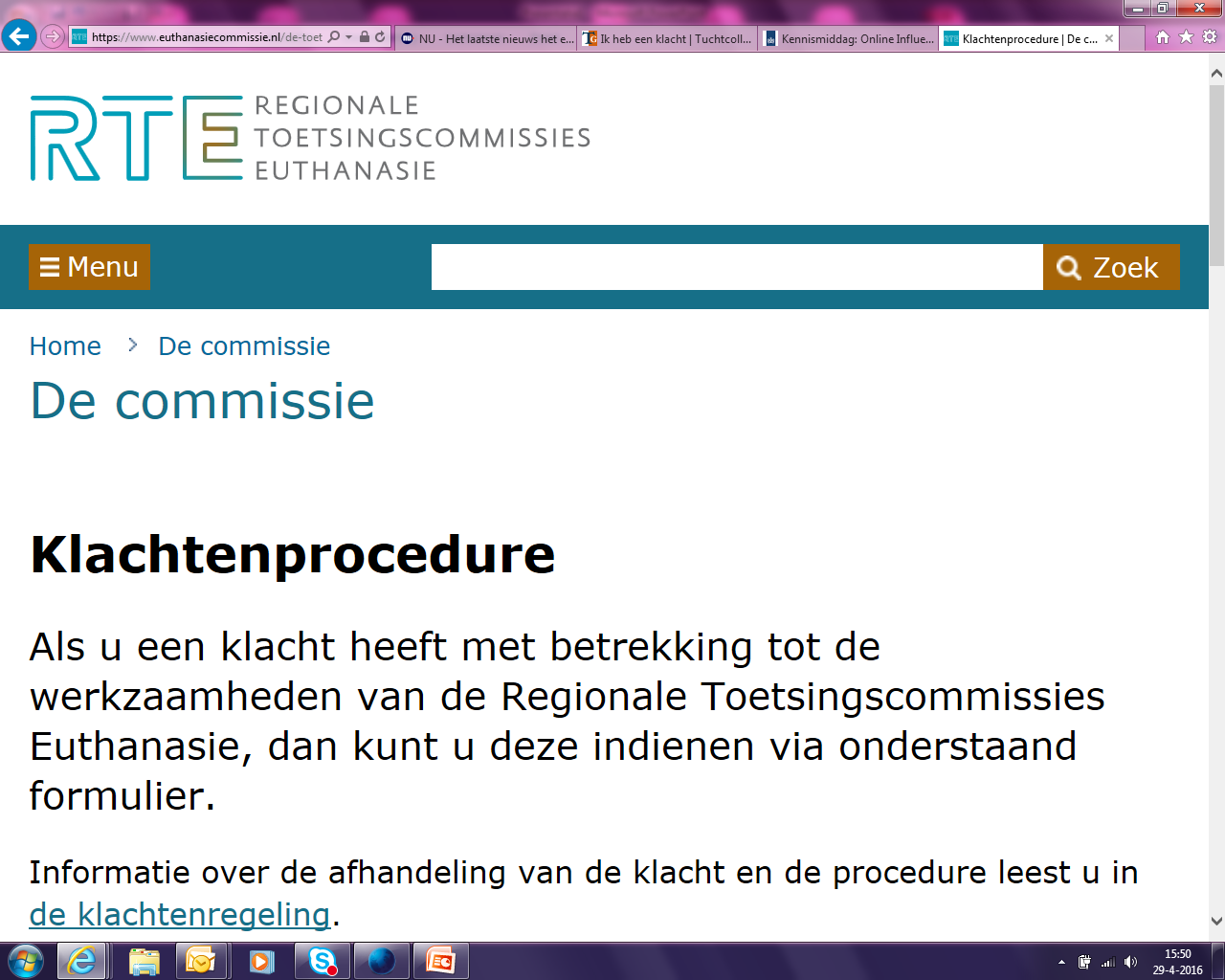 31
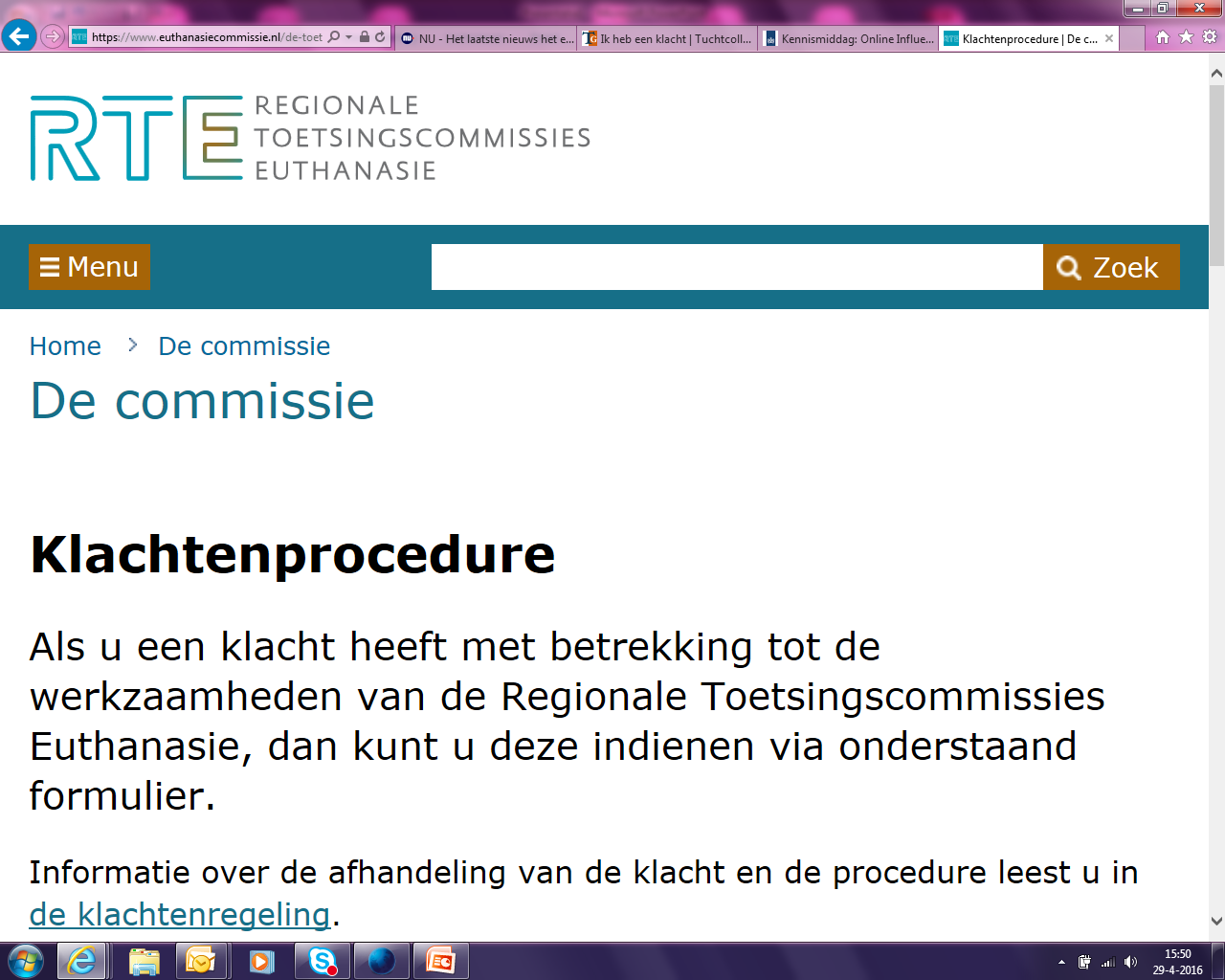 [Speaker Notes: 2002:  1852 
2007:  2120 
2012:  4188 
2017:  6585]
Cijfers 2017
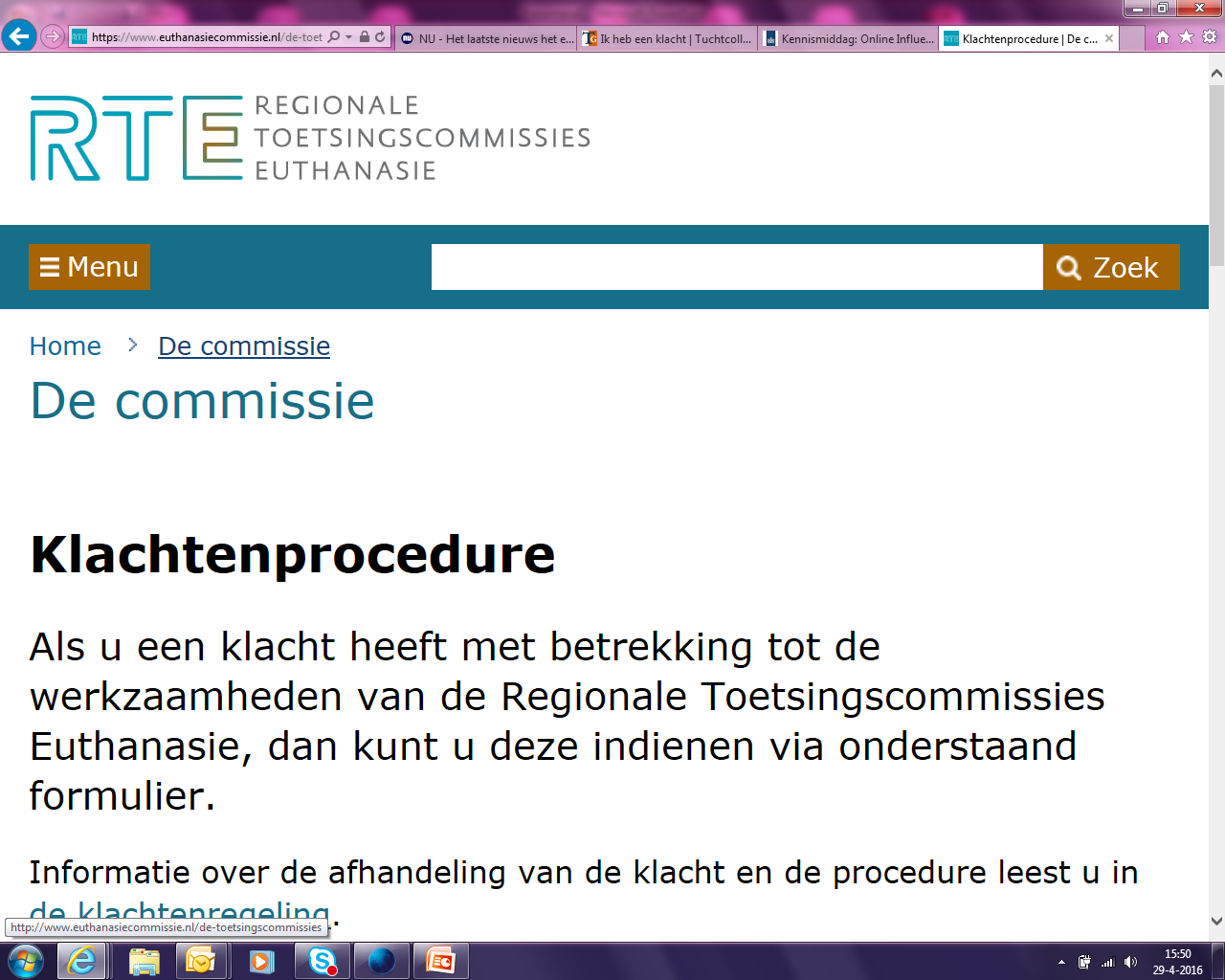 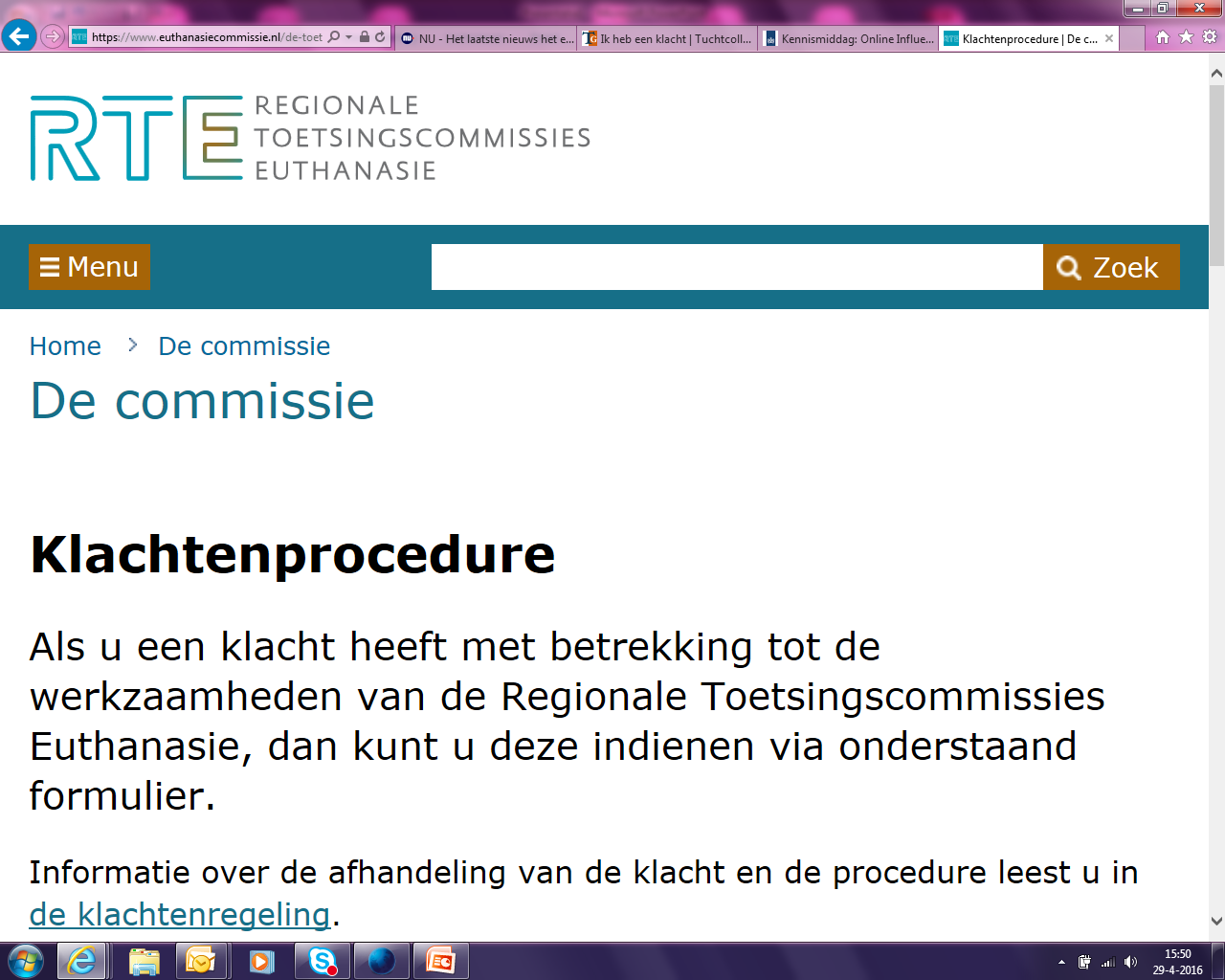 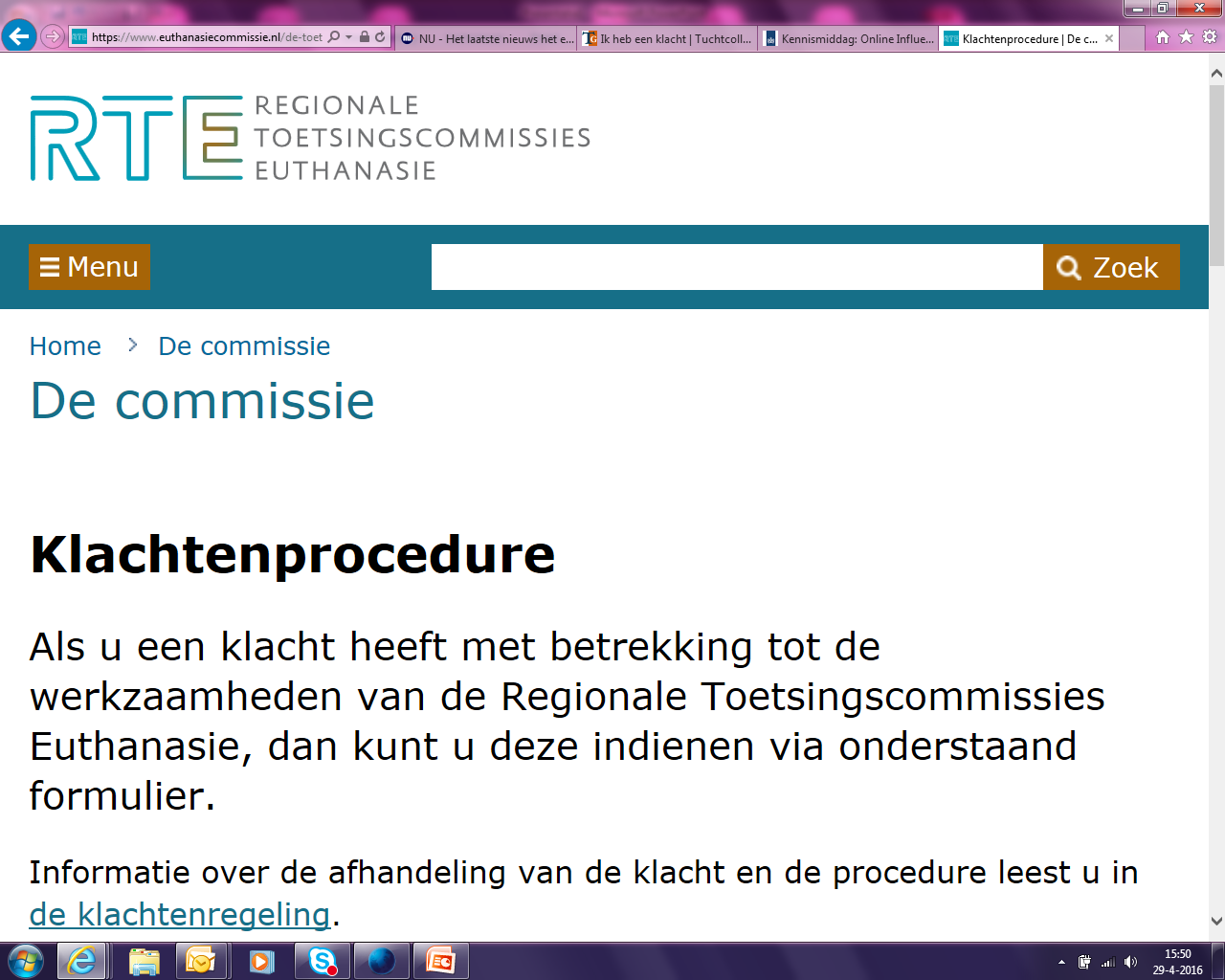 Totaal aantal meldingen: 6.585 (4,4% van totaal)
 Onzorgvuldig: 12 (0,18%)
 Meestal kanker, huisarts, thuis, 70-80 jaar
32
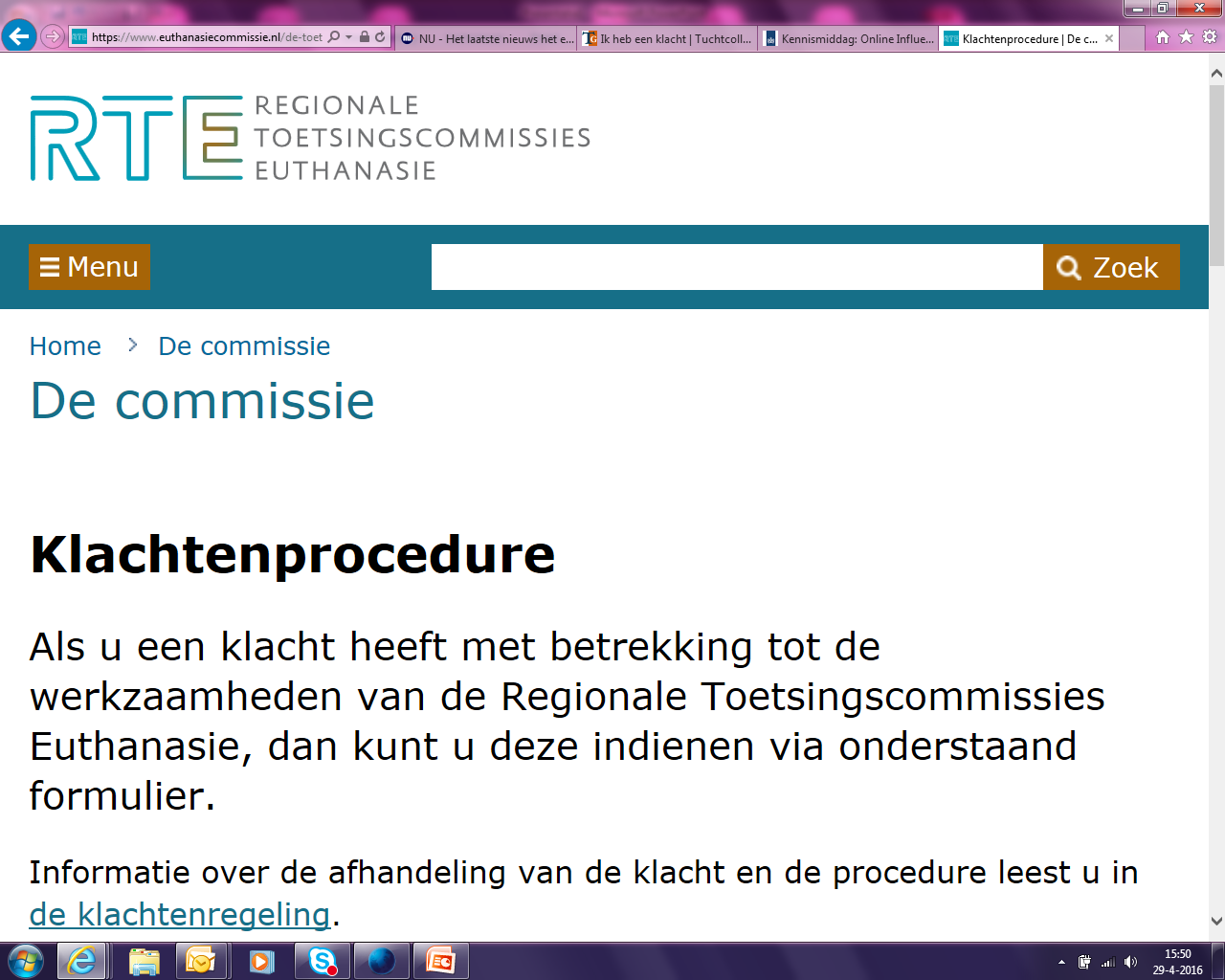 Zorgvuldigheidseisen
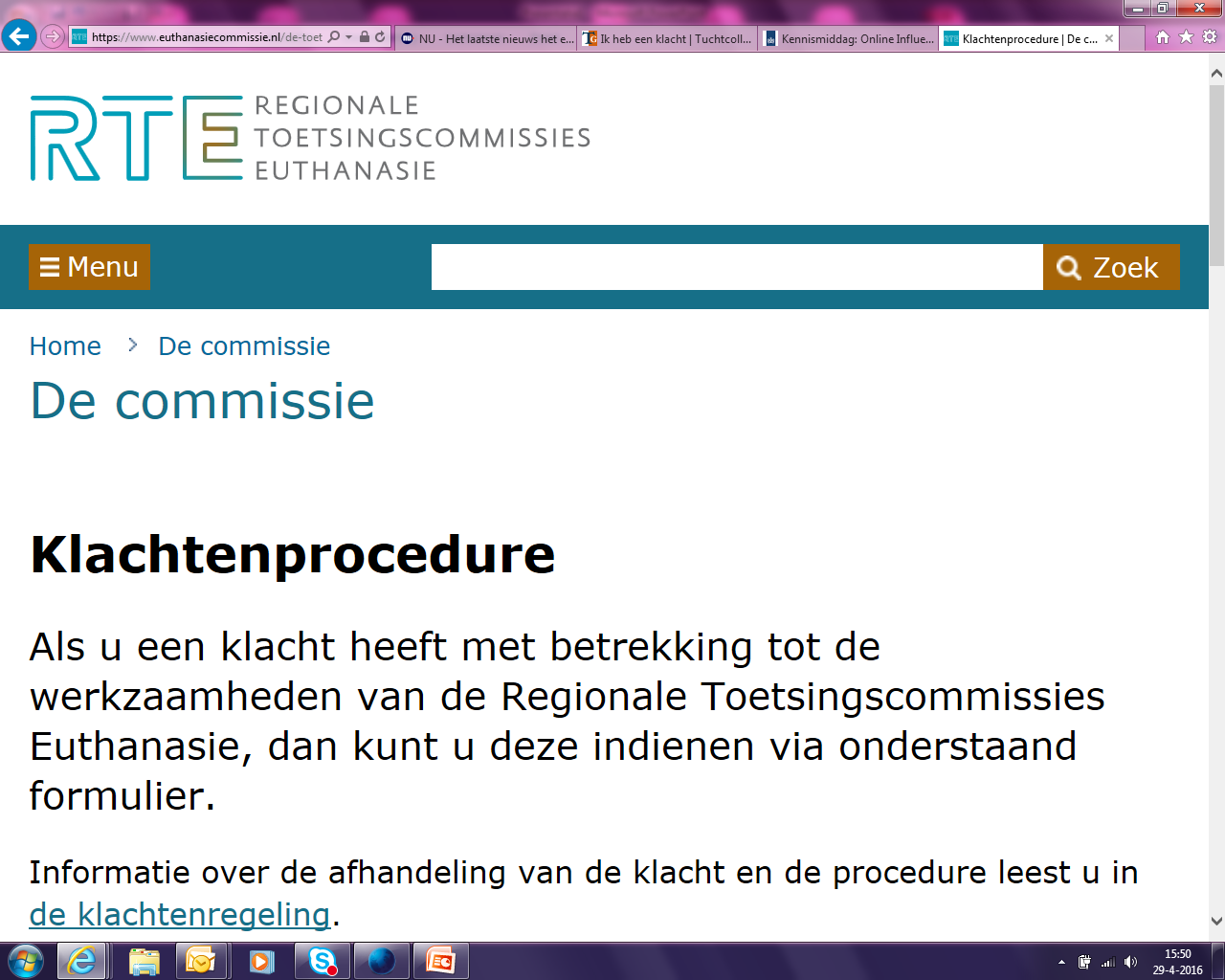 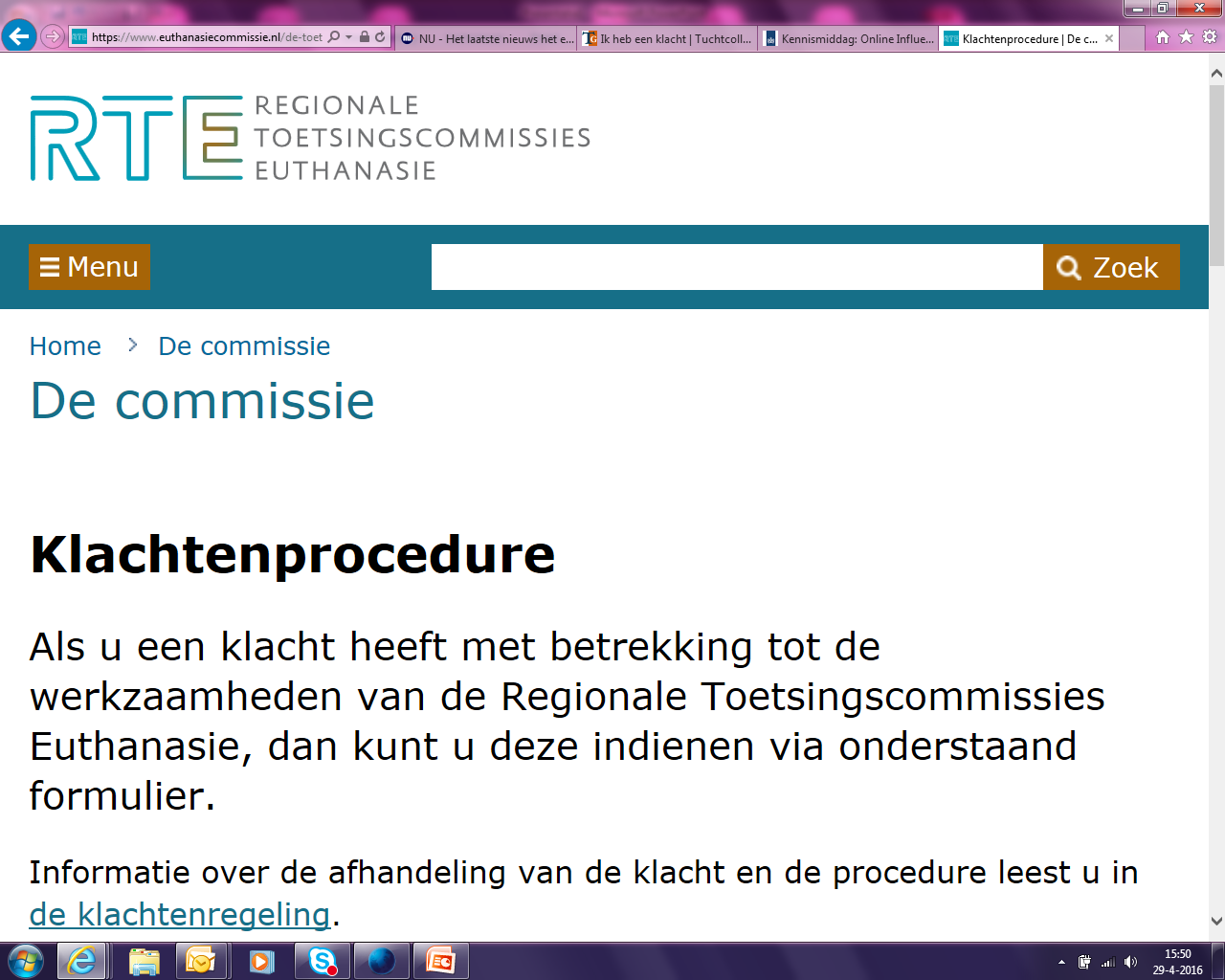 Vrijwillig en weloverwogen verzoek

 Uitzichtloos en ondraaglijk lijden 

 Voorlichting over situatie en vooruitzichten

 Arts en patiënt overtuigd: geen redelijke andere
  oplossing

 Onafhankelijke arts geraadpleegd

 Medisch zorgvuldige uitvoering
33
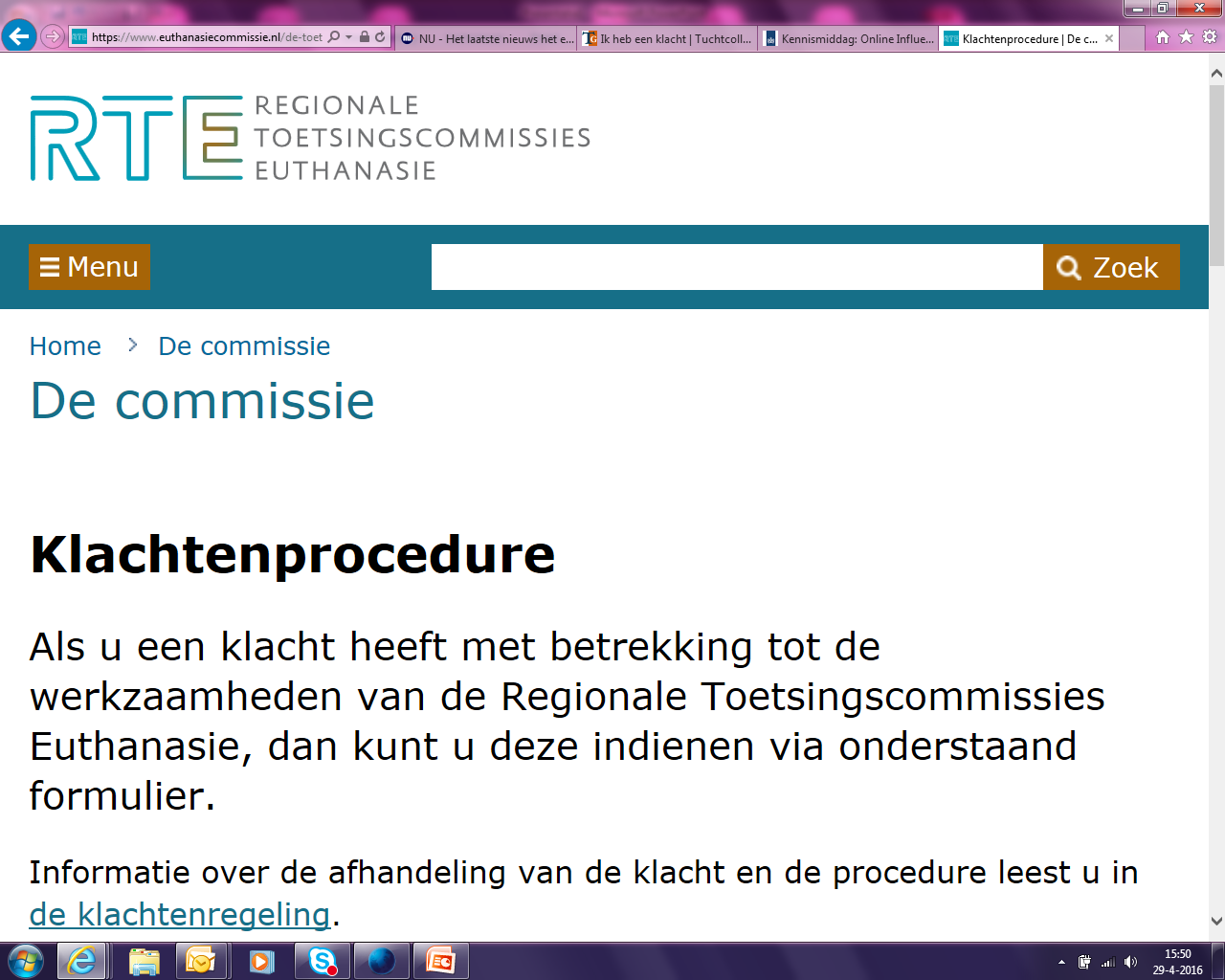 1.Vrijwillig verzoek bij dementie
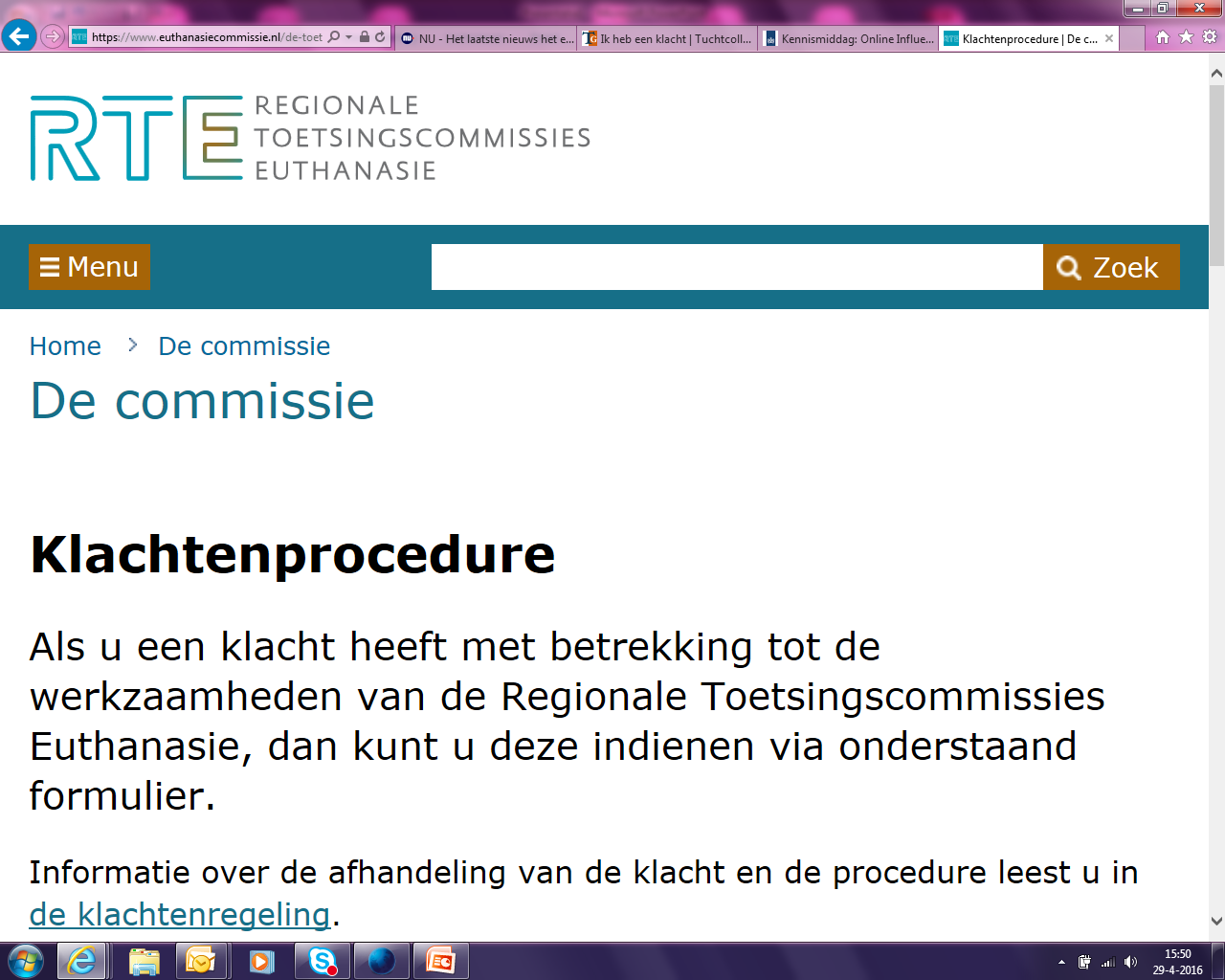 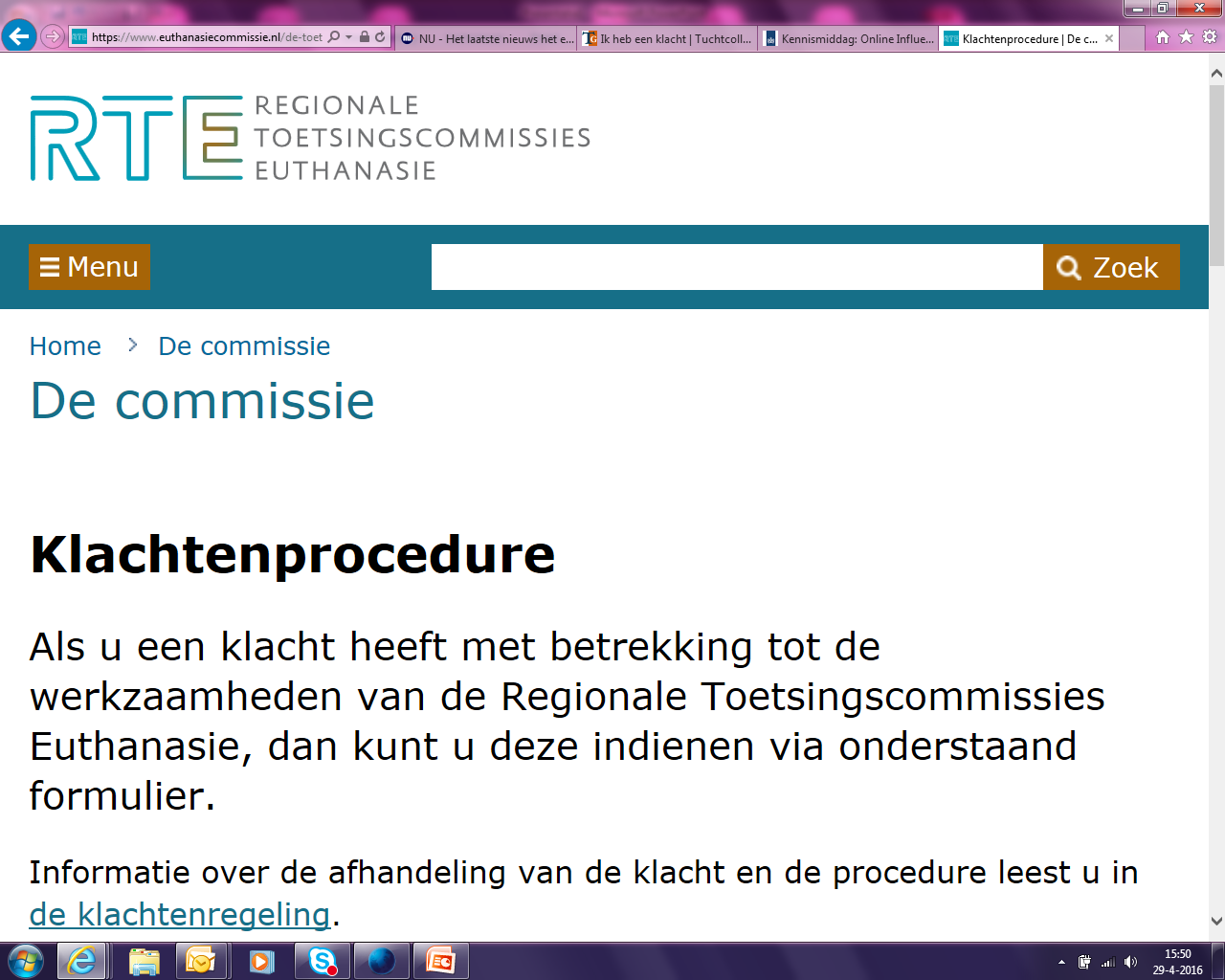 34
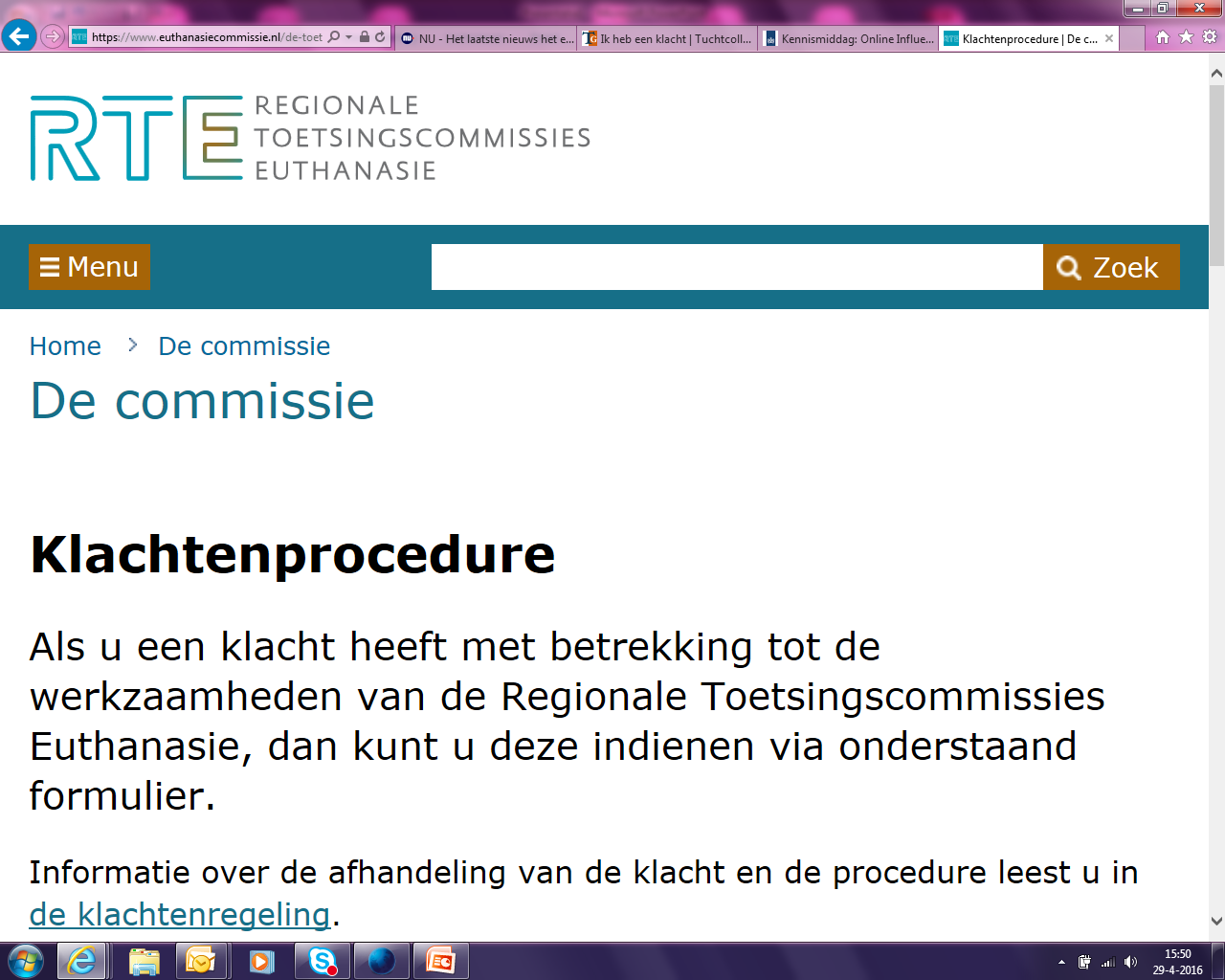 2.Weloverwogenheid bij dementie
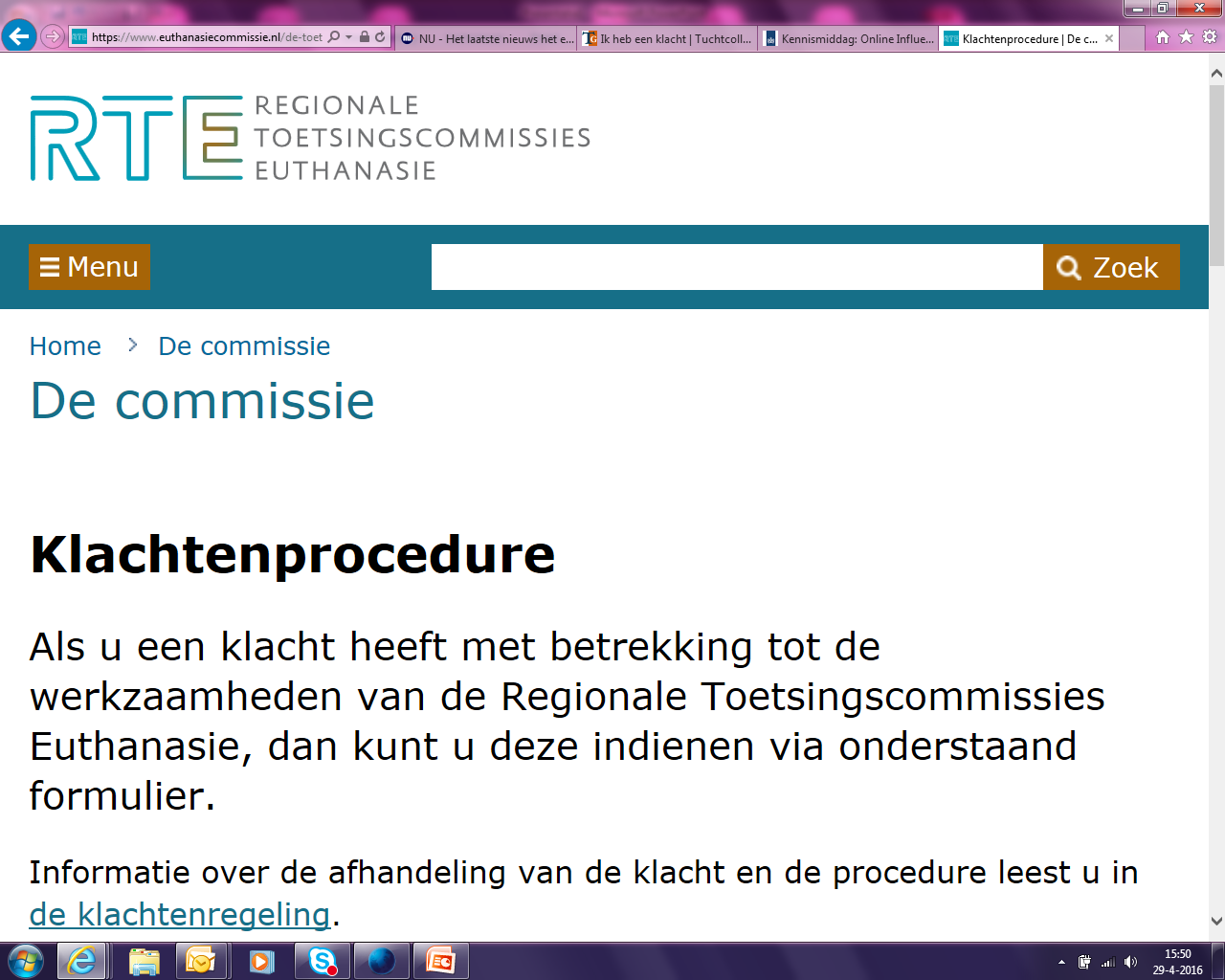 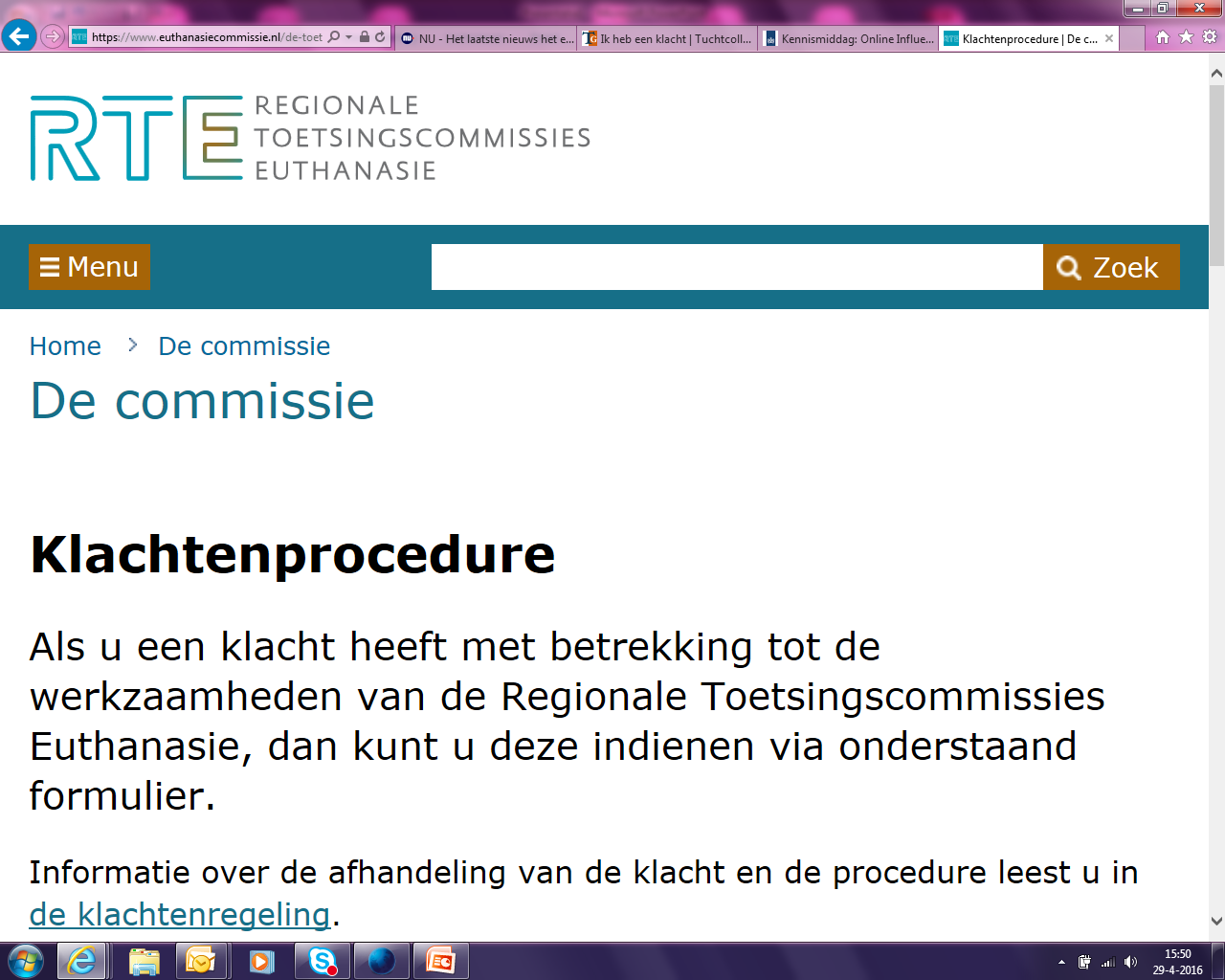 35
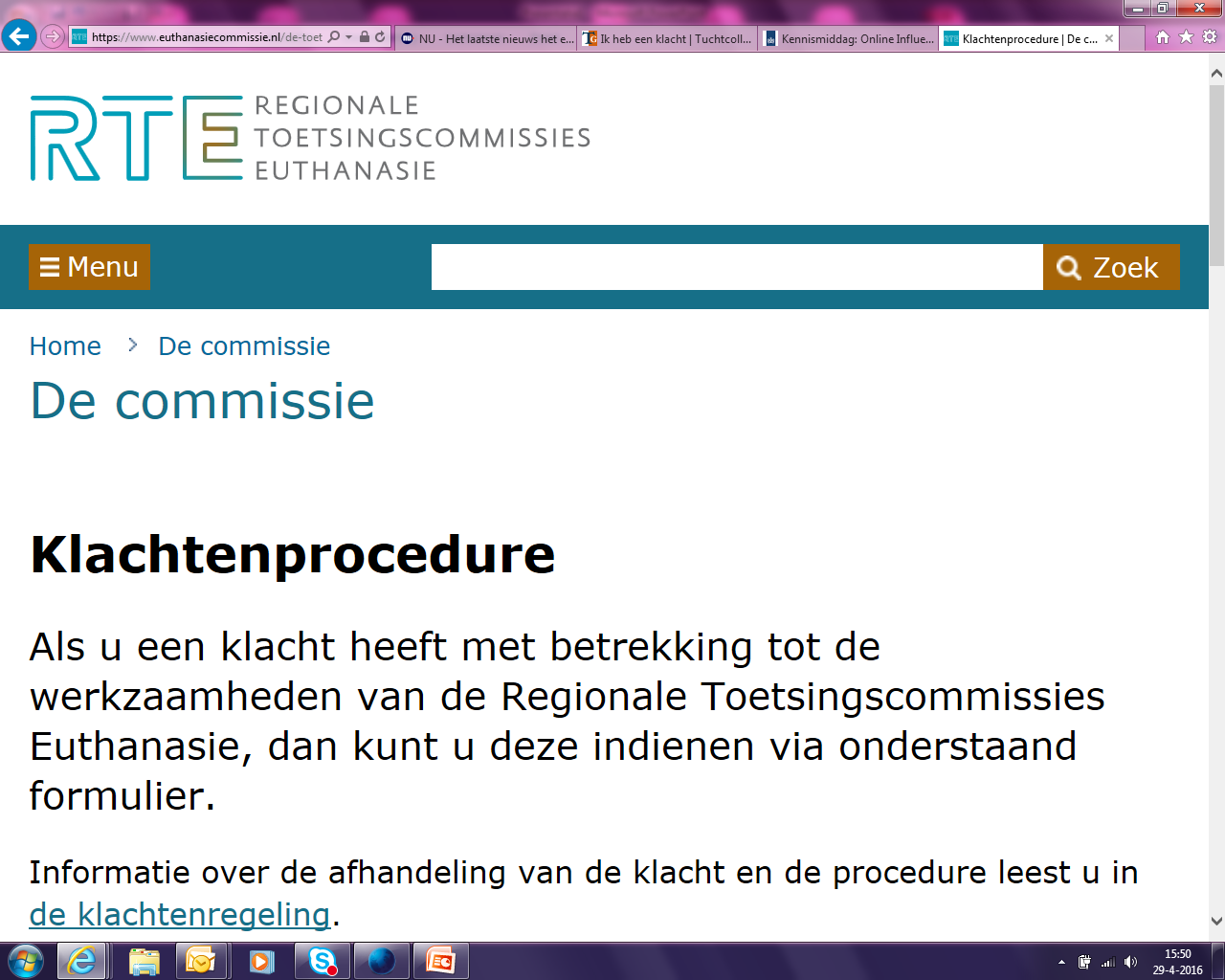 3. Ondraaglijk lijden bij dementie
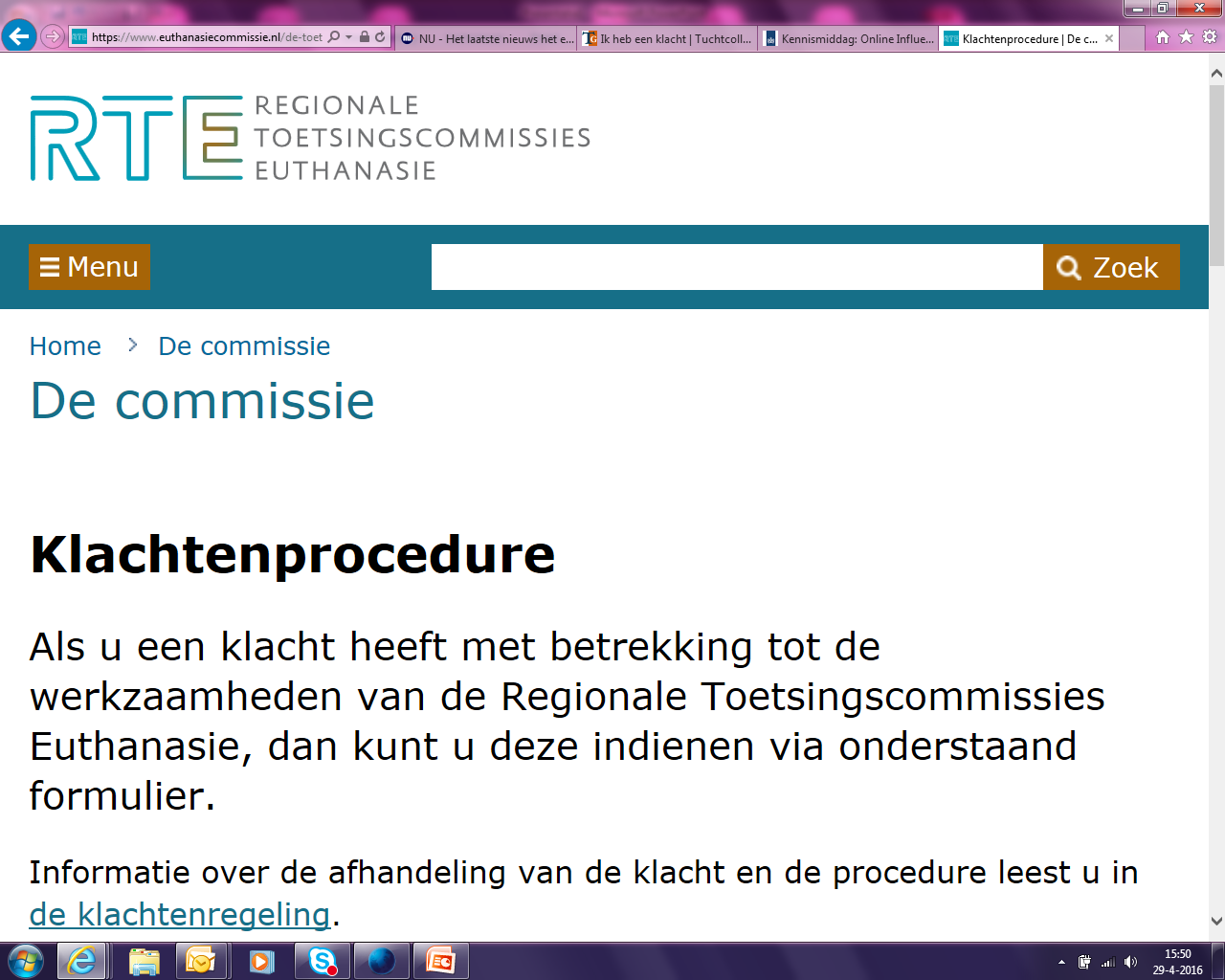 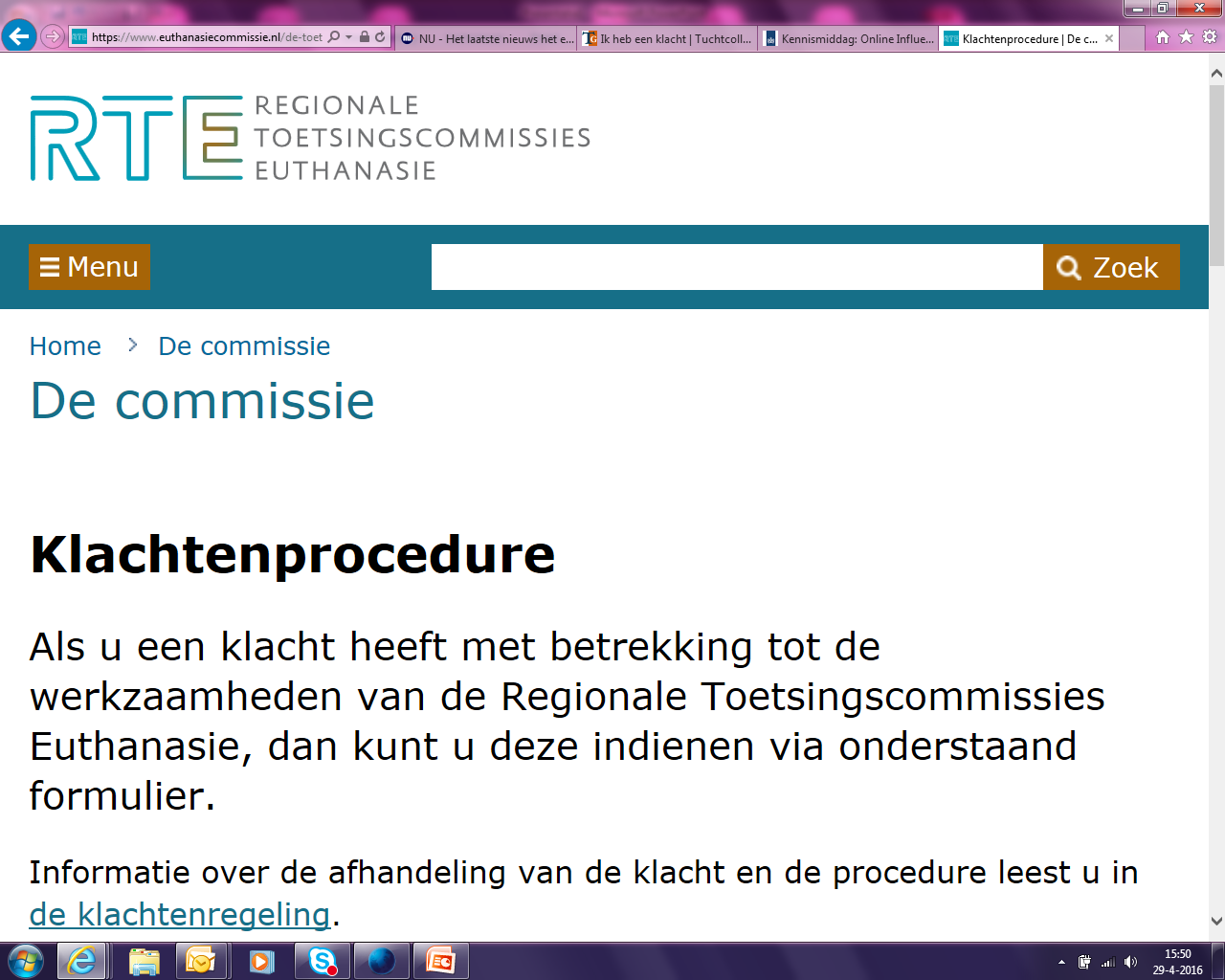 36
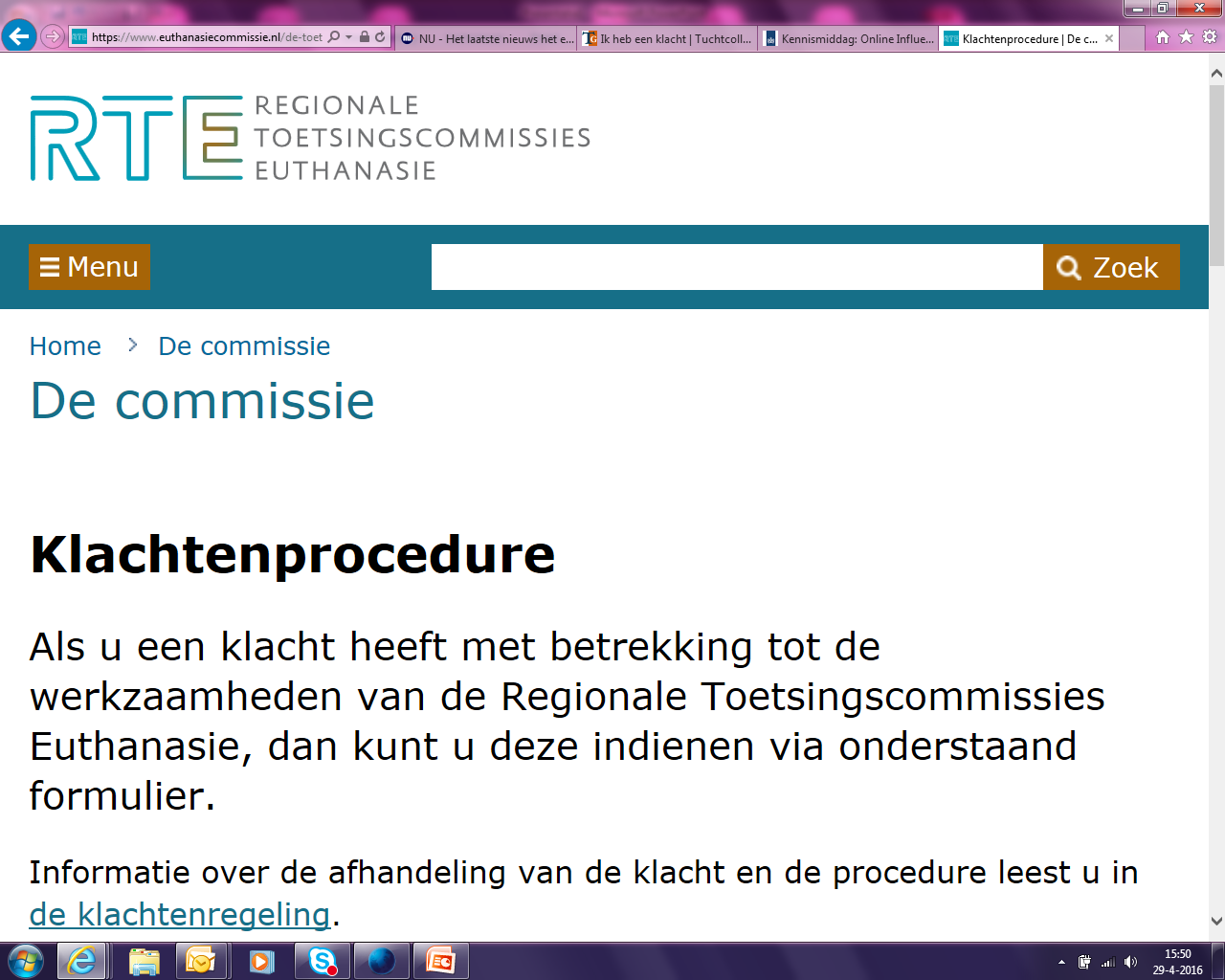 4. Uitzichtloos lijden bij dementie
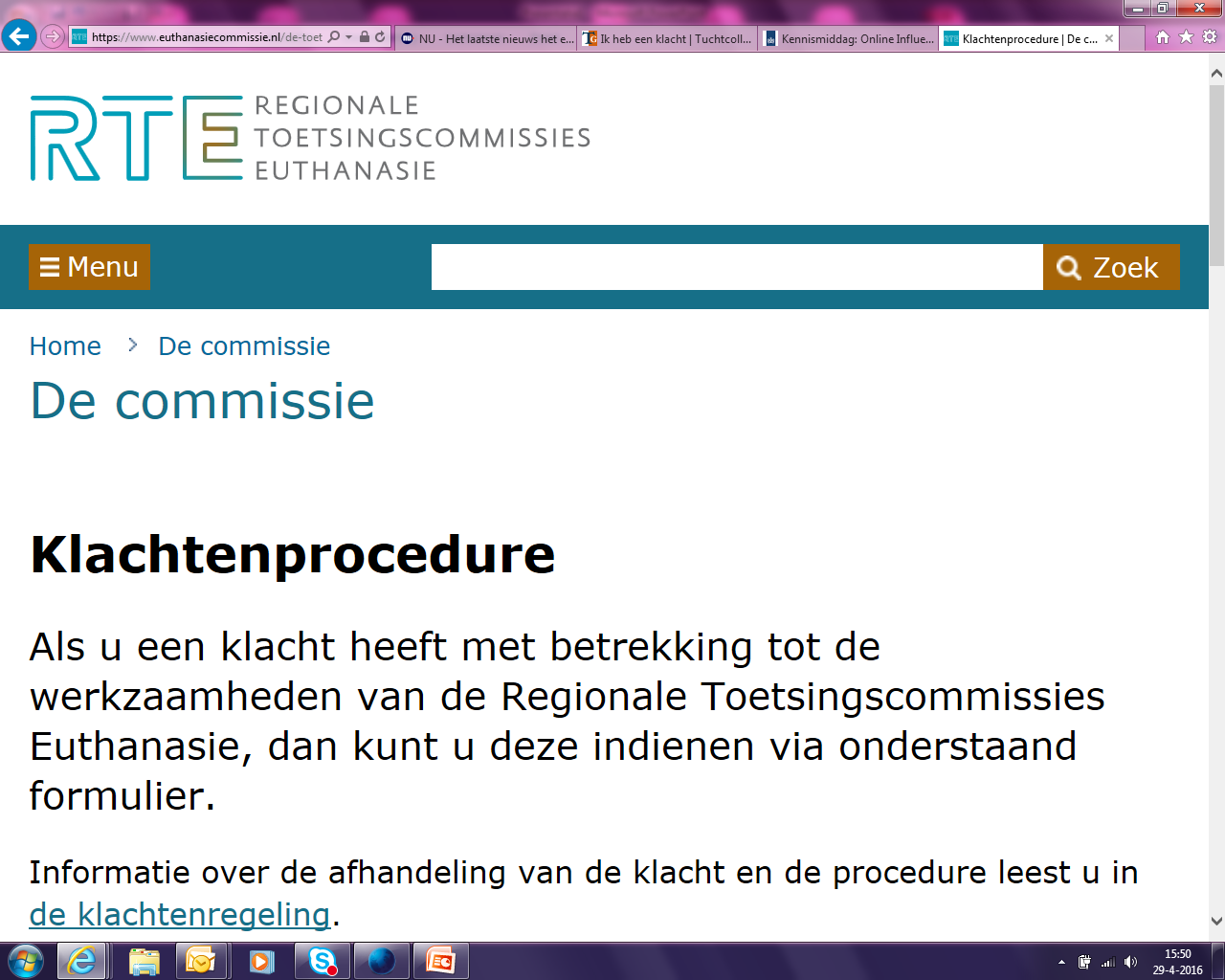 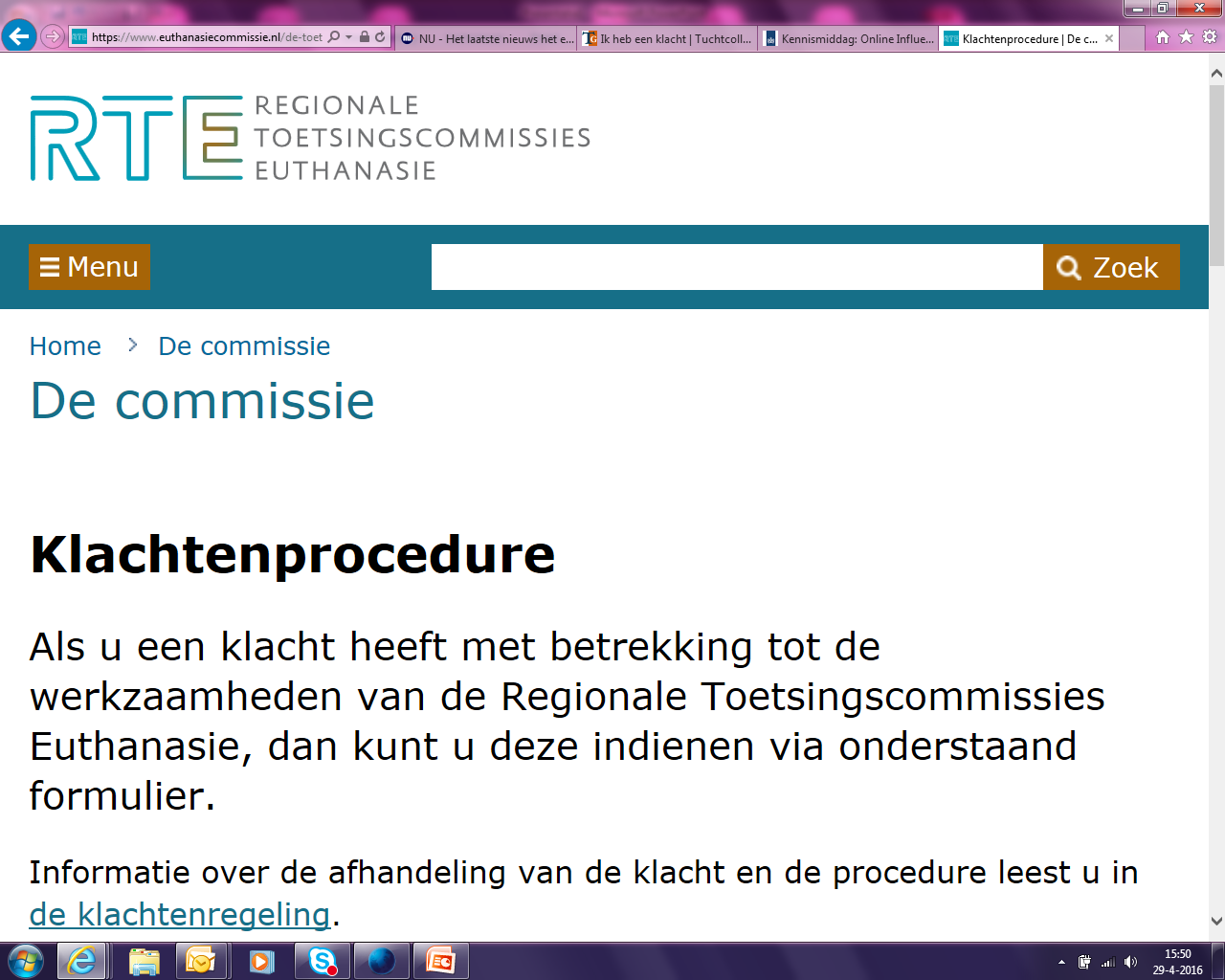 37
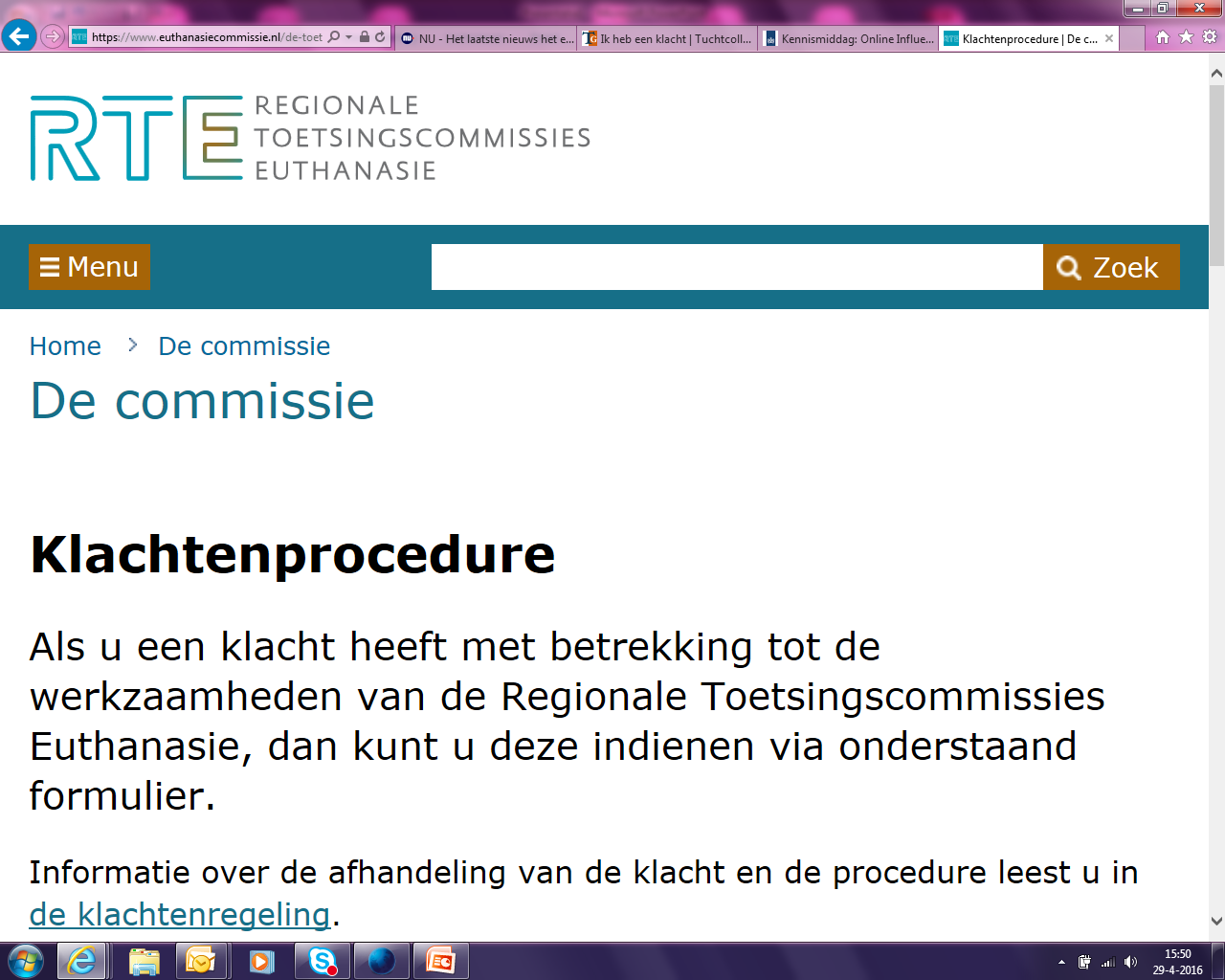 Wilsbekwaamheid
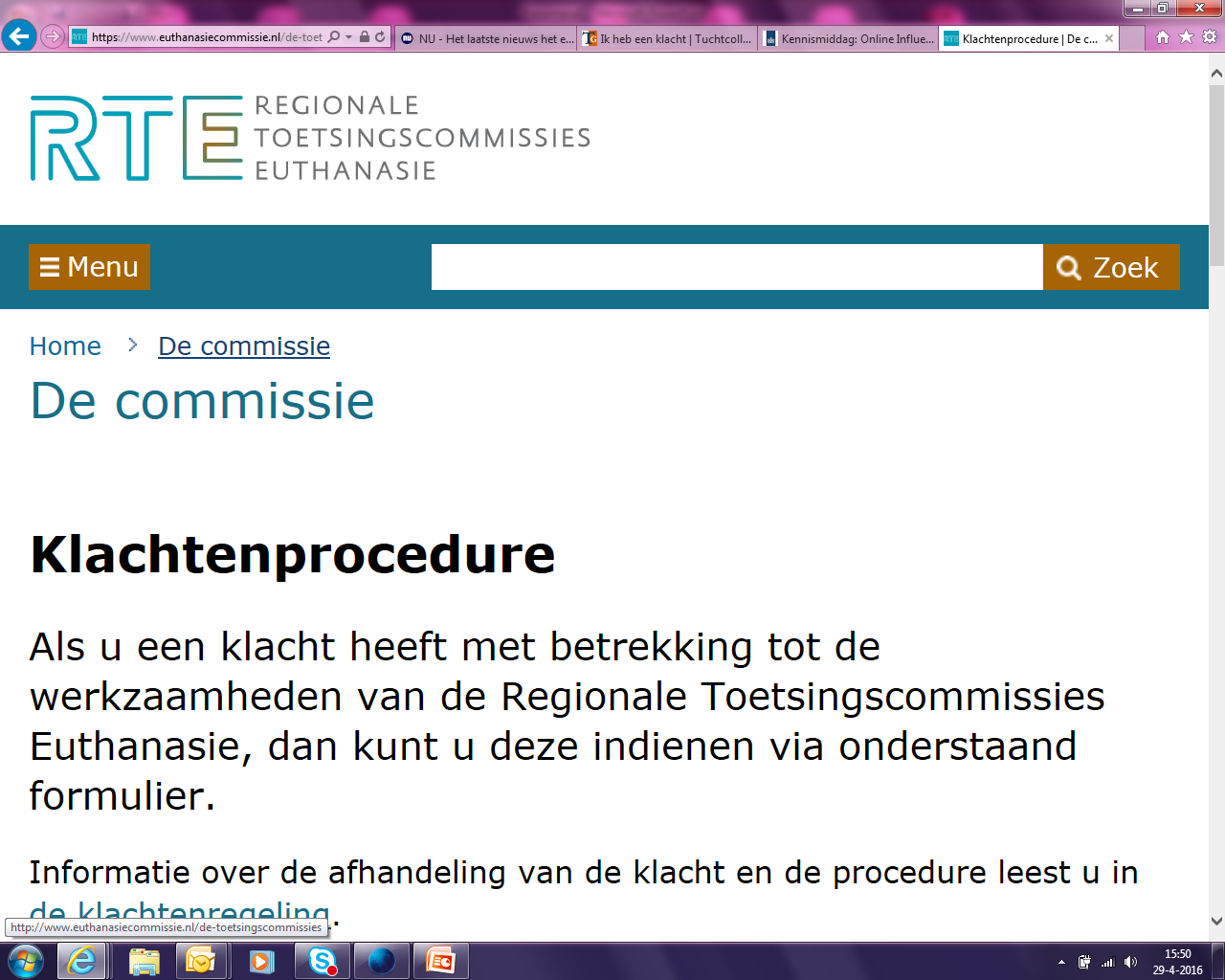 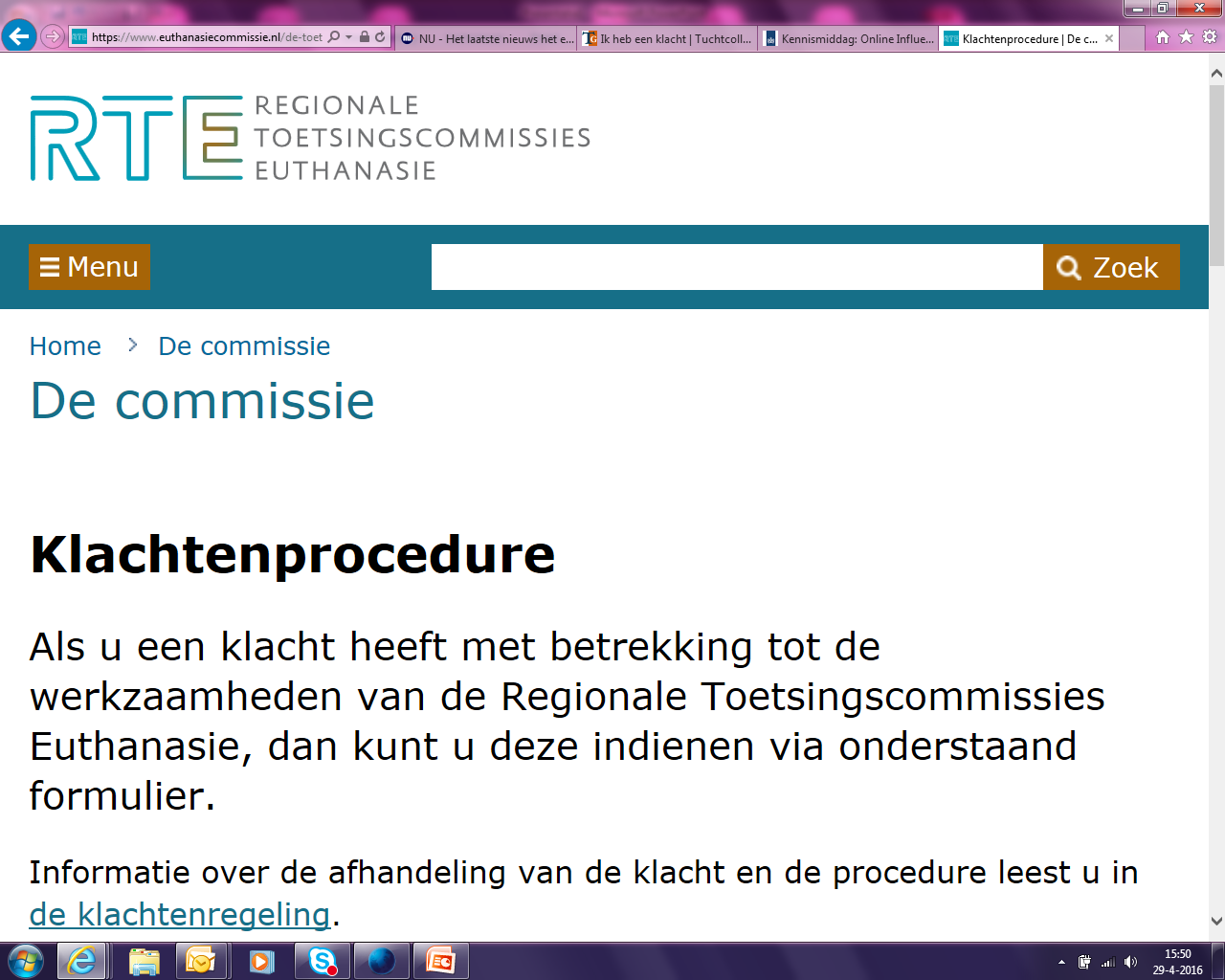 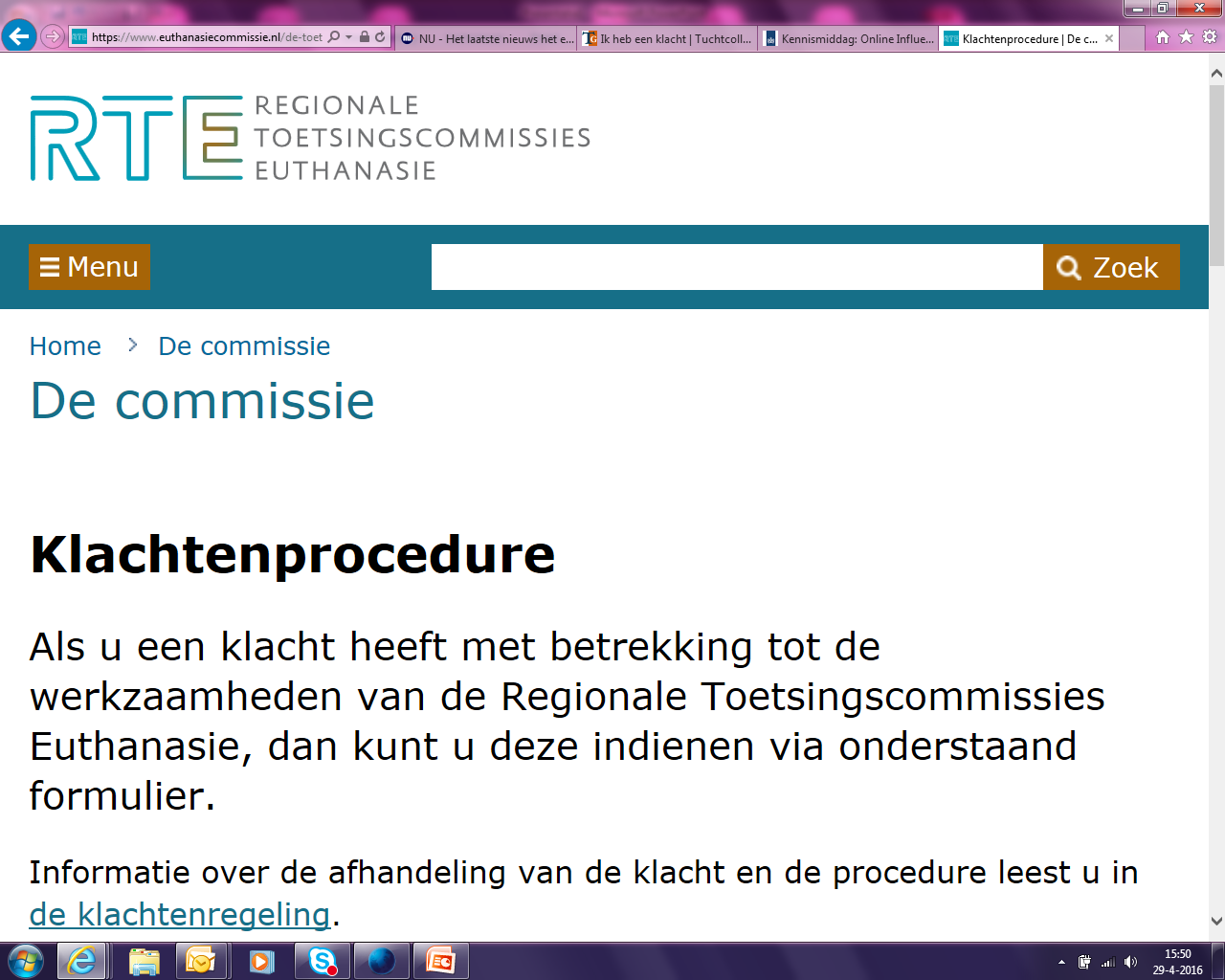 38
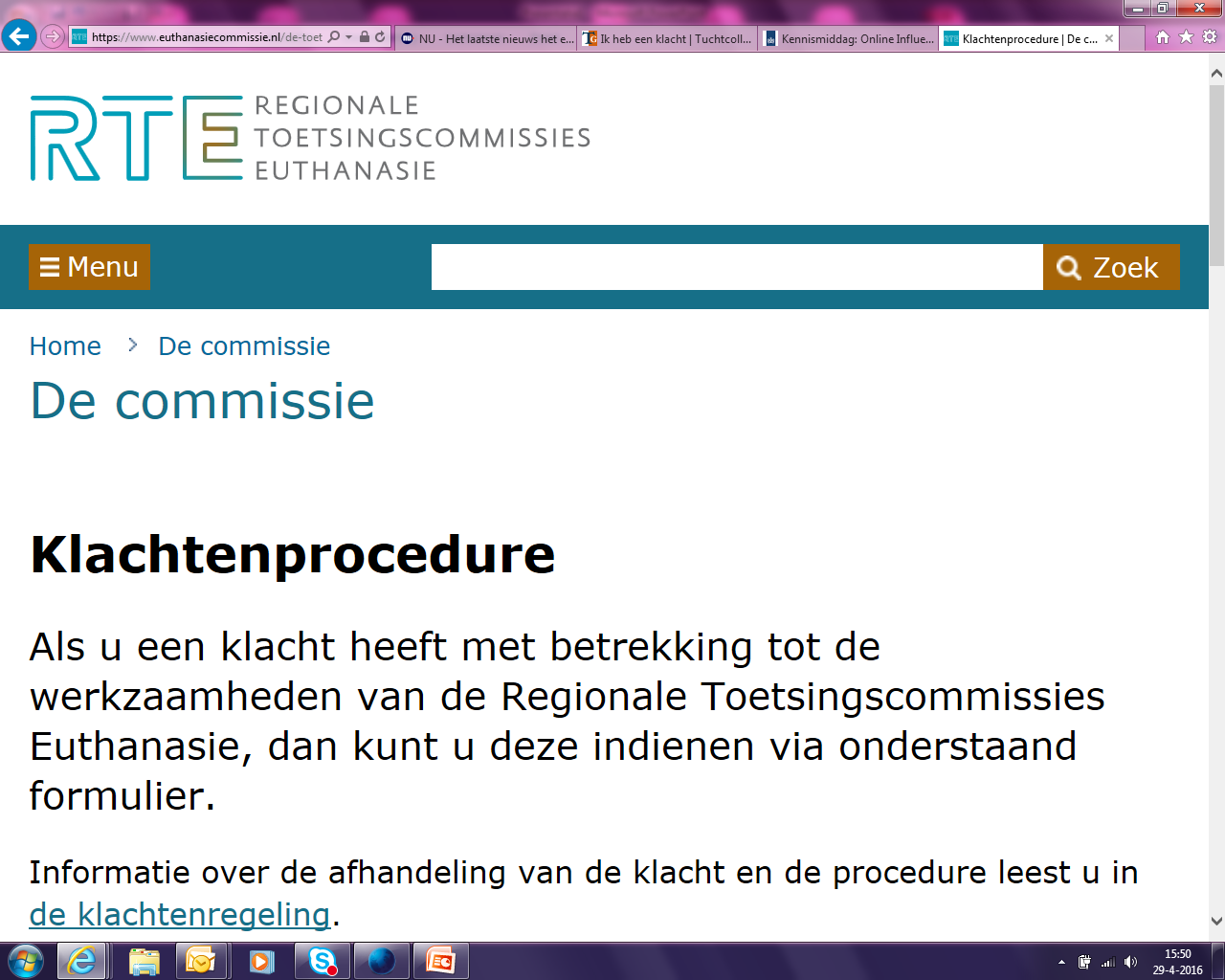 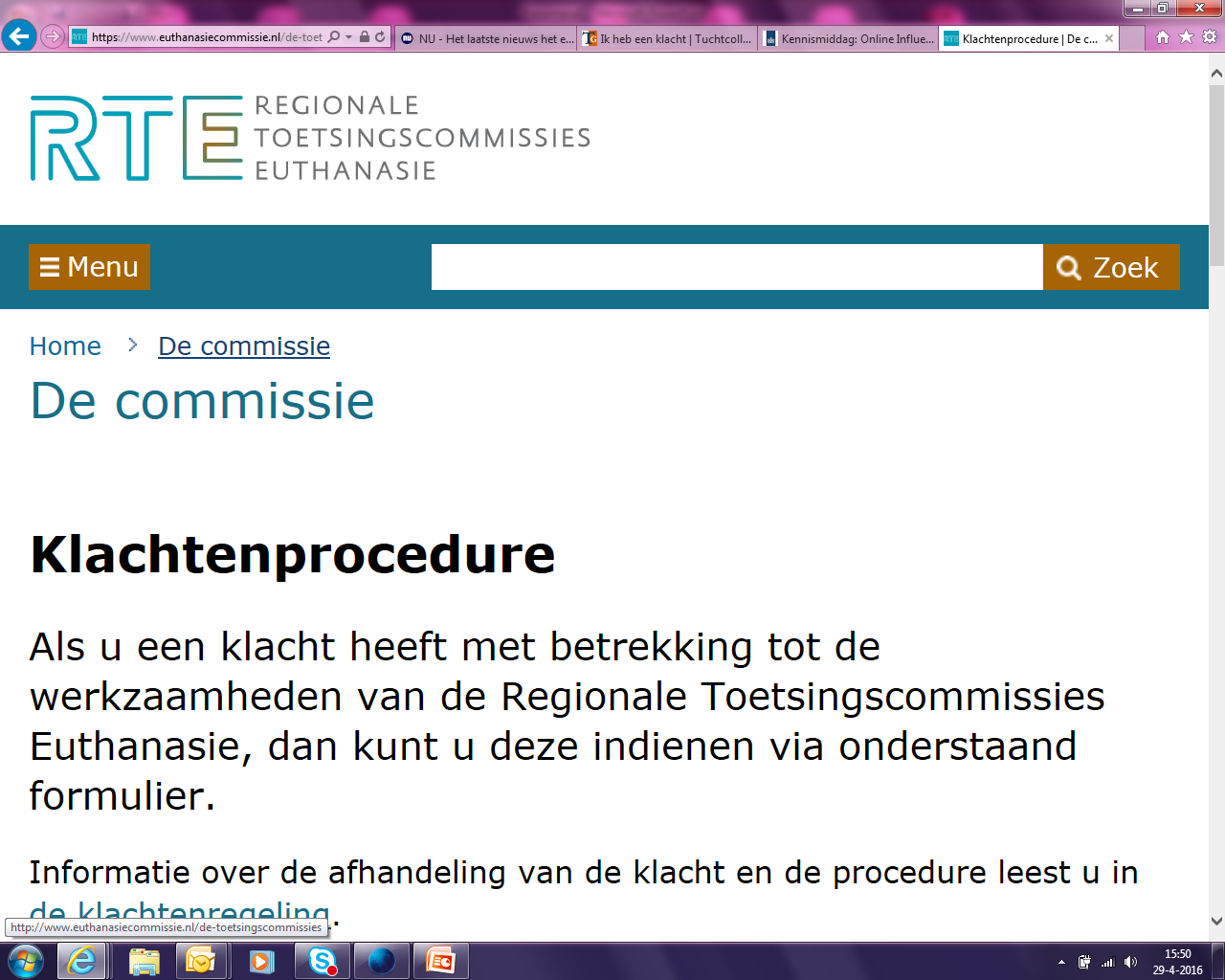 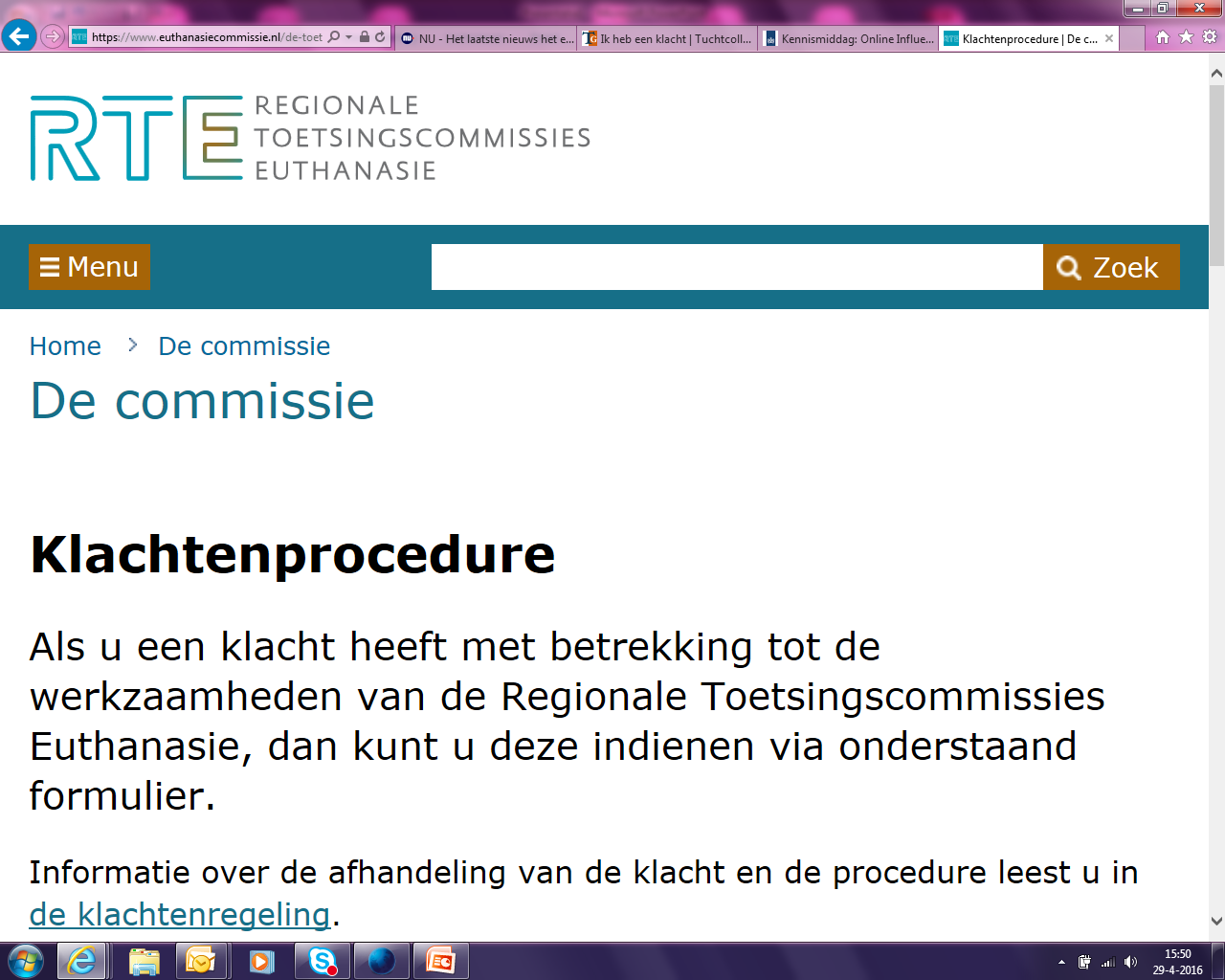 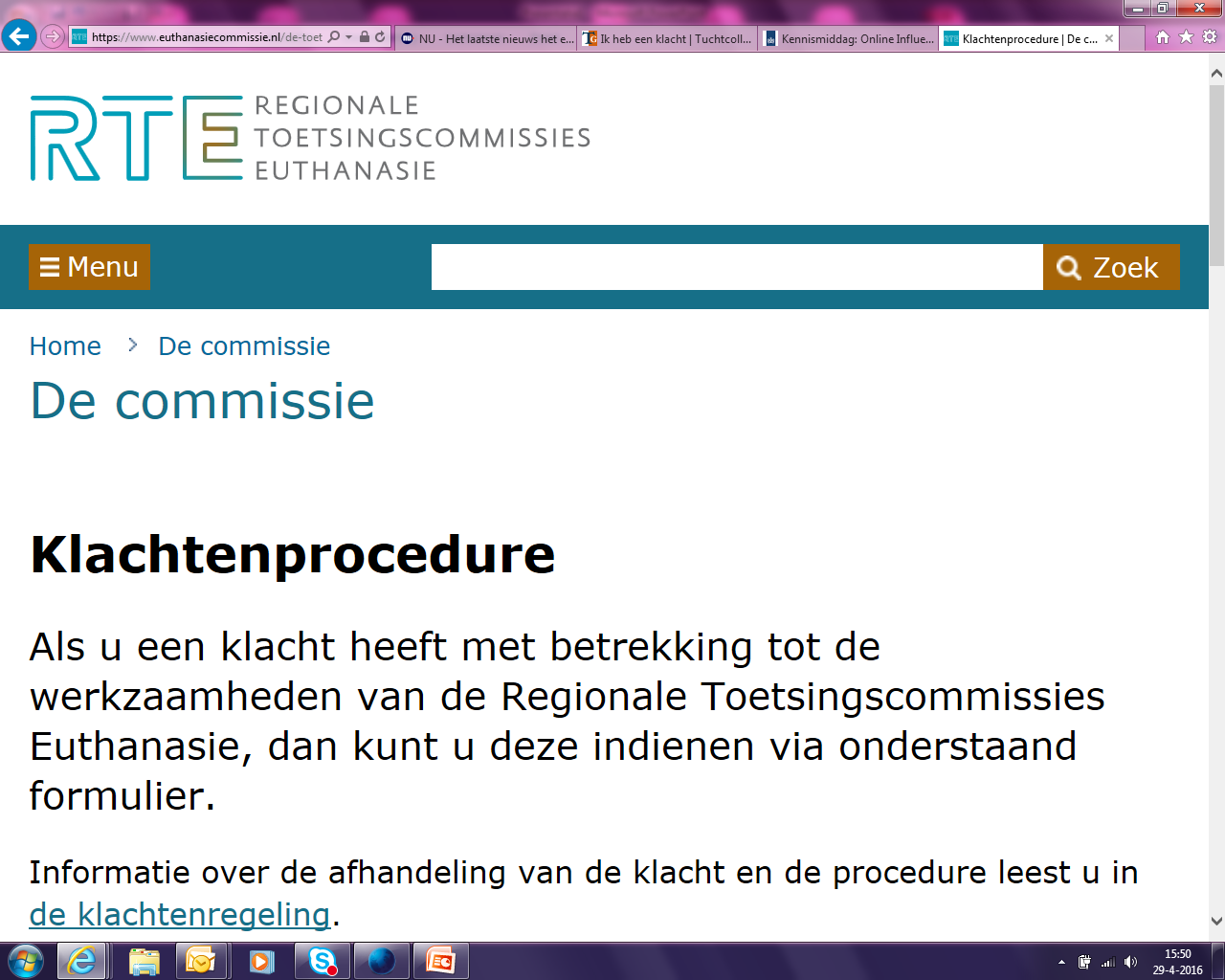 39
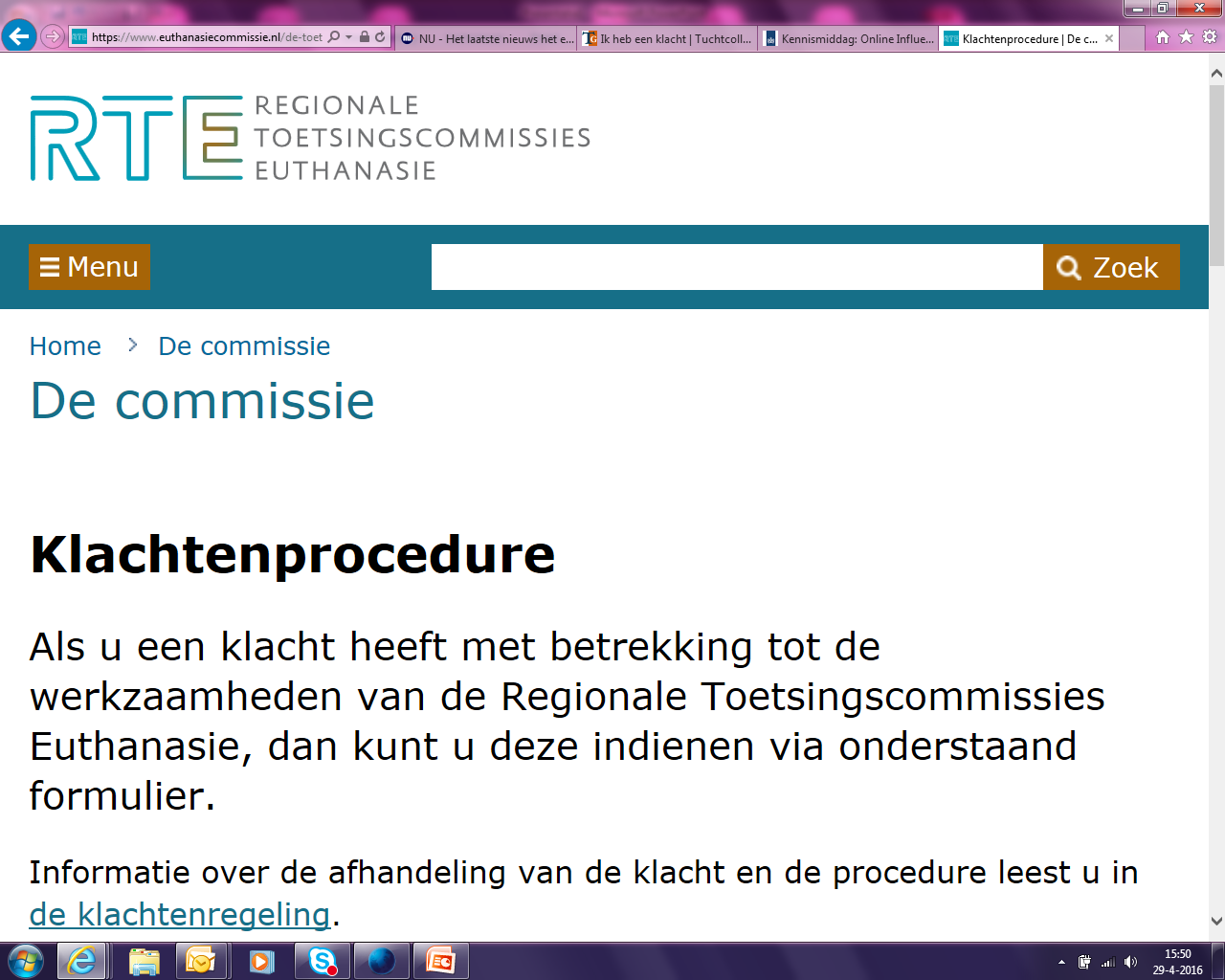 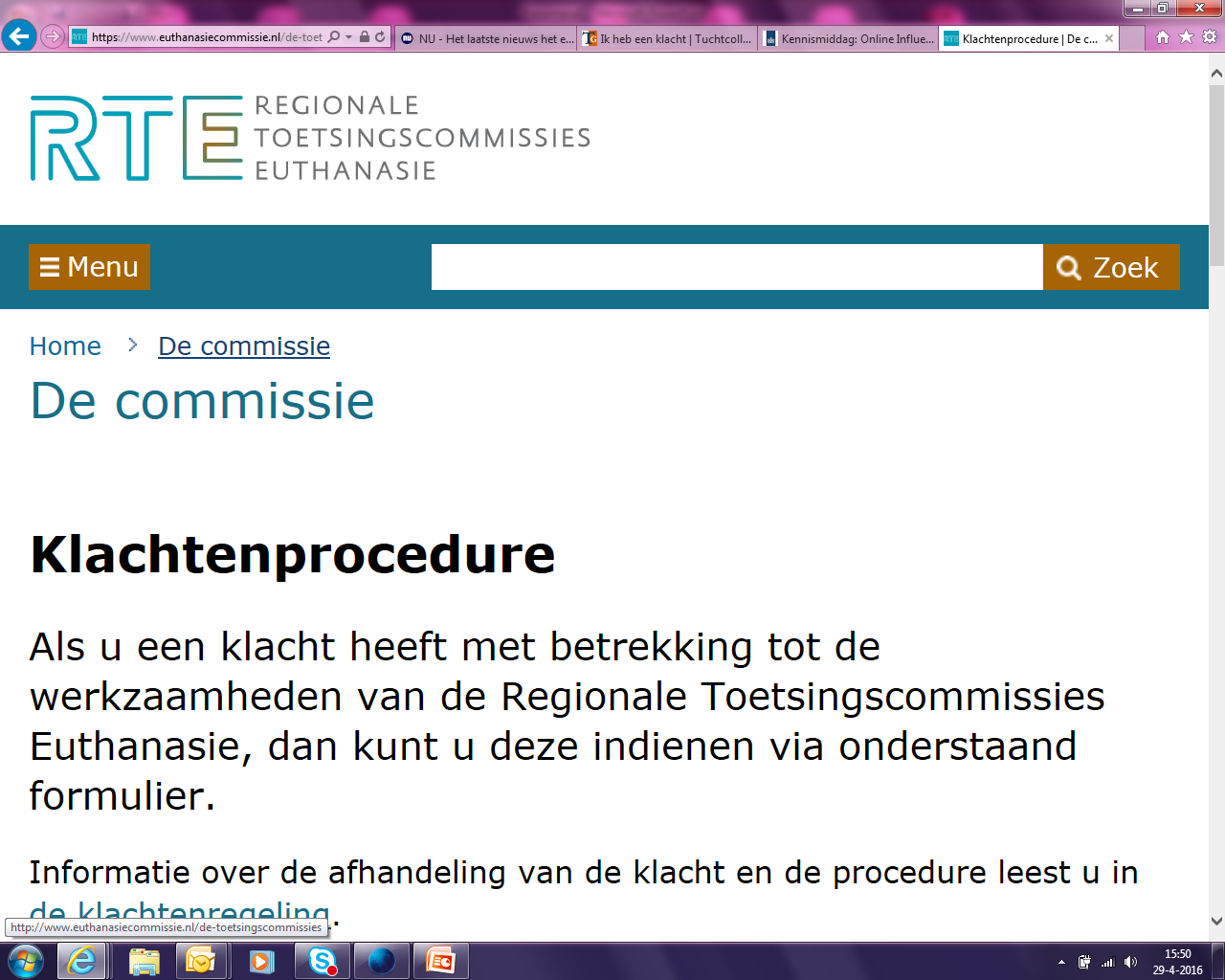 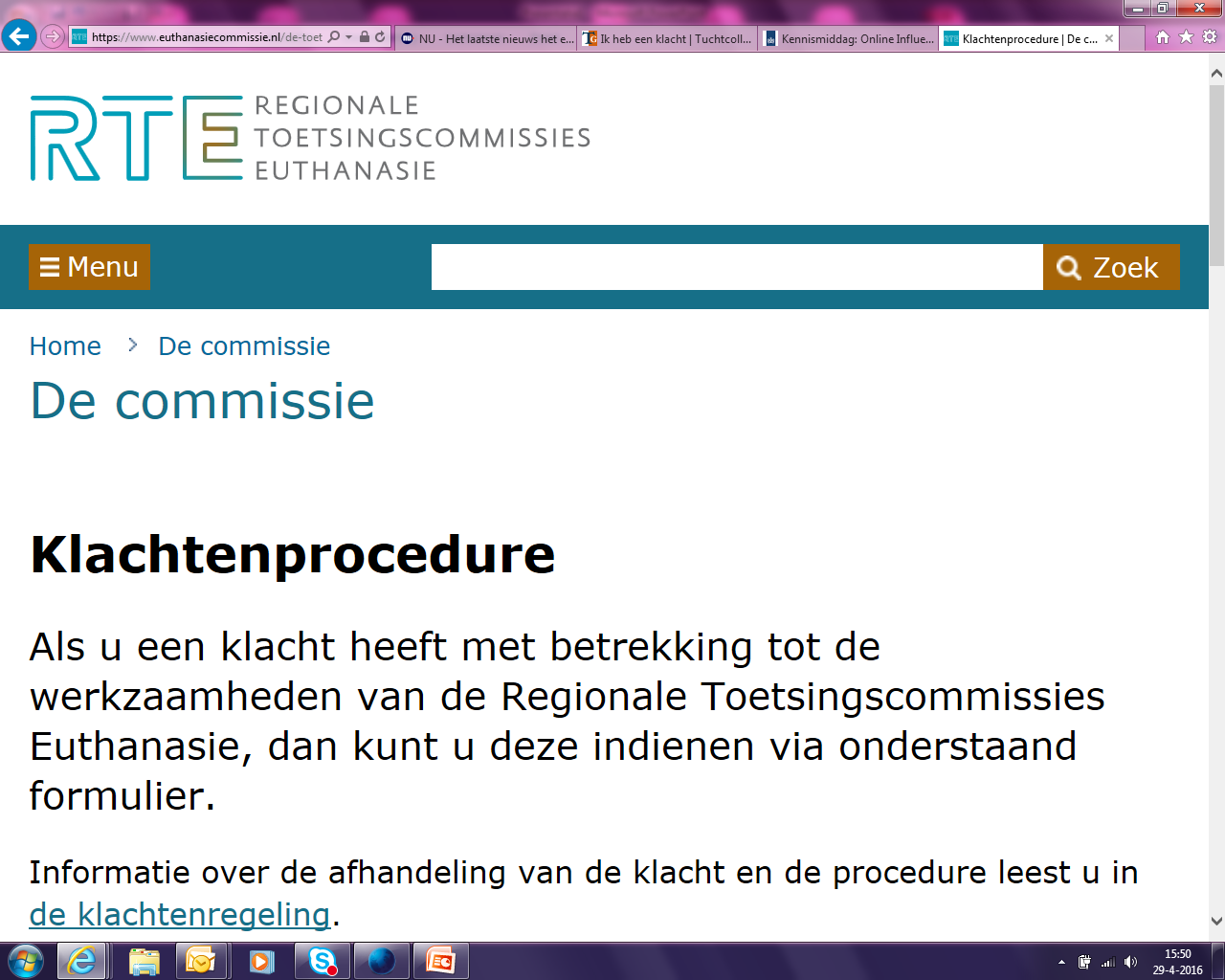 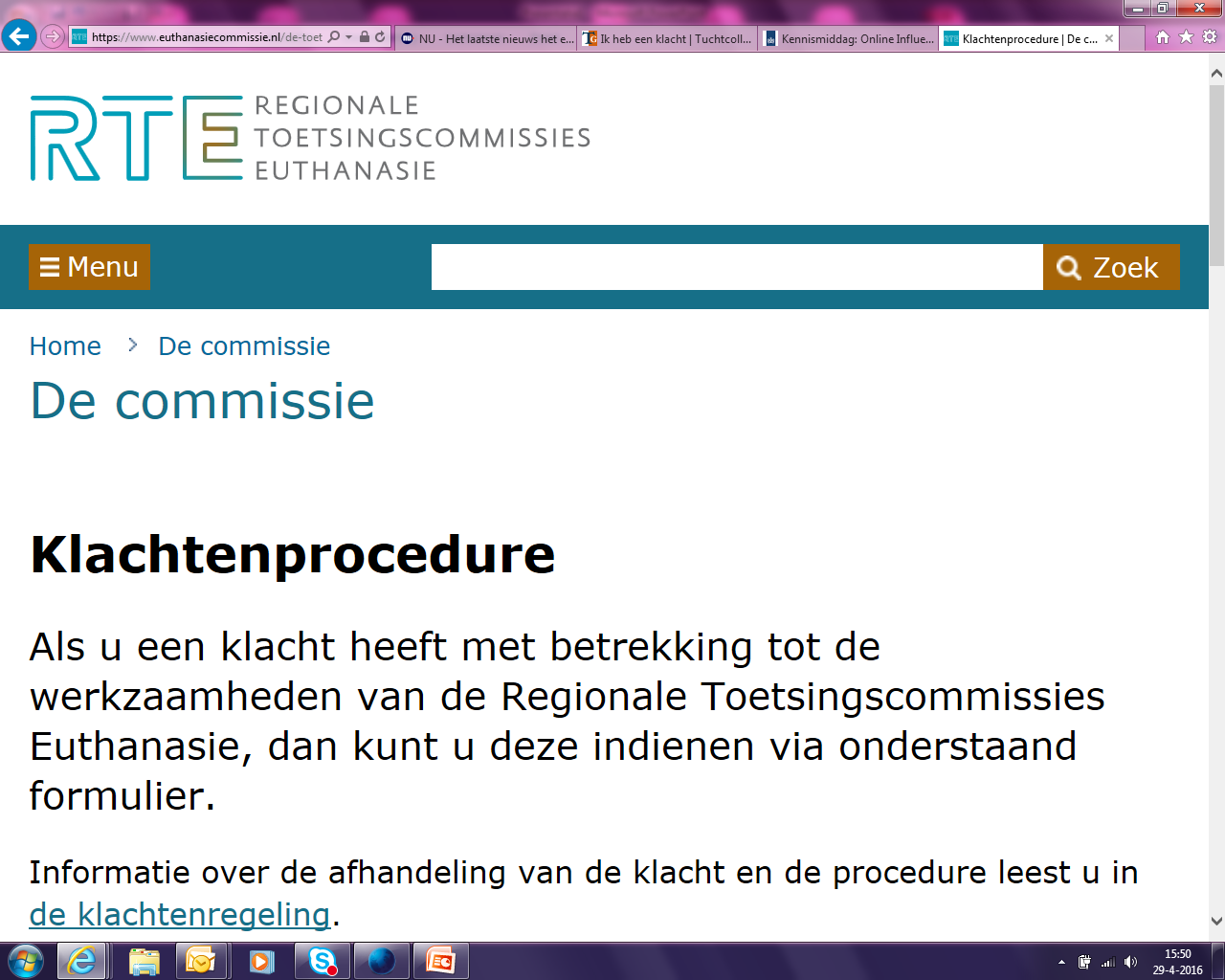 40
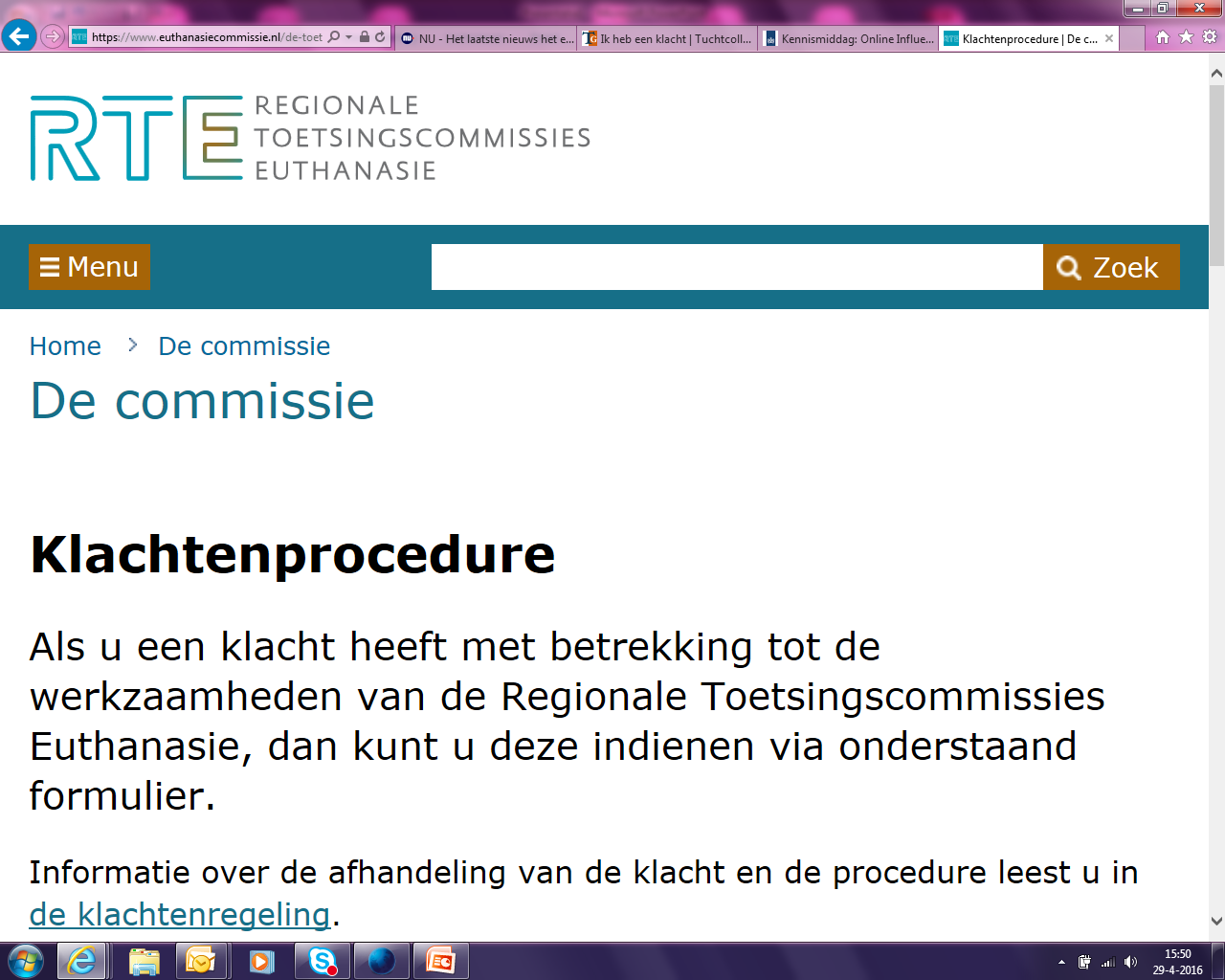 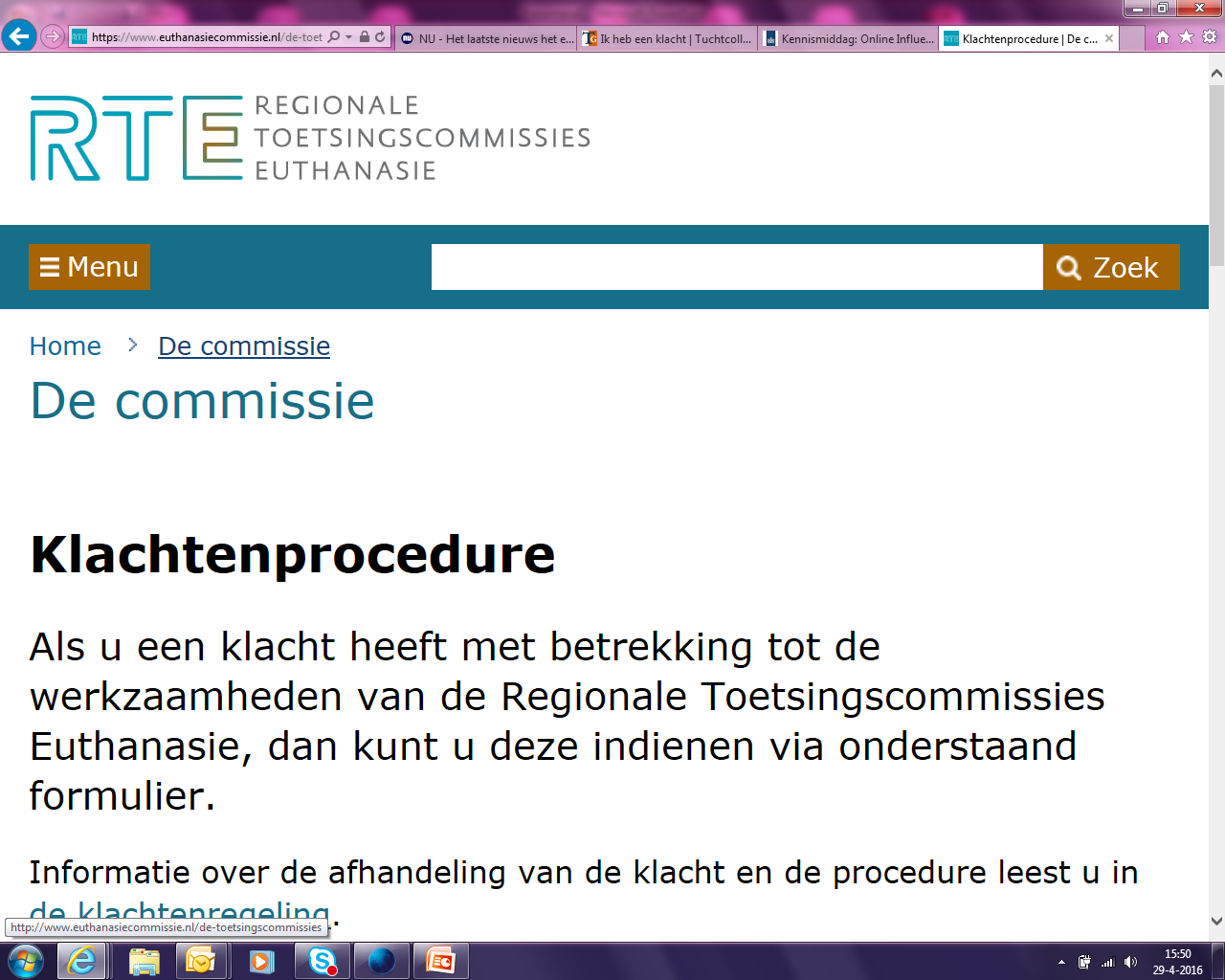 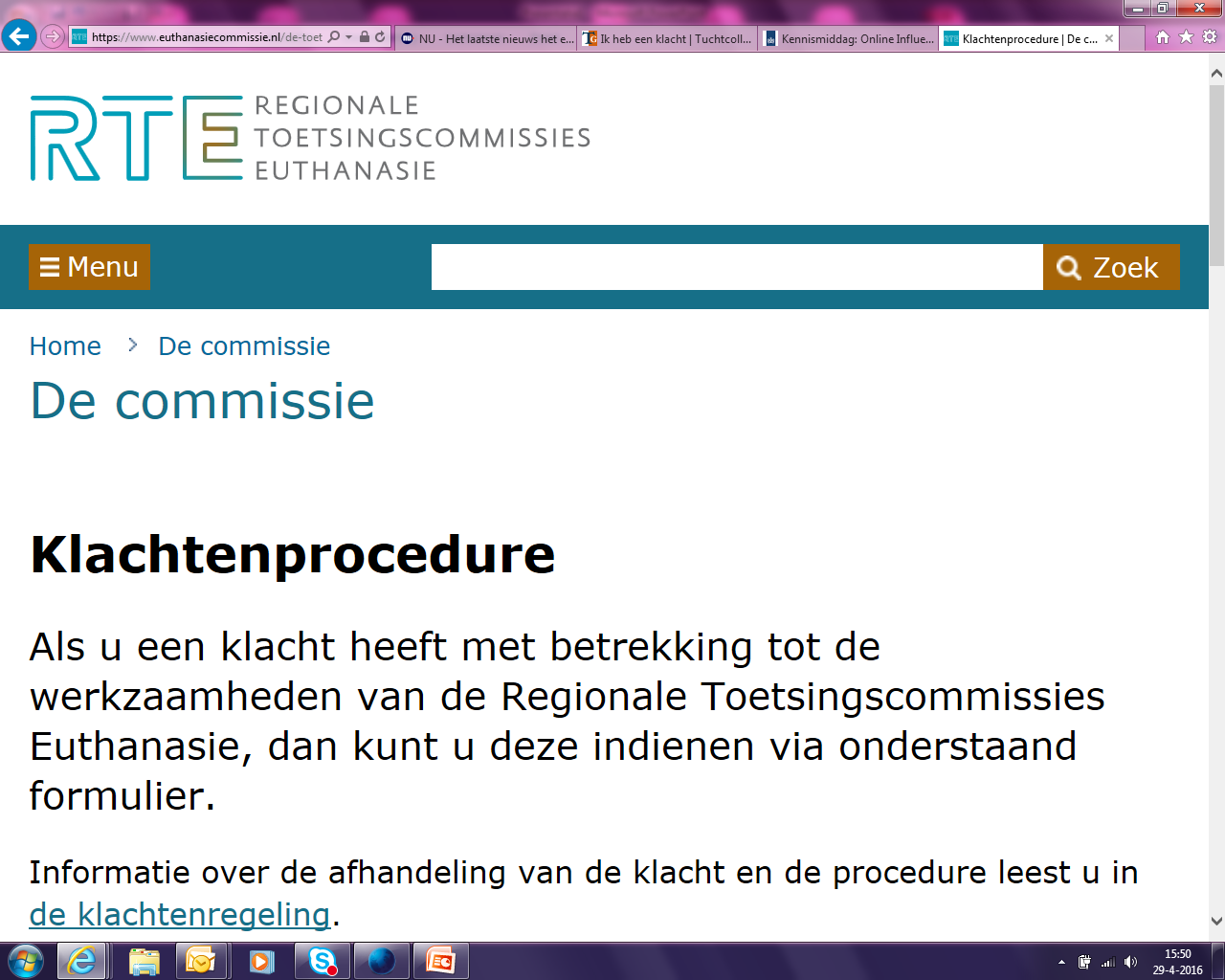 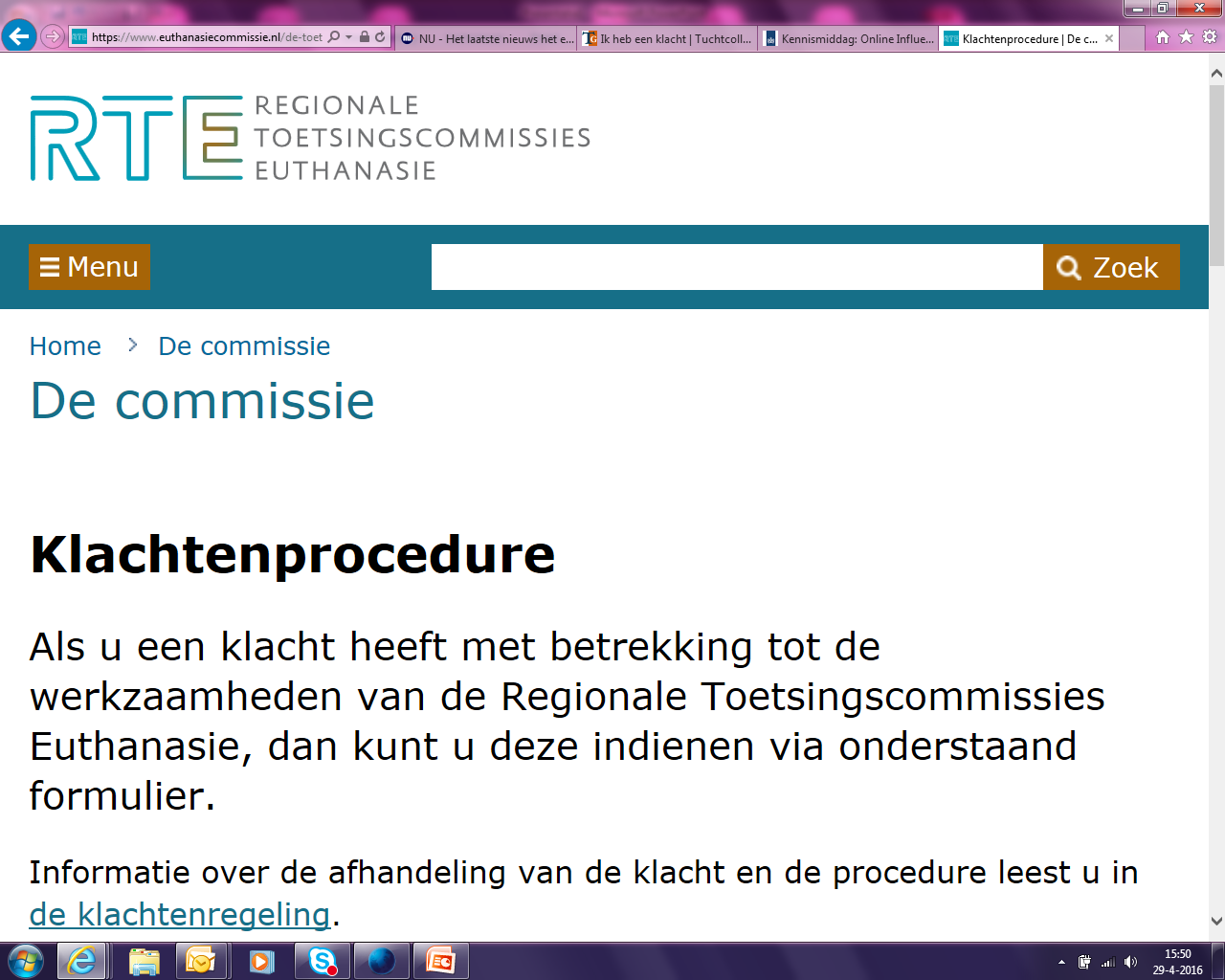 41
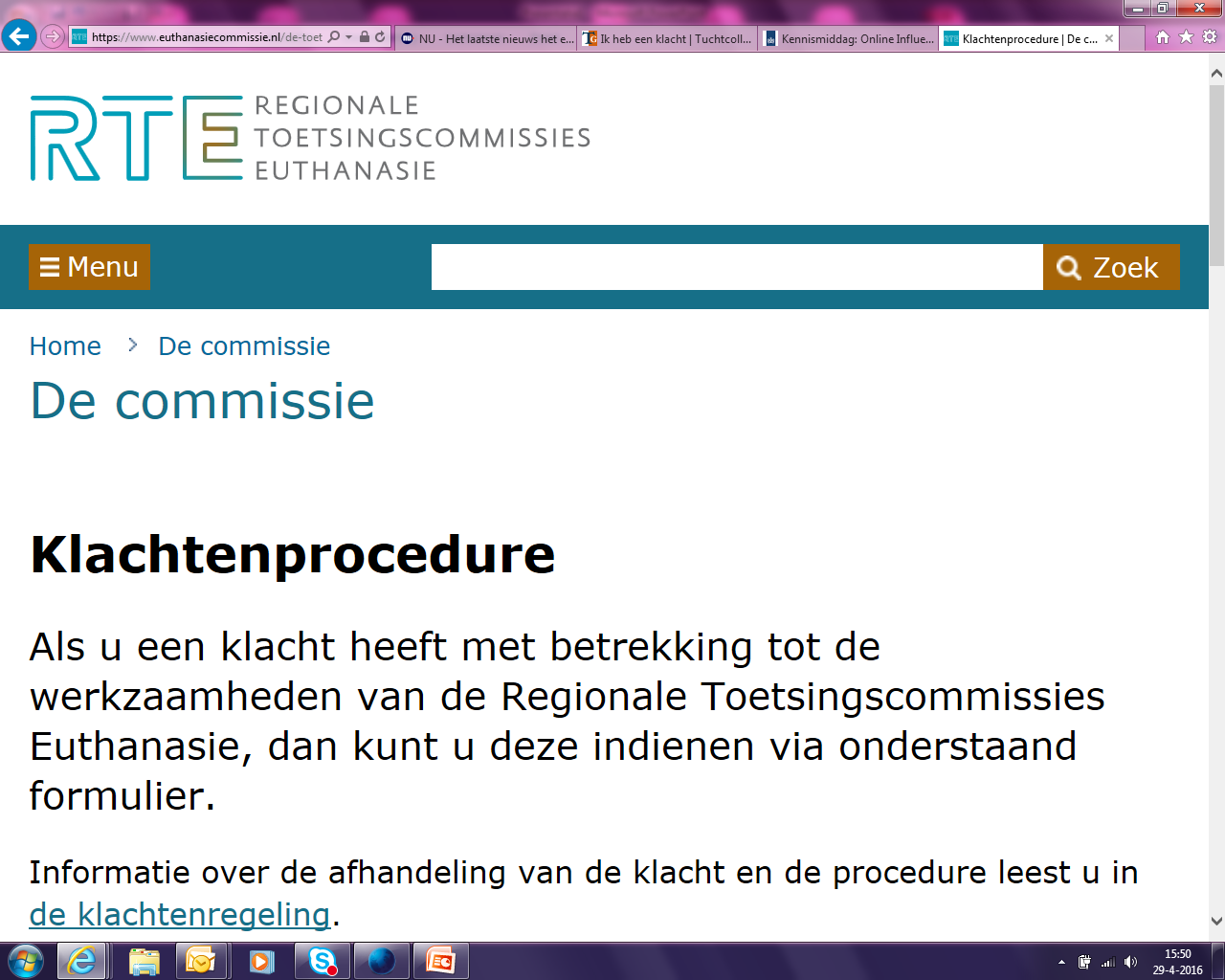 Vragen?